Euphemisms
Let’s talk about the birds and the bees.
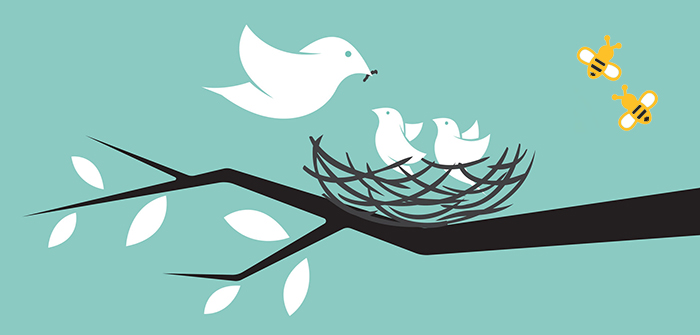 Foreplay
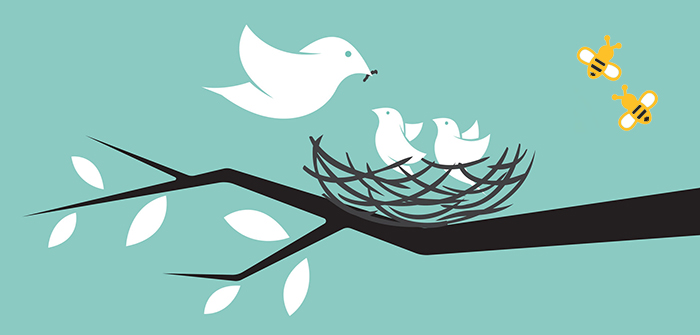 Seduction and getting ready for sex.
Let’s talk about the birds and the bees.
sex
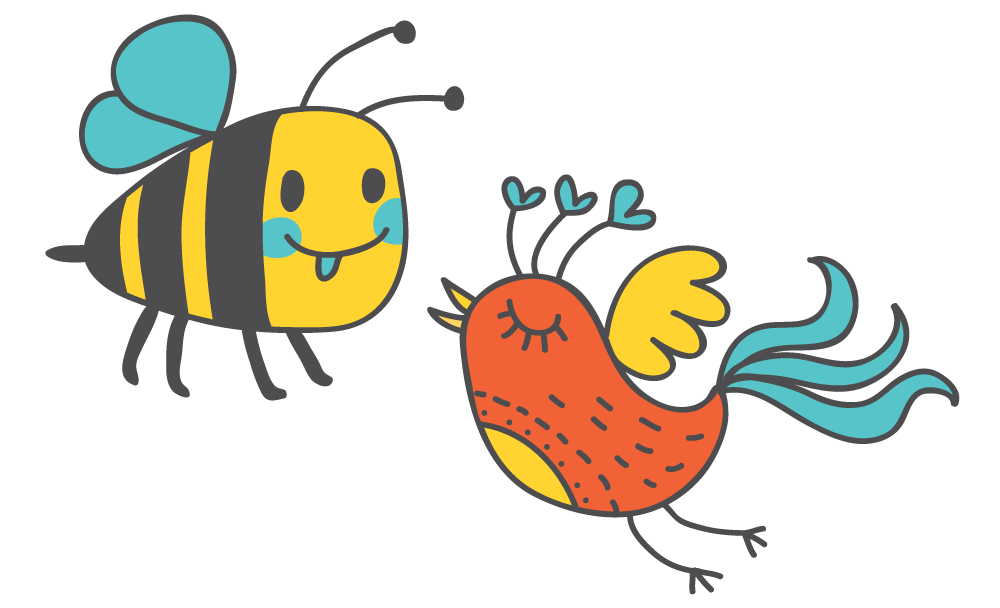 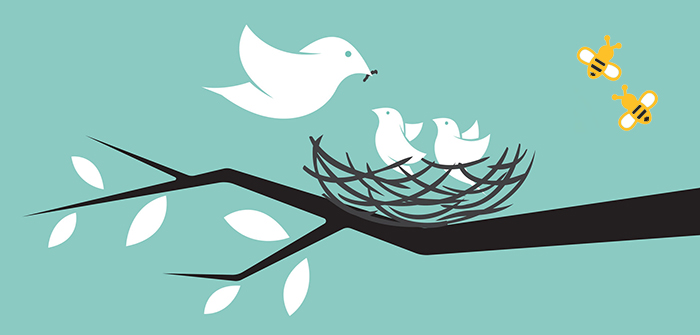 In English it can be taboo to talk about sex.  So, we often use euphemisms to soften our language.
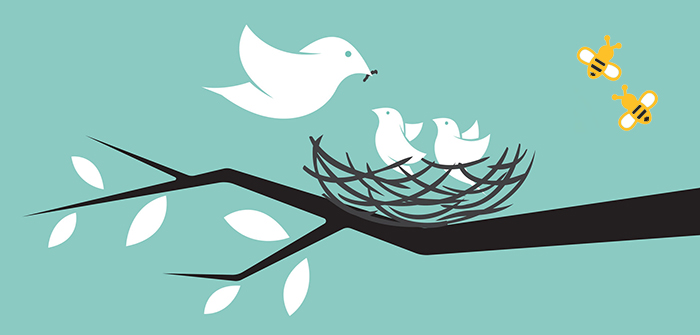 “can’t talk about it”
Even the word “sex” is a bit taboo.Jim Goad lists 400 euphemisms for “sex”
https://thoughtcatalog.com/jim-goad/2014/12/400-euphemisms-for-sexual-intercourse/
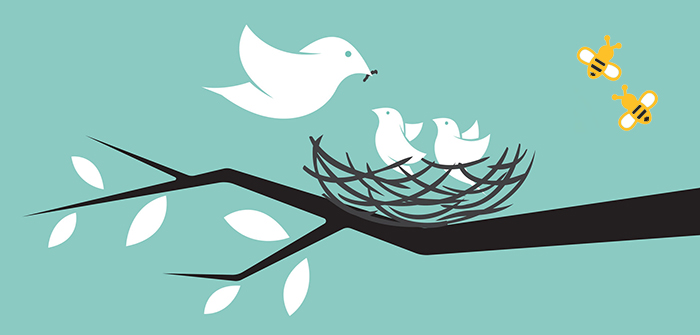 Positive euphemisms for “sex”
Knocking boots 
Afternoon delight
Roll in the hay
Nooky 
Horizontal tango 
Riding it 
Scoring 
Humping 
Whoopee  
Sleeping with 
Copulate 
Mating
Take to bed
Going all the way
Making Love
 Sleeping together
Getting laid
Getting some 
Getting Lucky 
Getting it on
Getting busy 
Doing it 
A quickie 
Hooking up
Having relations with 
Hanky Panky 
One night stand
Knowing someone in the biblical sense
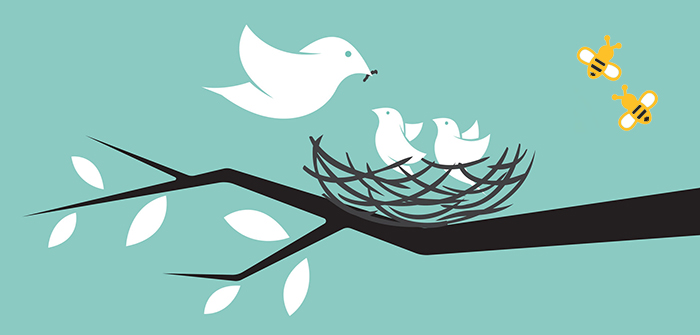 Negative euphemisms for “sex”
Porking 
Sleeping around
Getting ass 
Having an affair 
Ravish 
To bone someone
Fucking 
Screwing
Banging 
Shagging 
Nailing someone 
Doing the nasty 
Pounding it 
Bumping uglies 
Tap that ass
Smack that ass
Fornication 
Getting boned
Plowing 
Making the beast with two backs
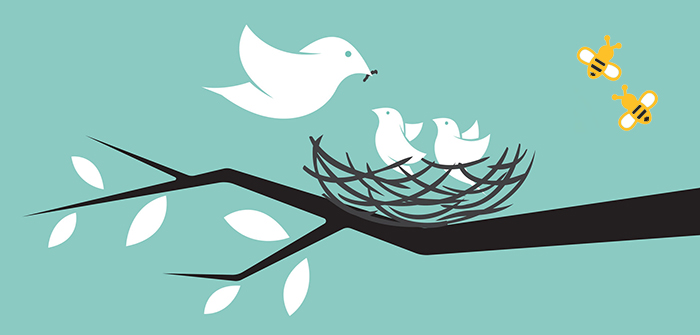 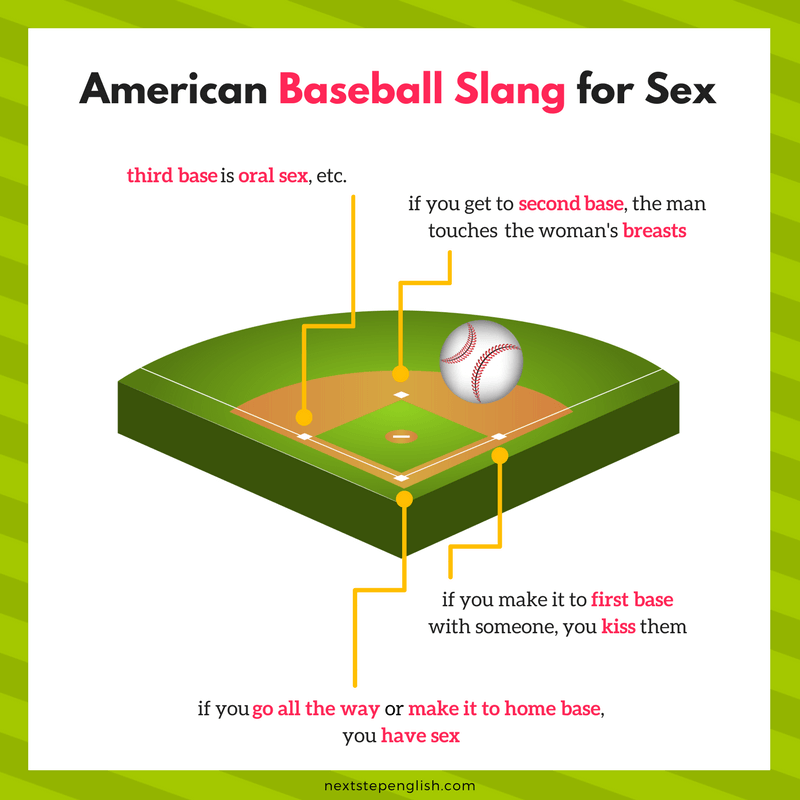 Baseball Metaphor
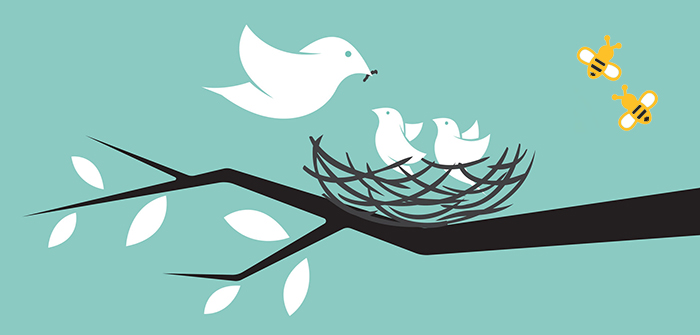 https://nextstepenglish.com/love-words-english-funny-euphemisms-sex/
Get Busy
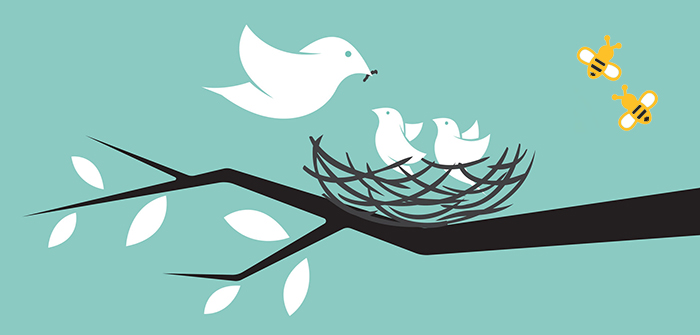 Time to do it (sex)
Let’s start by looking at body parts
Name the body part.
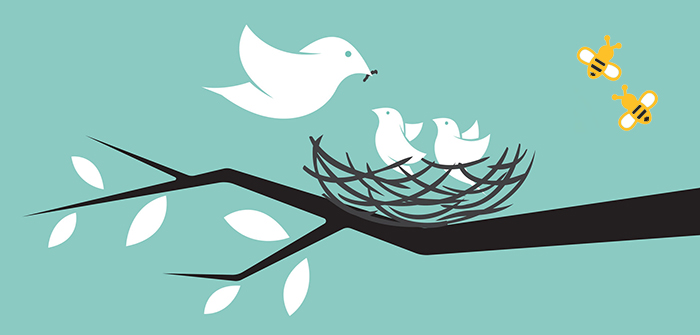 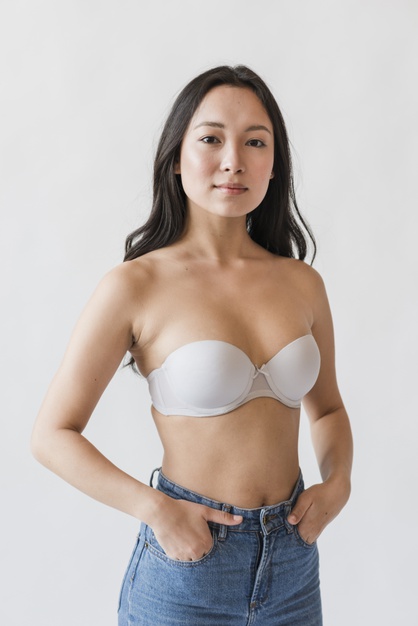 Tatas
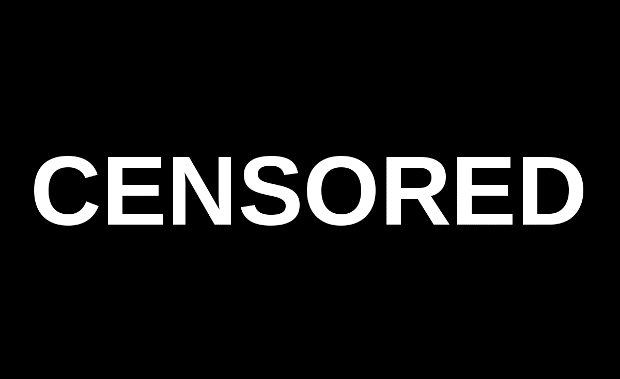 Breasts
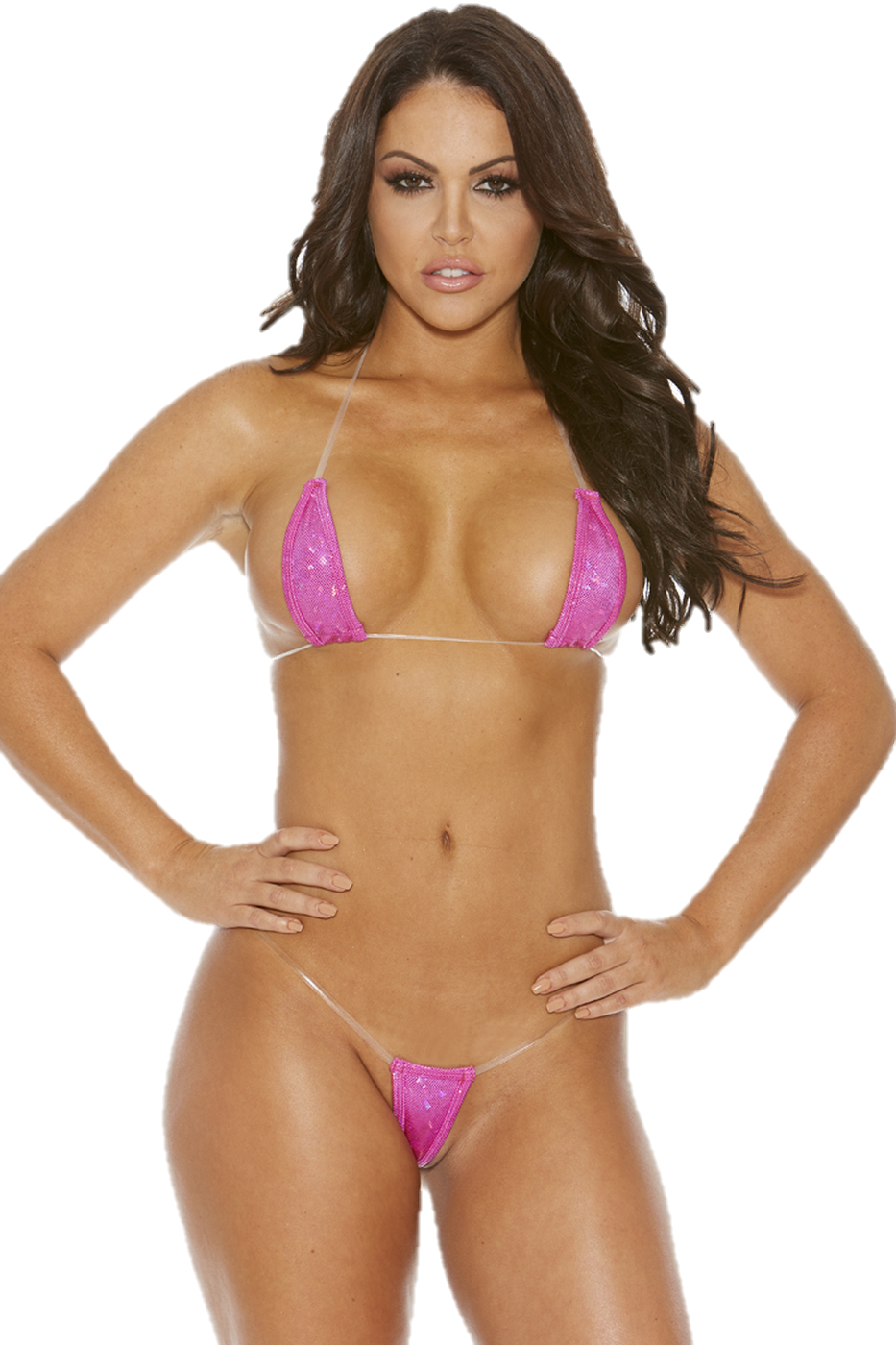 Box
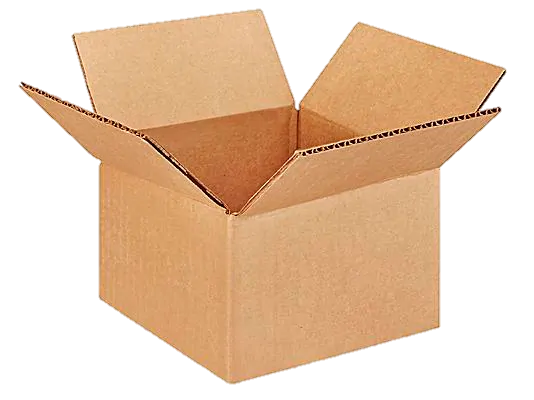 Vagina
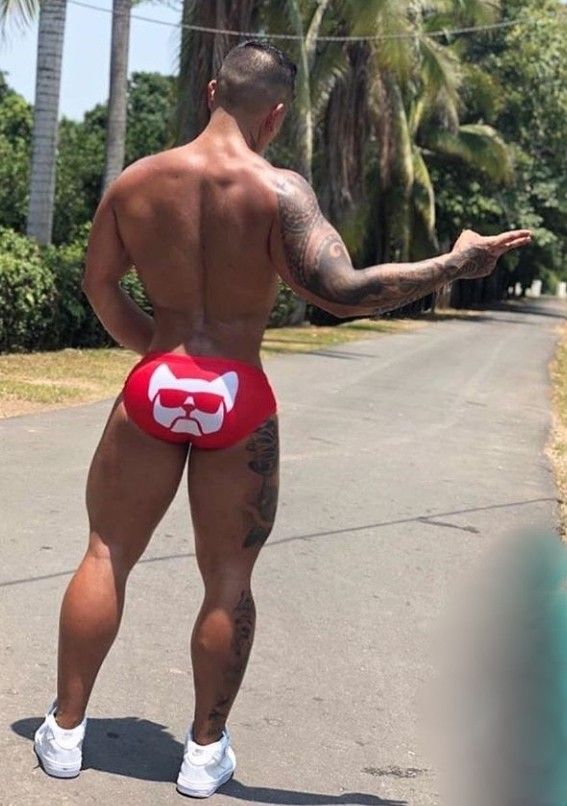 Rear
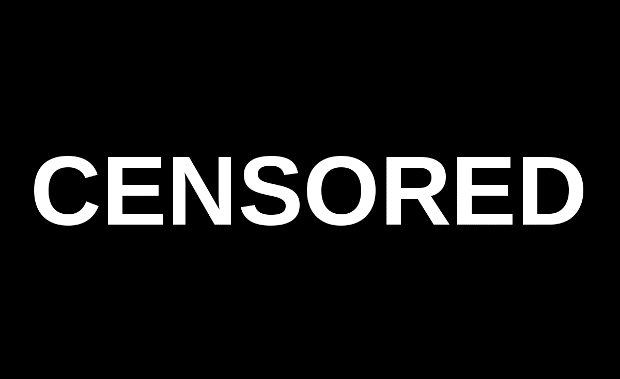 Butt
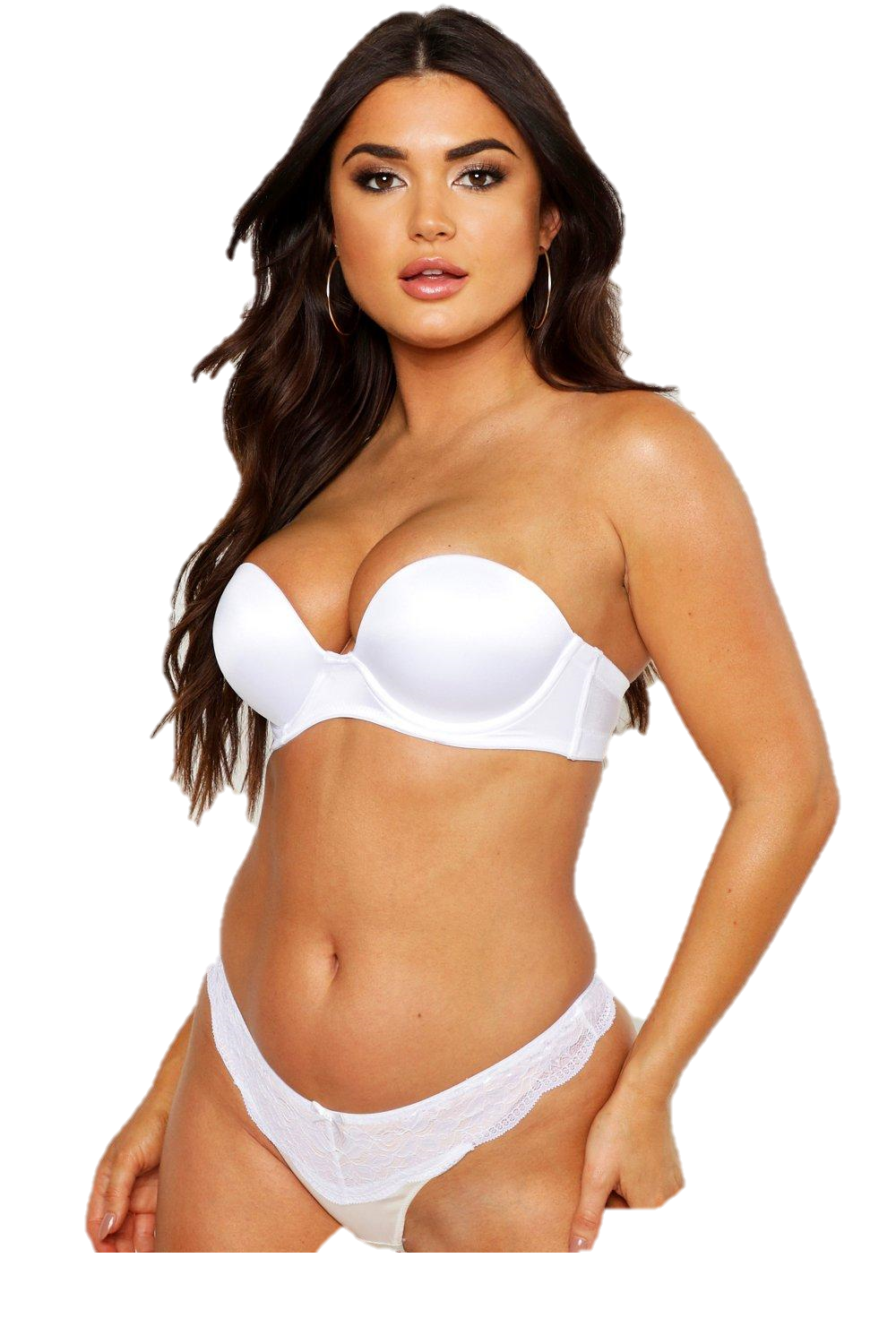 Large personality
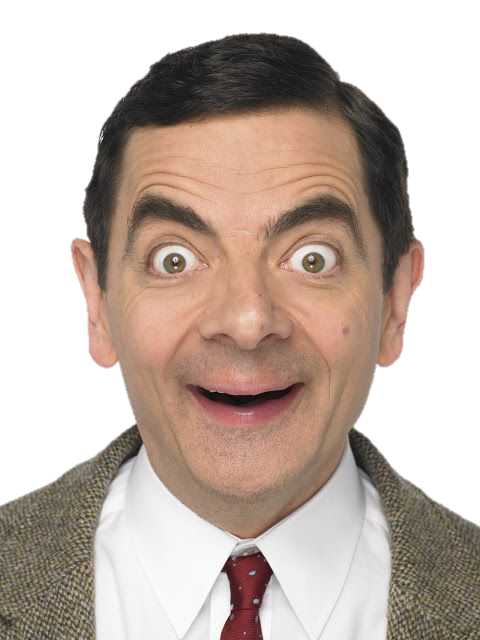 Large Breasts
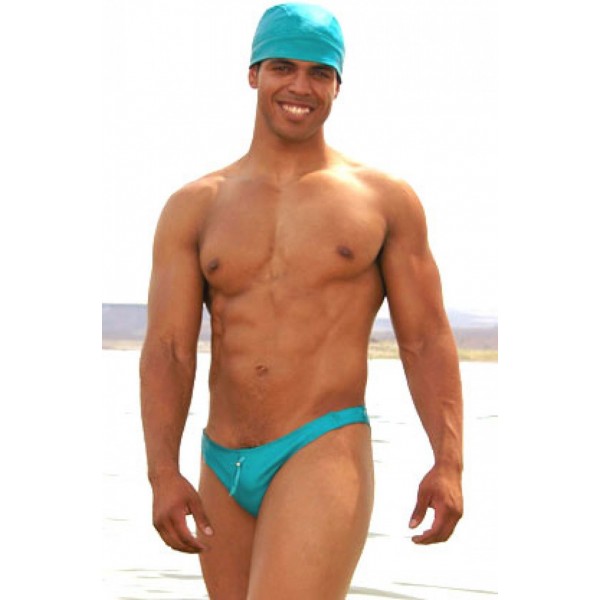 Schlong
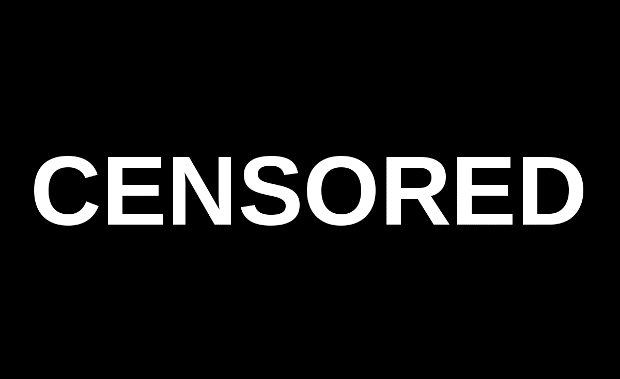 Penis
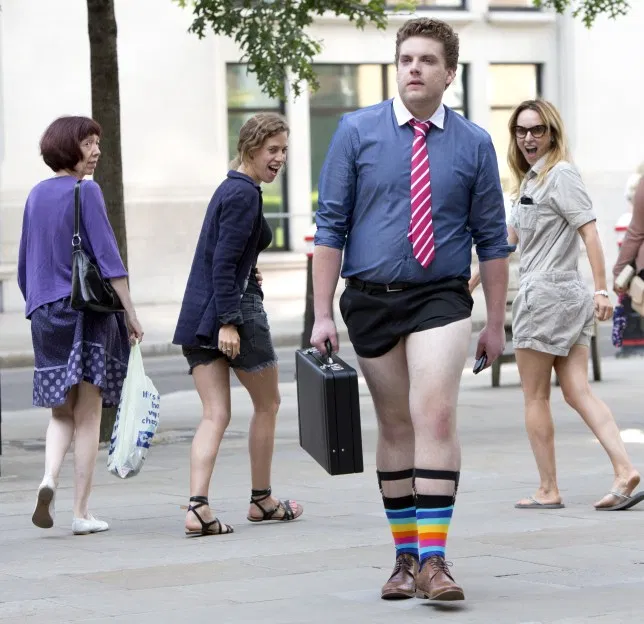 Trouser Stick
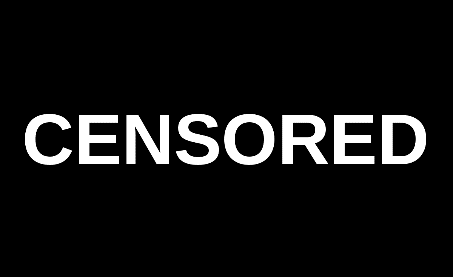 Penis
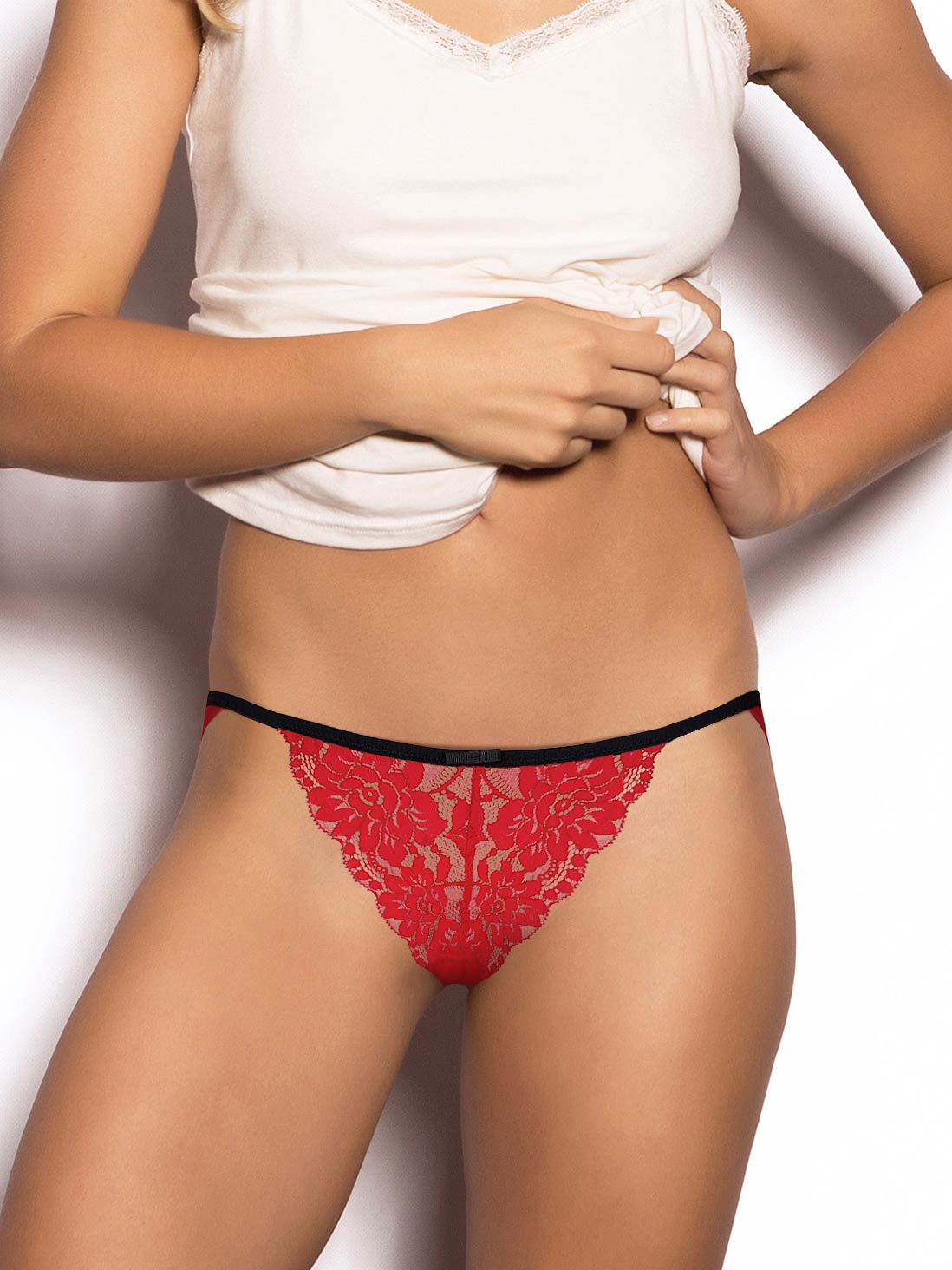 Poontang
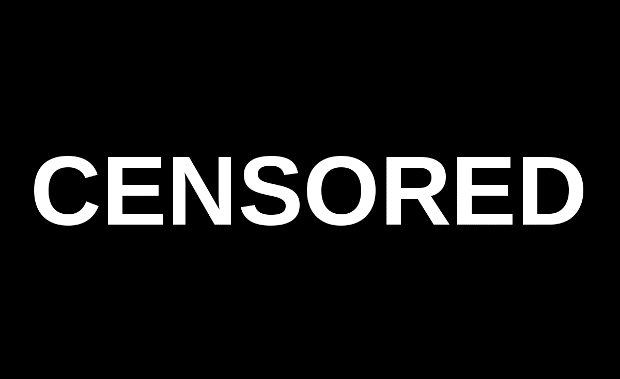 Vagina
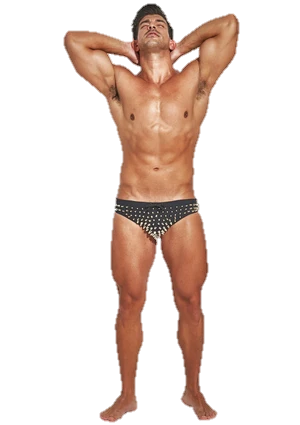 Balls
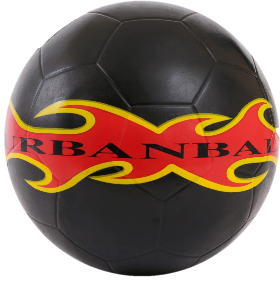 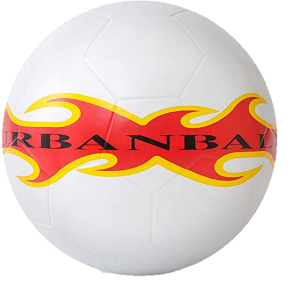 Testicles
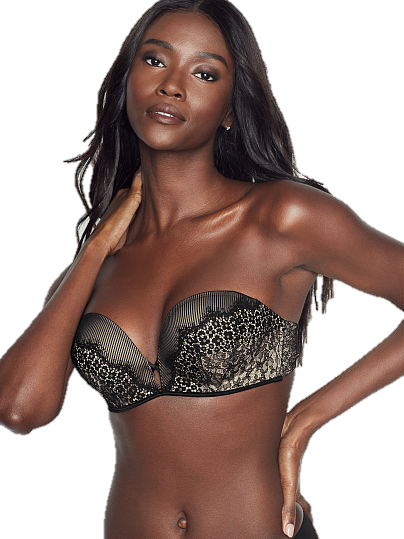 Balloons
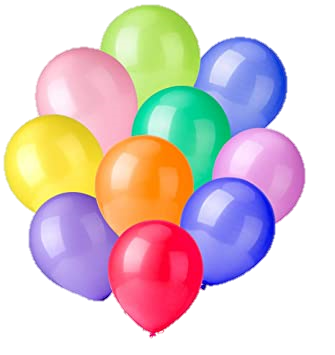 Fun bags / Fun balloons
Breasts
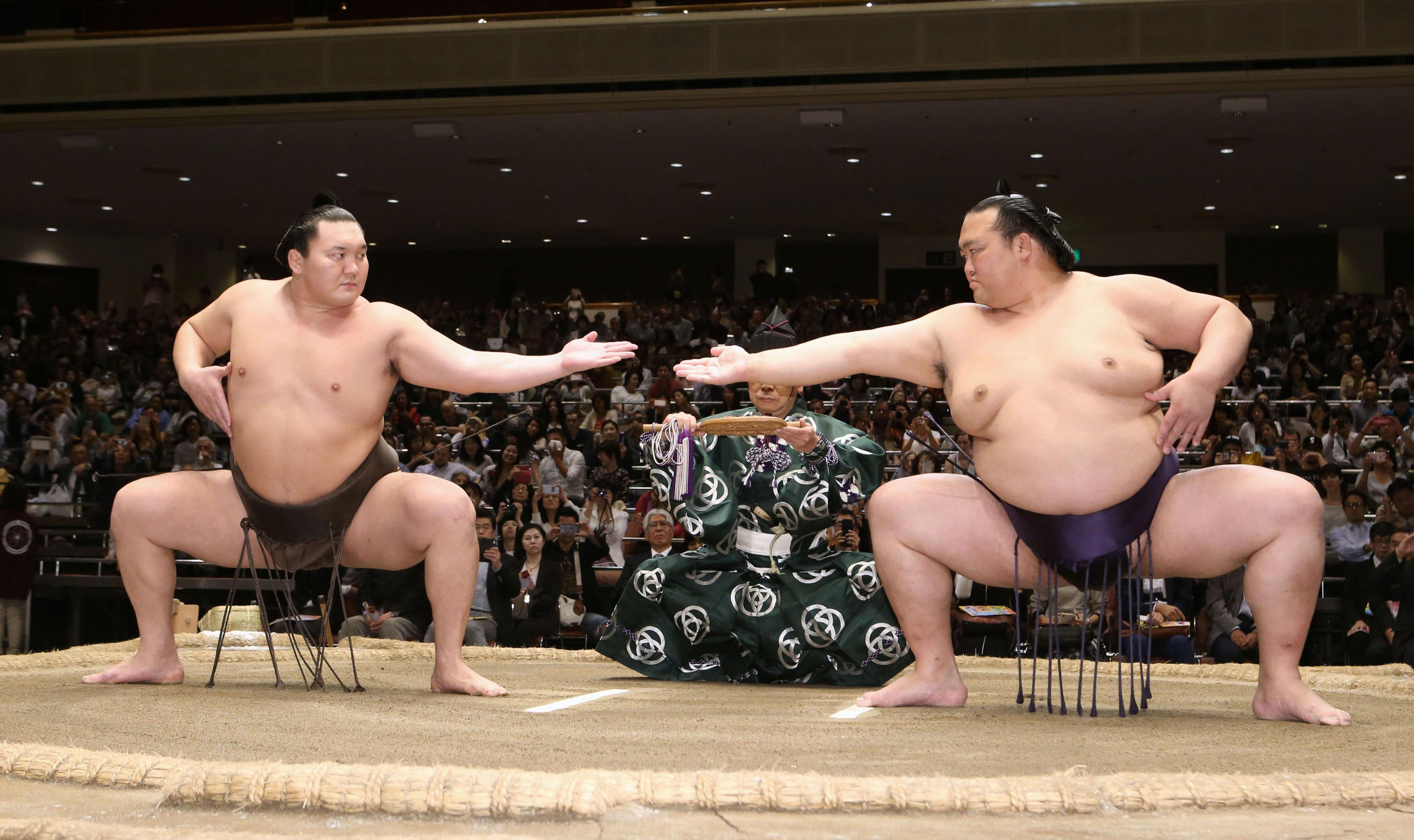 Bollocks
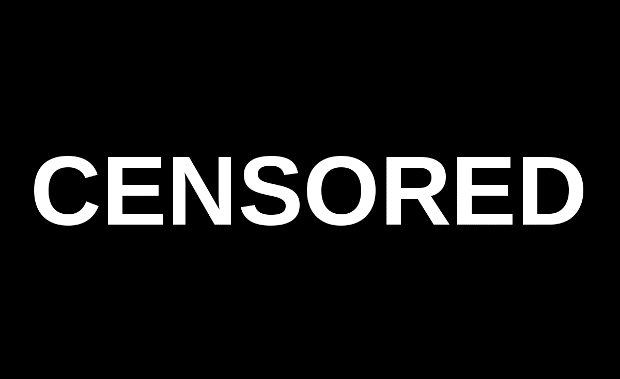 Testicles
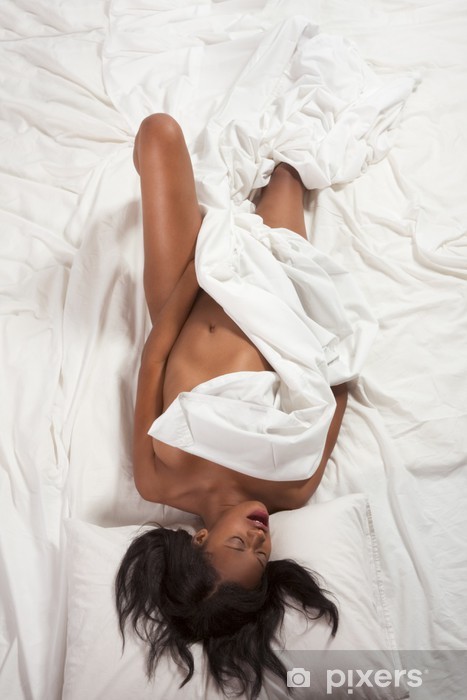 Cookie
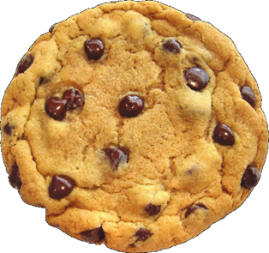 Vagina
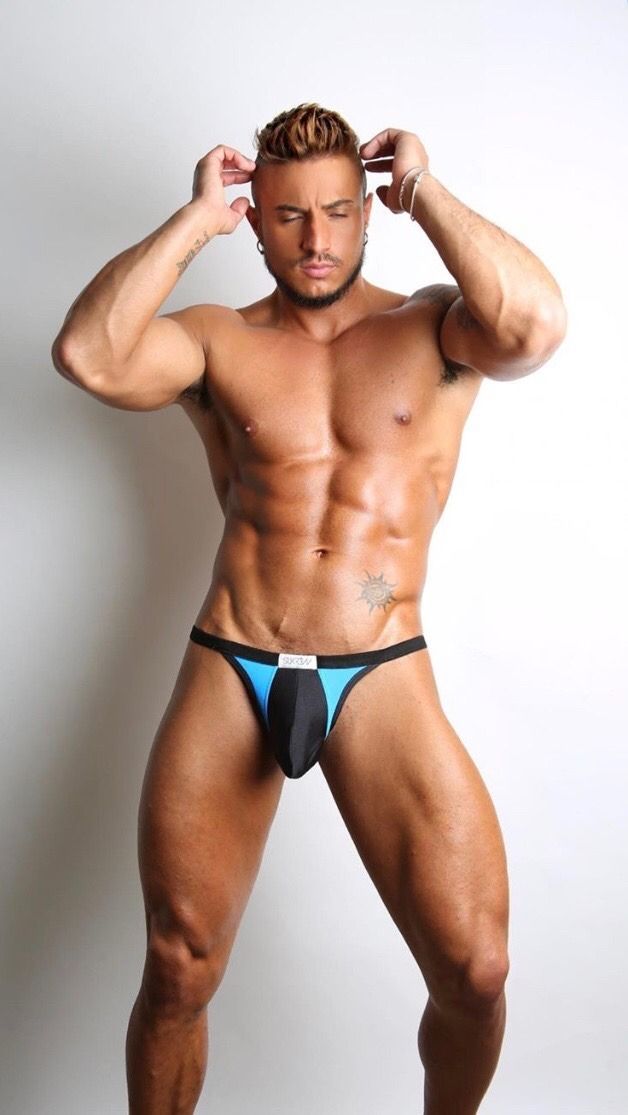 Package
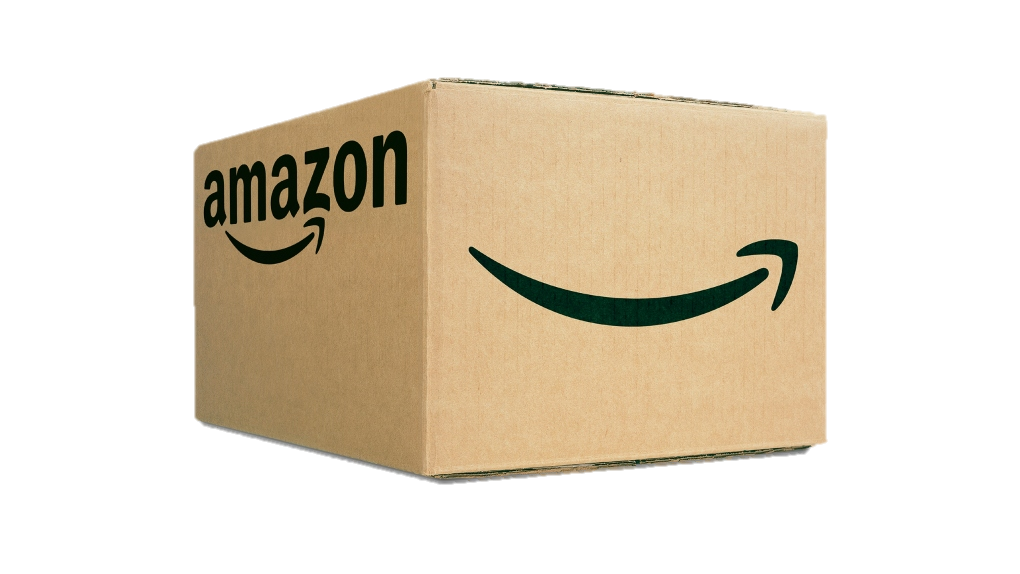 Testicles (sometimes penis)
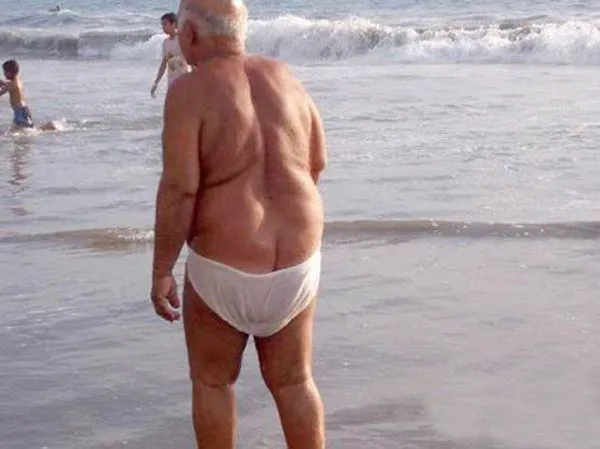 Derriere
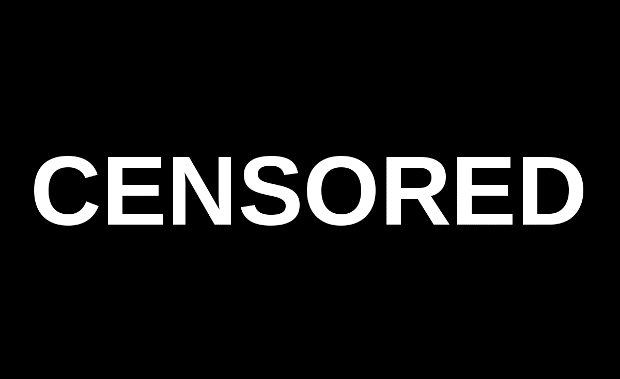 Butt
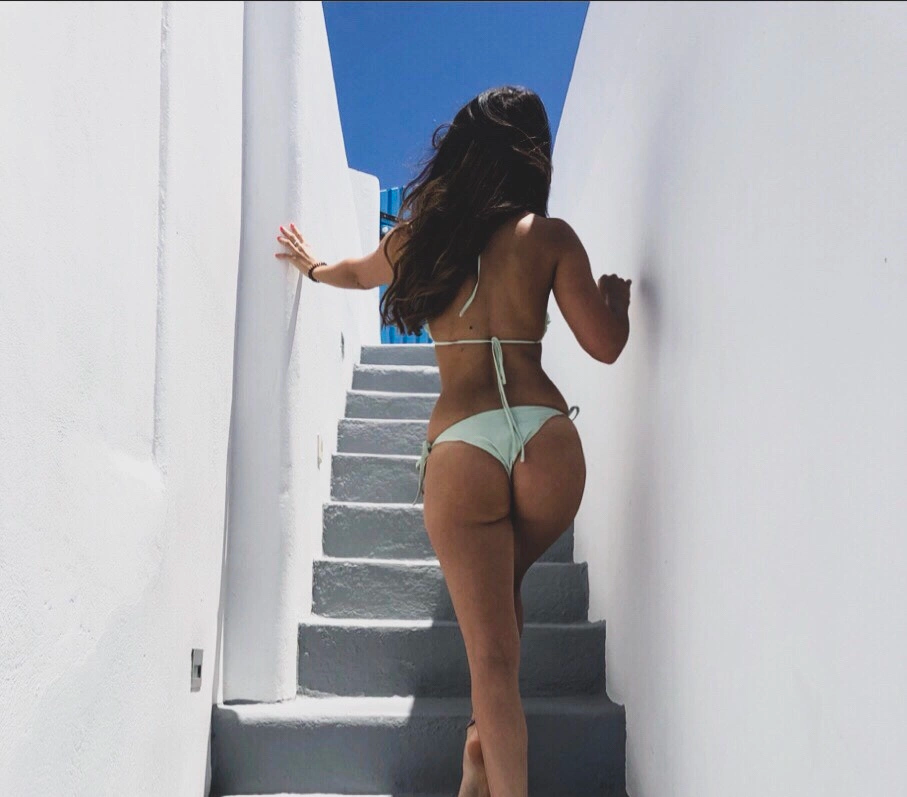 Badunkadonk
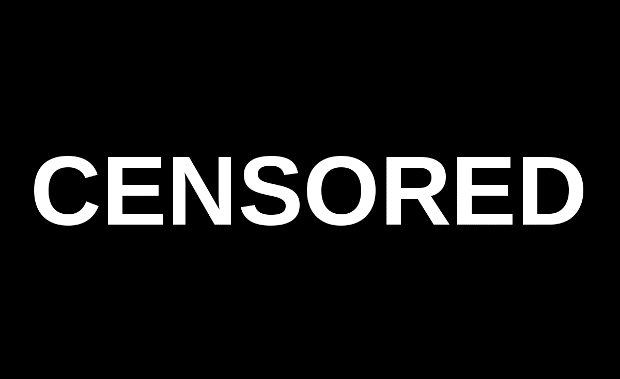 Butt
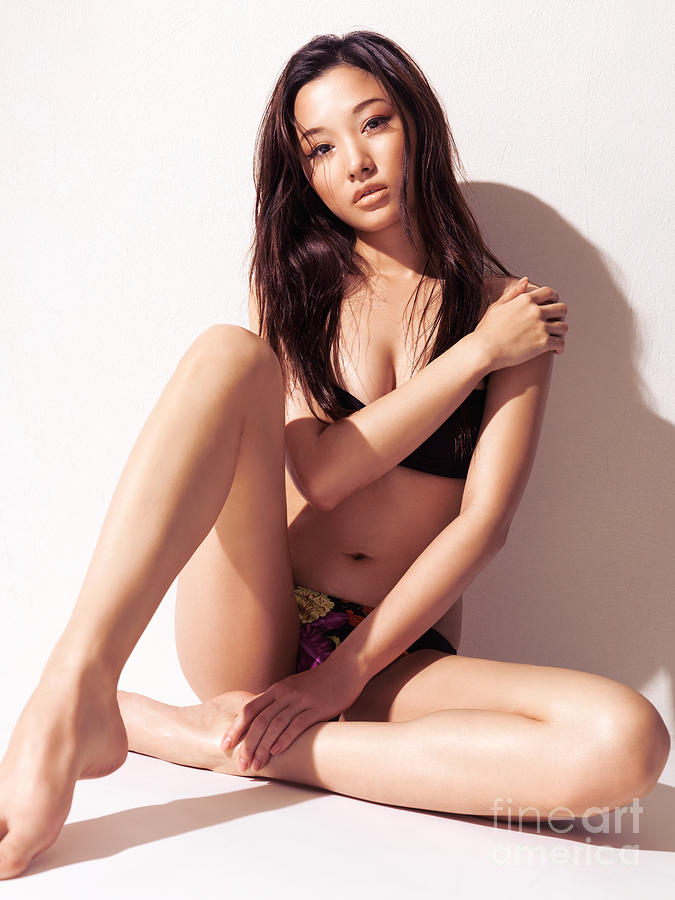 Muff
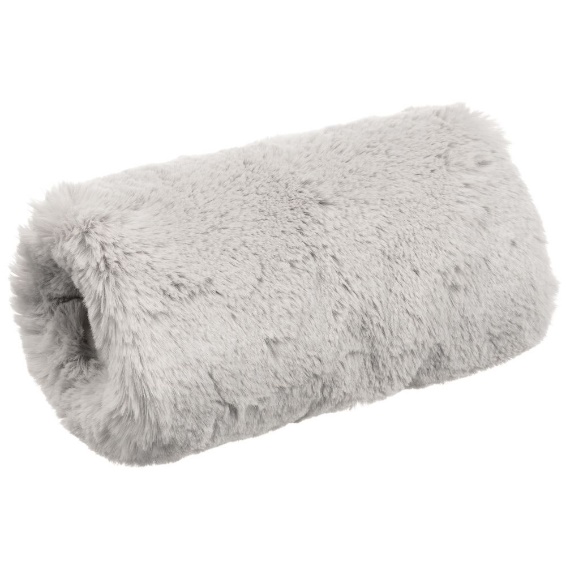 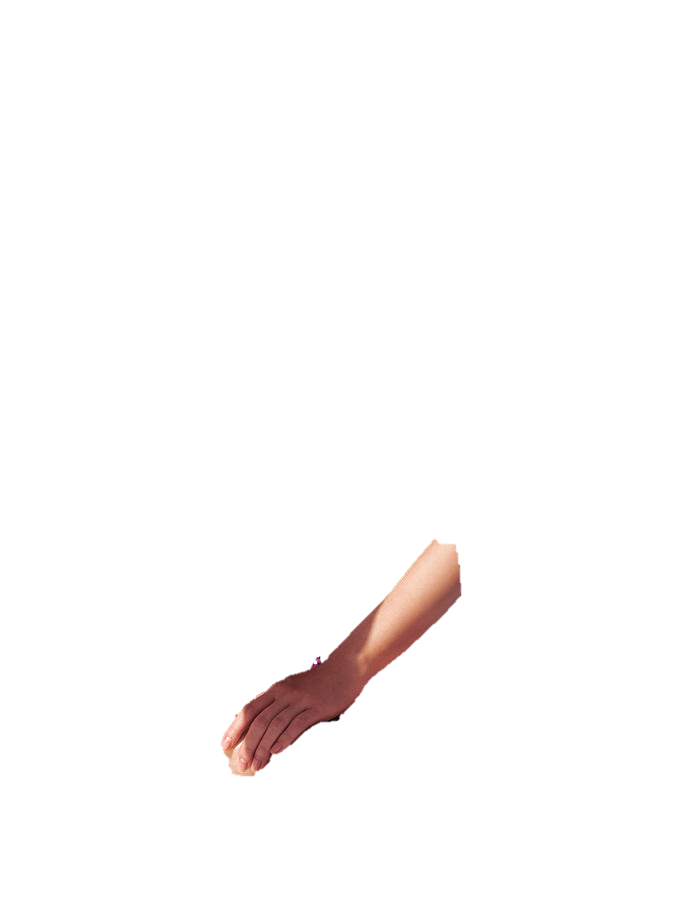 Vagina (public hair)
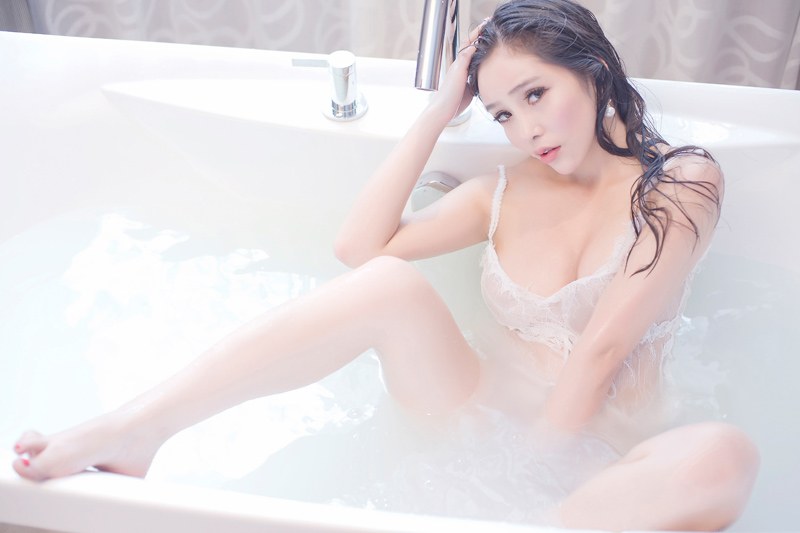 Love tunnel
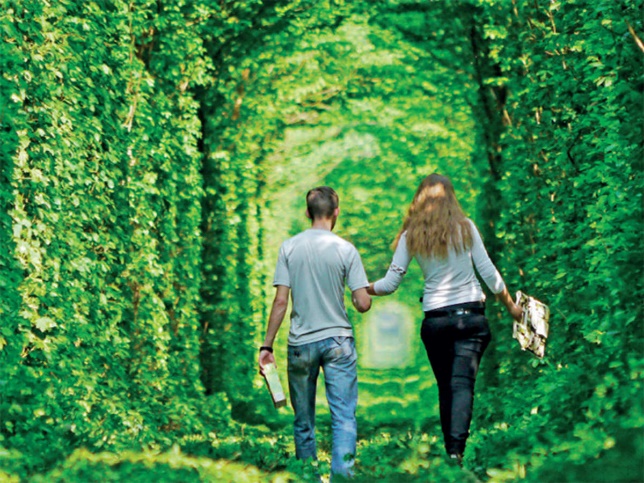 Vagina
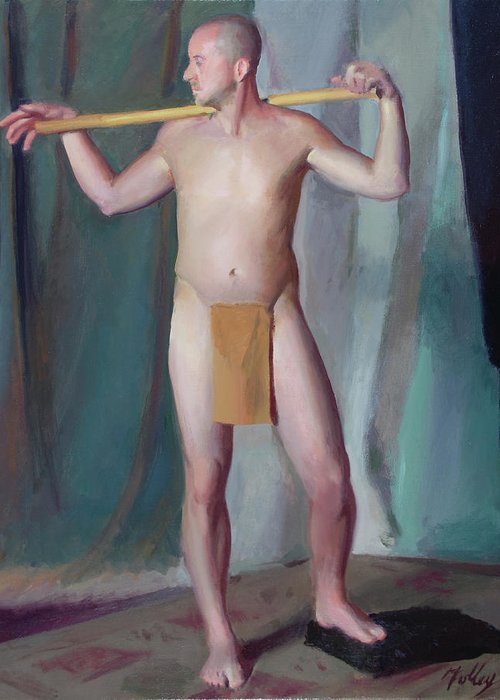 Pickle
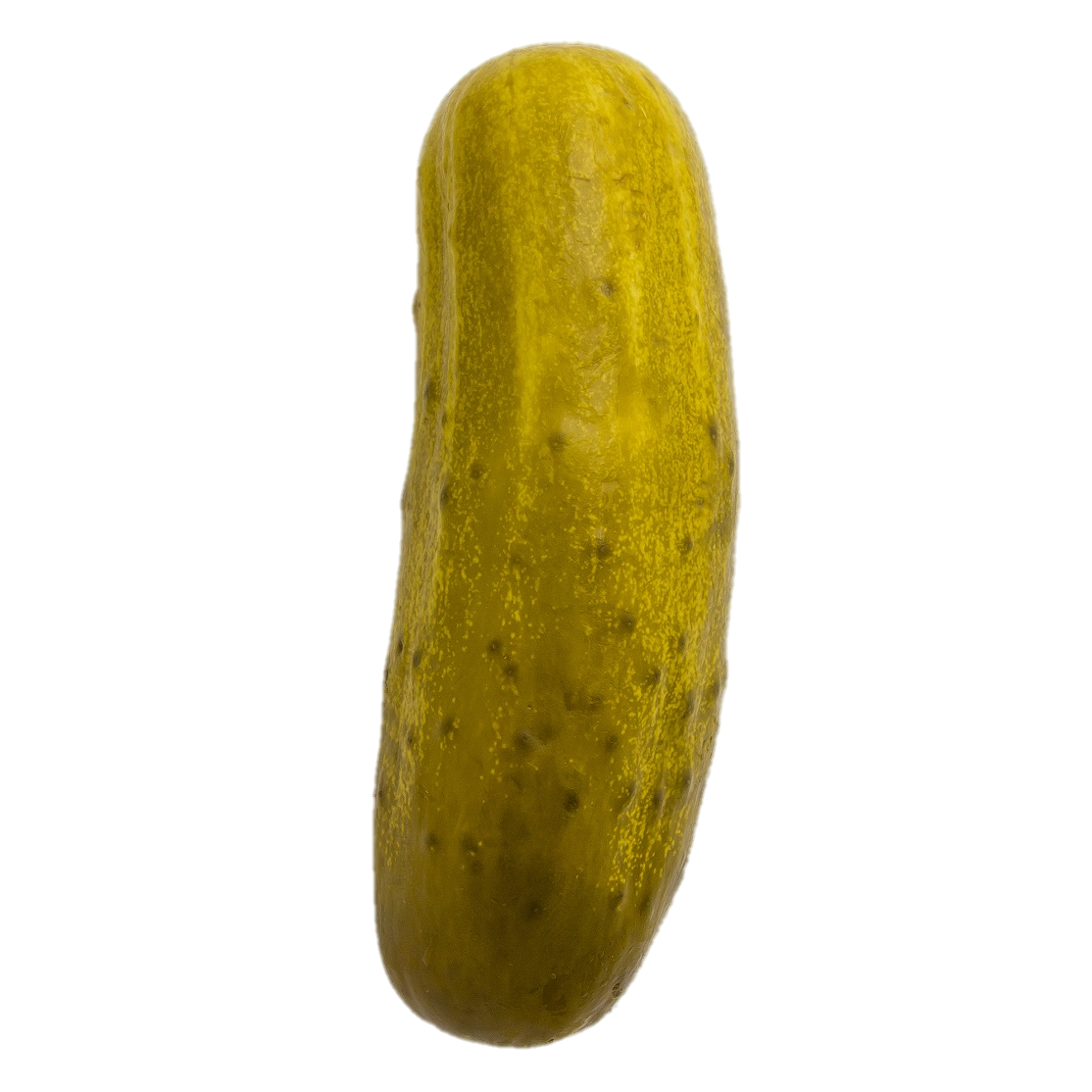 Penis
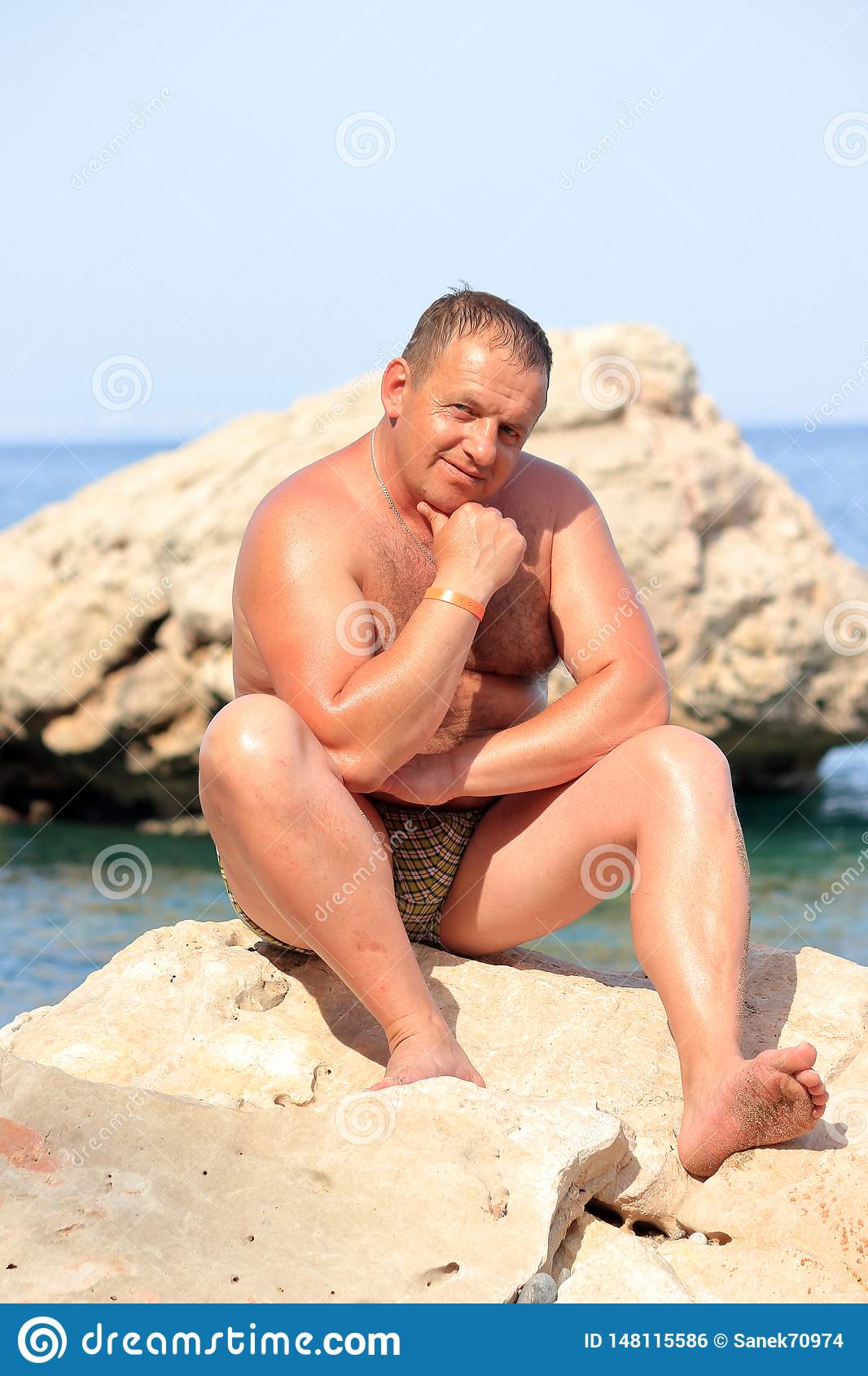 Wedding tackle
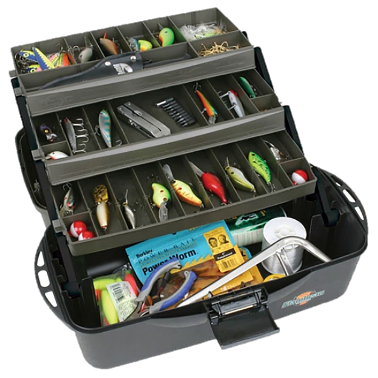 Testicles
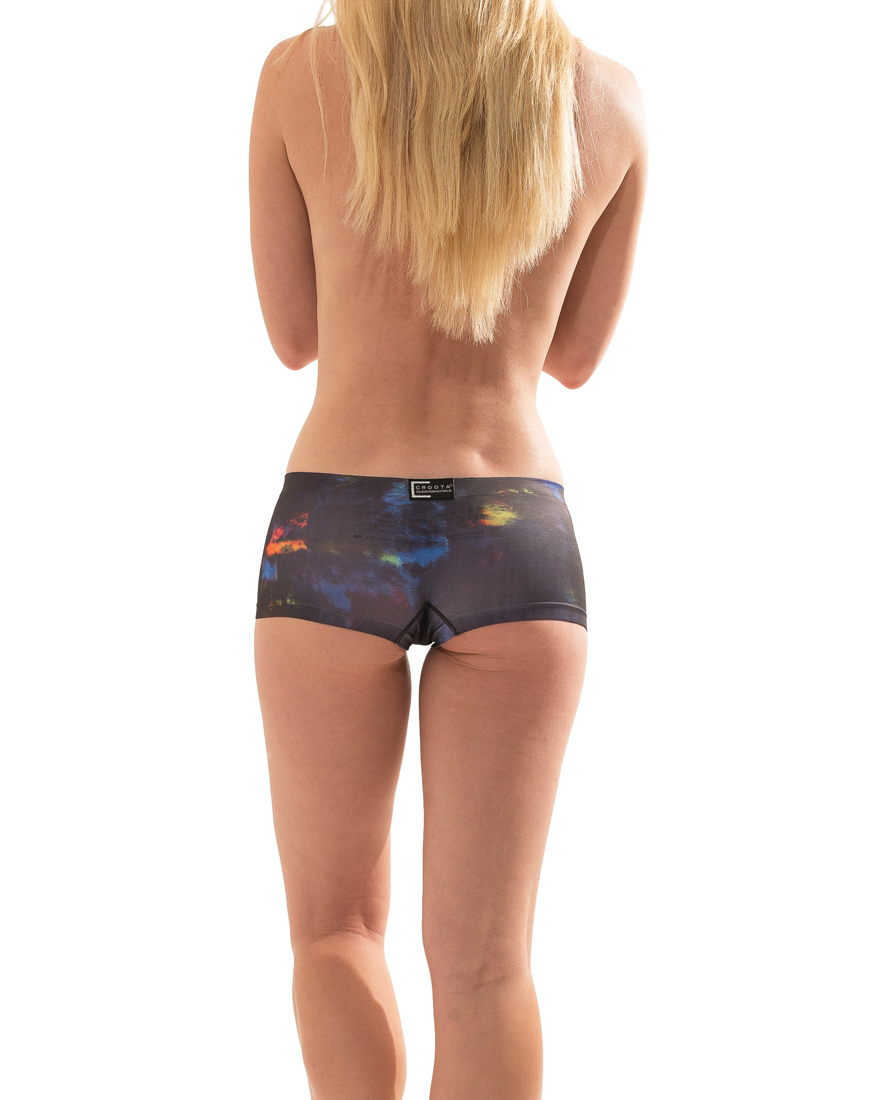 Tukhus
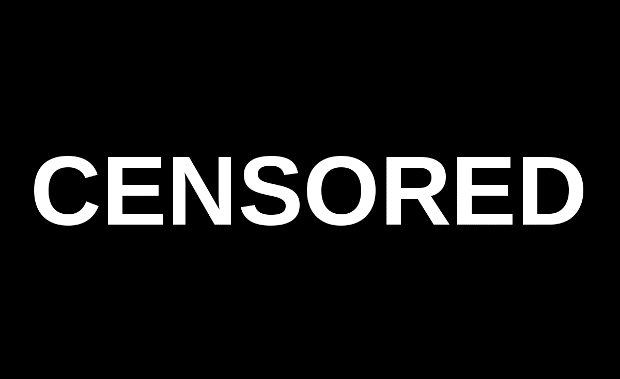 Butt
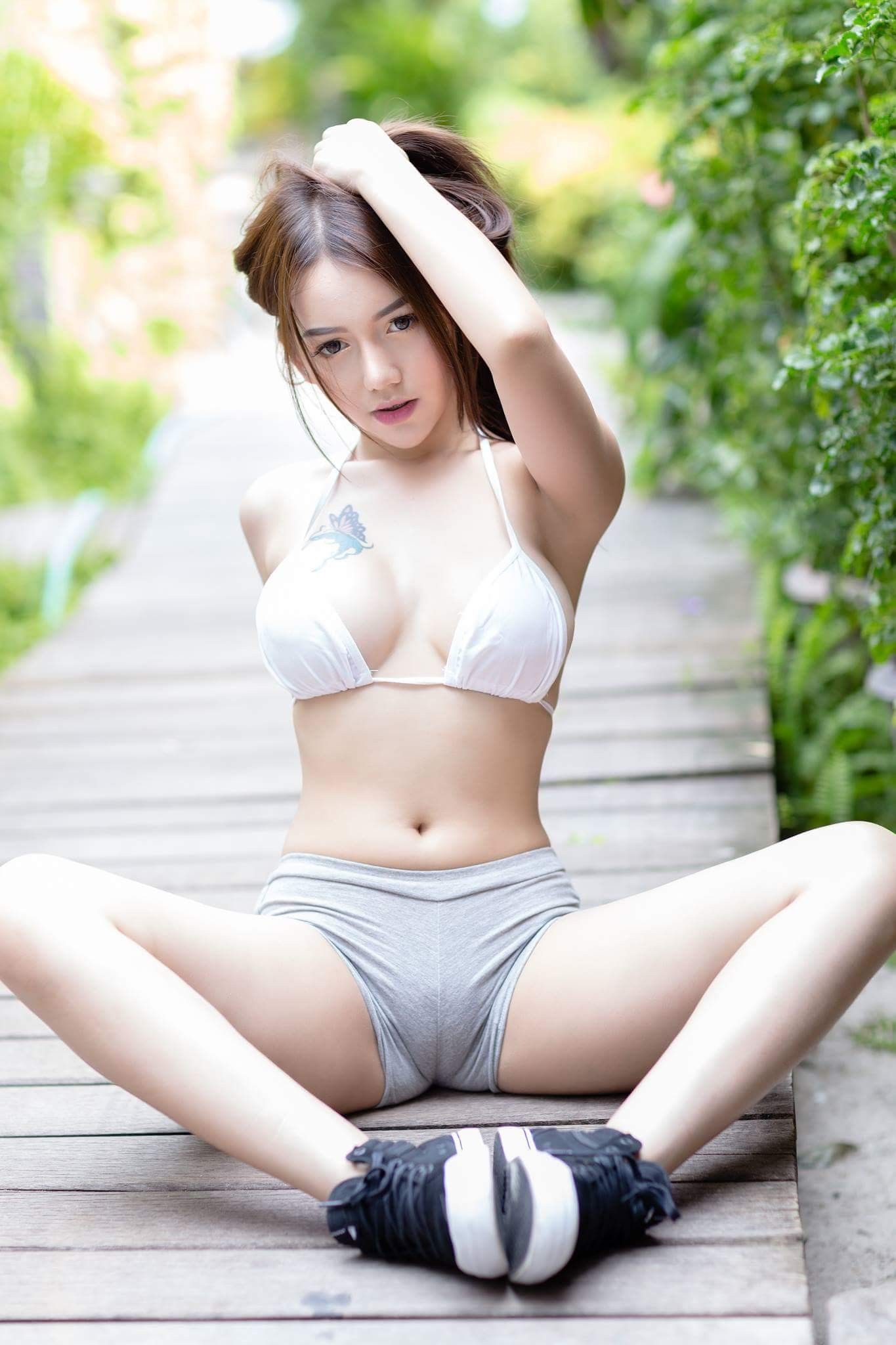 Coochie
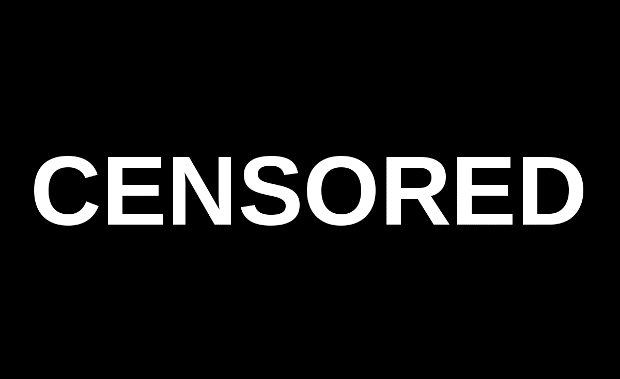 Vagina
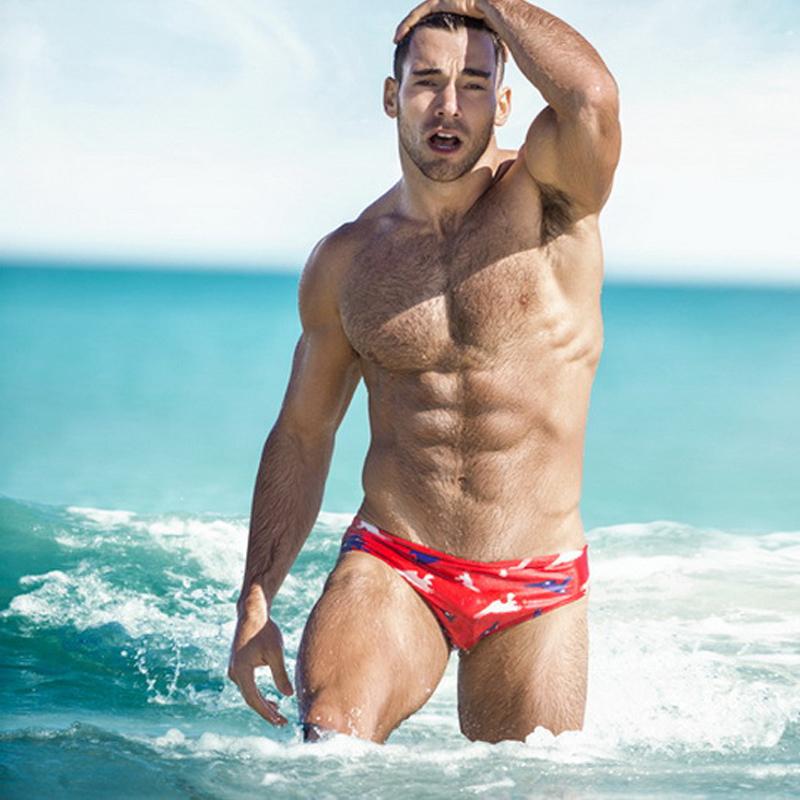 Scrotum
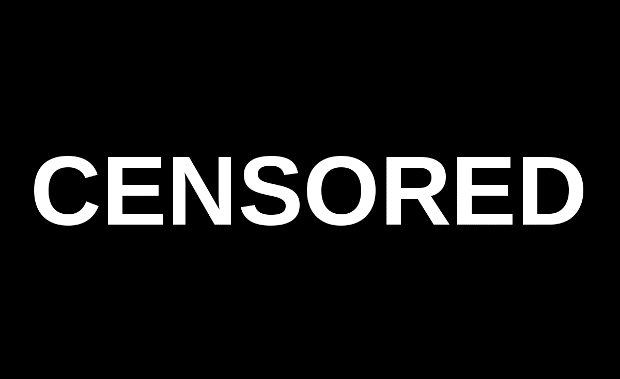 Testicles
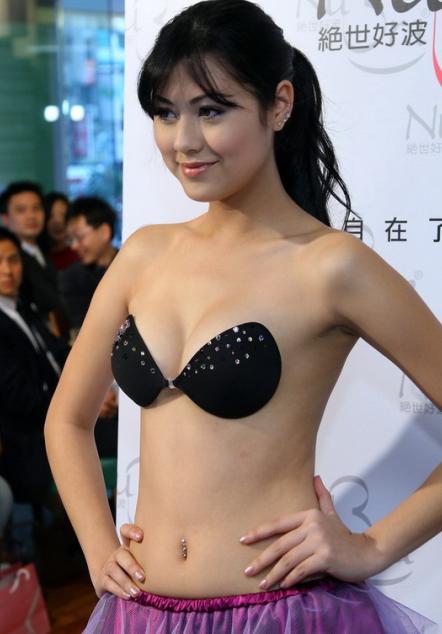 Melons
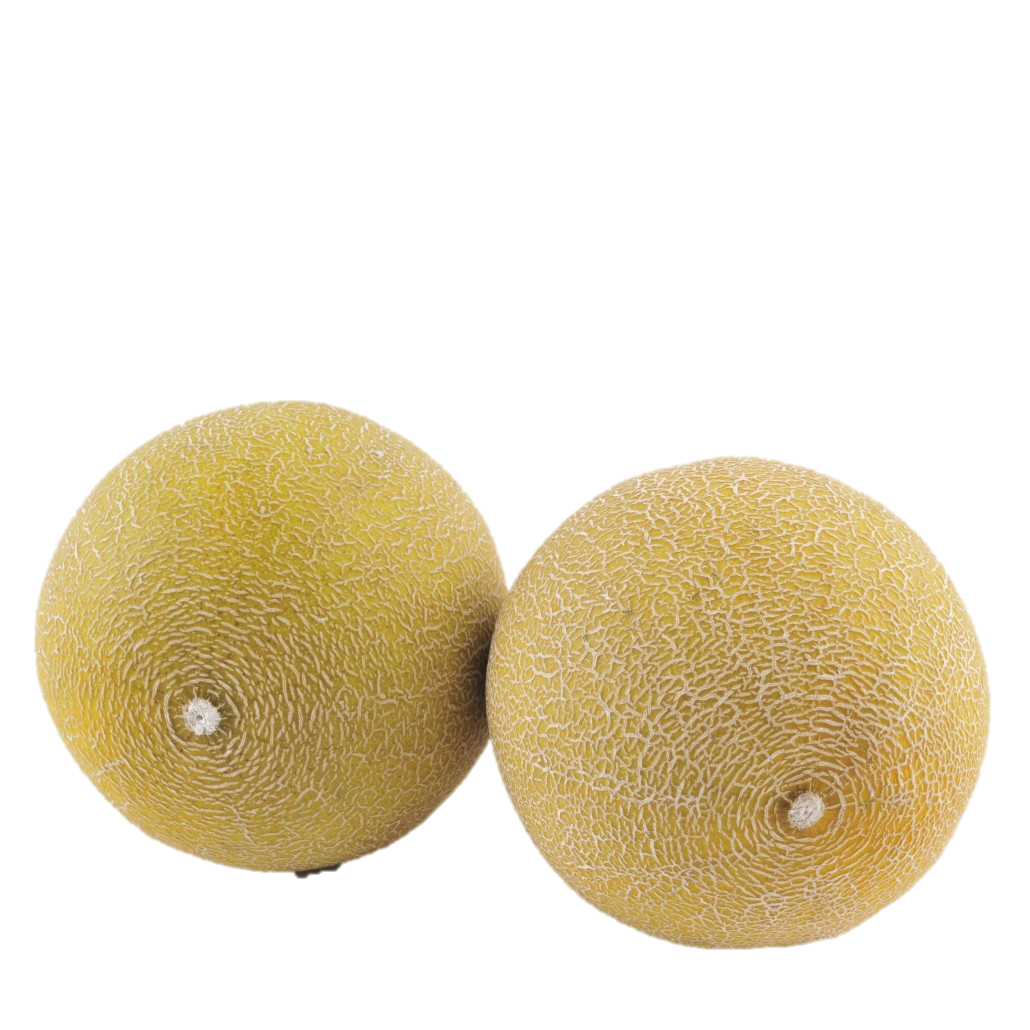 Watermelons if large
Breasts
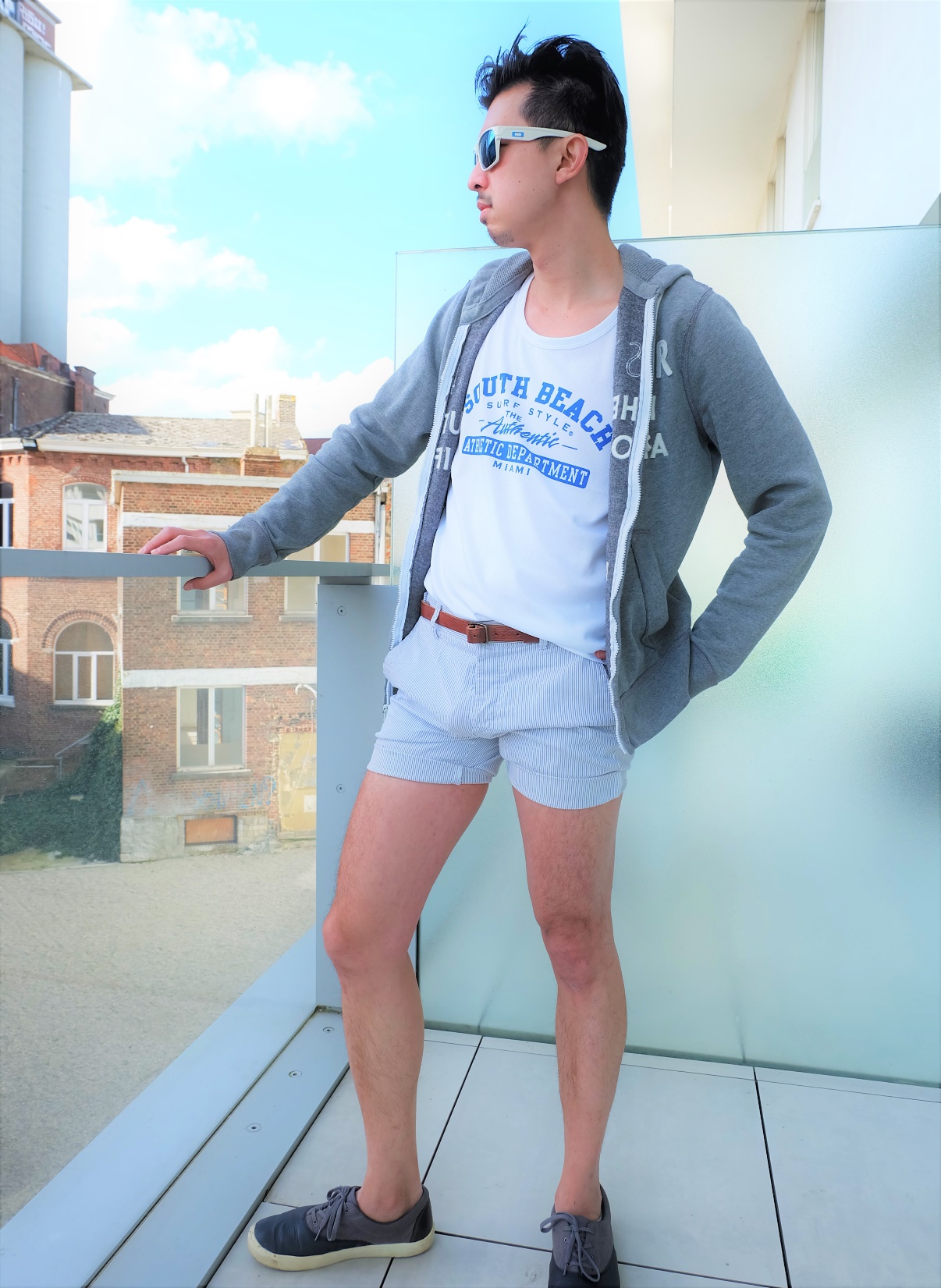 The boys
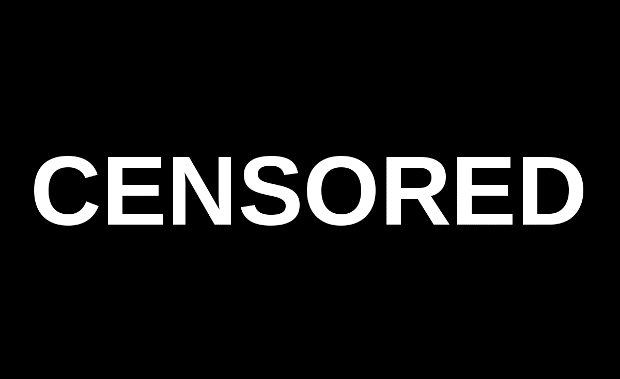 Testicles
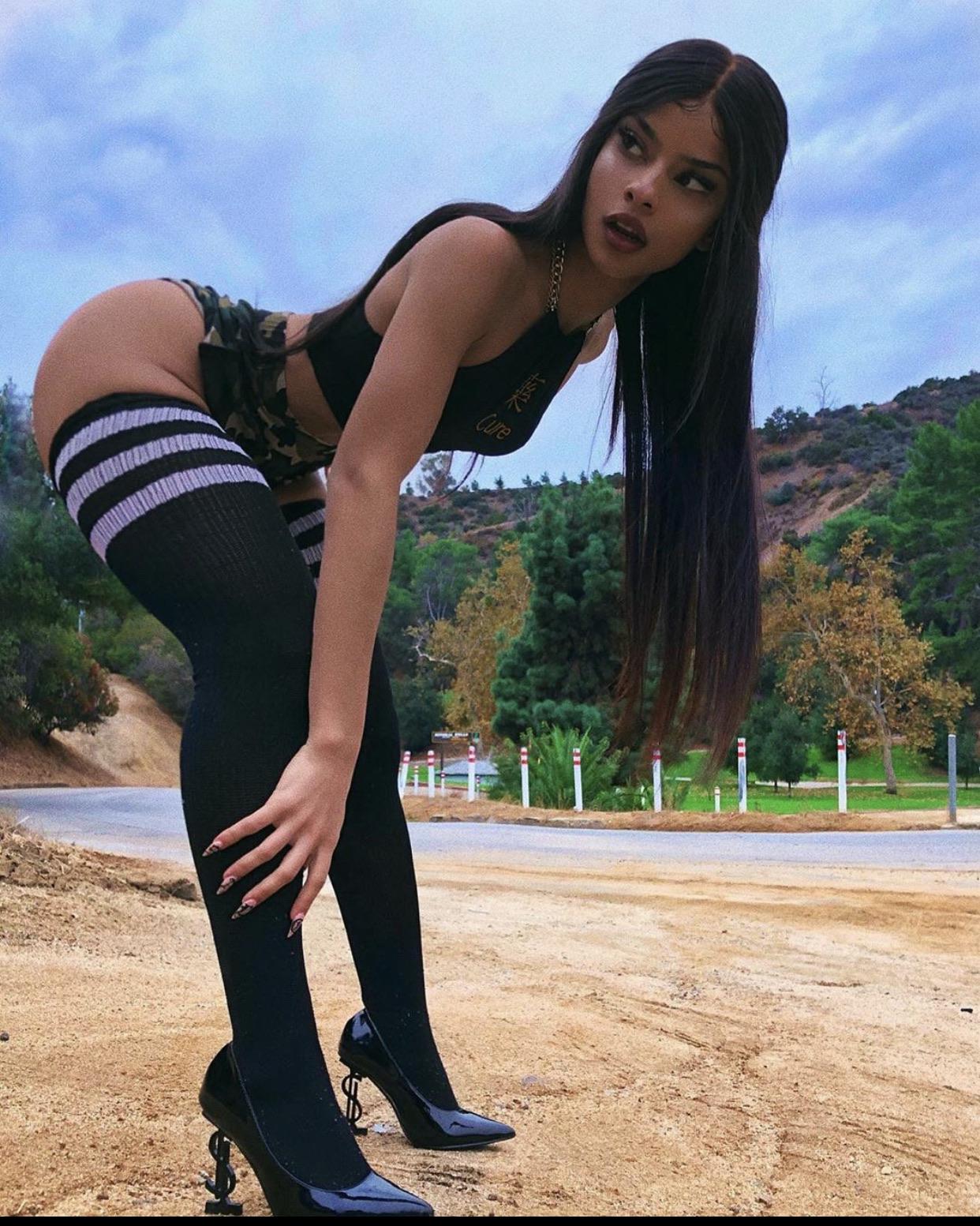 Rump
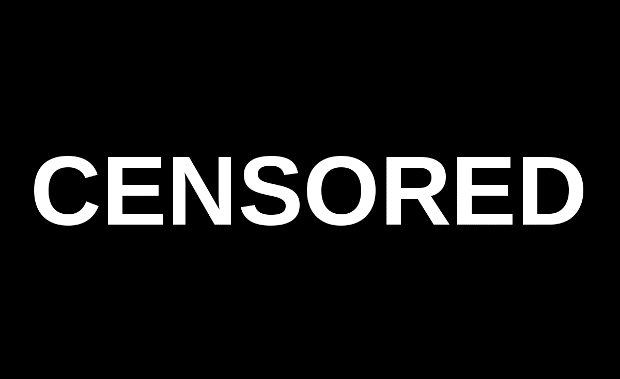 Butt
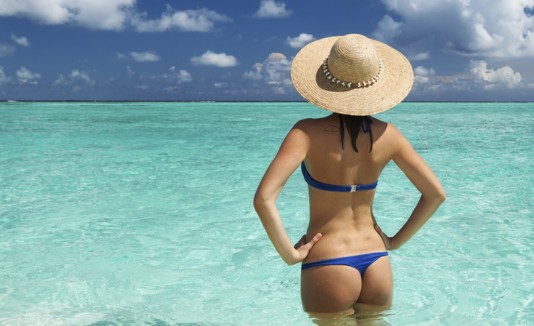 Tail
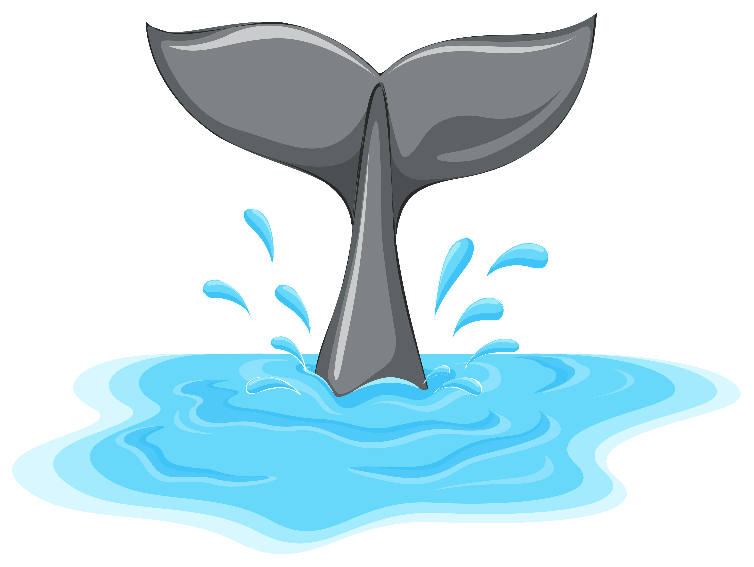 Butt
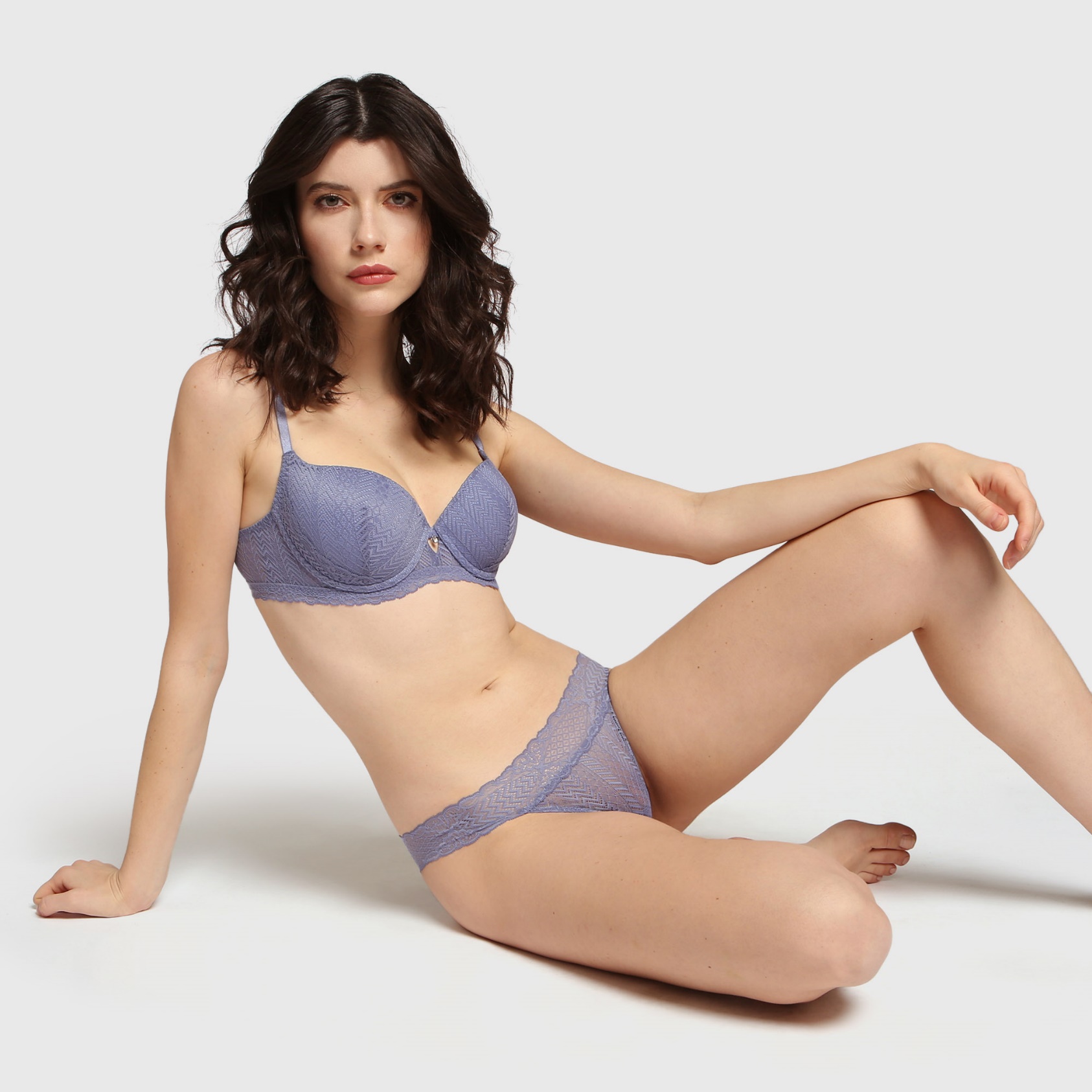 Twat
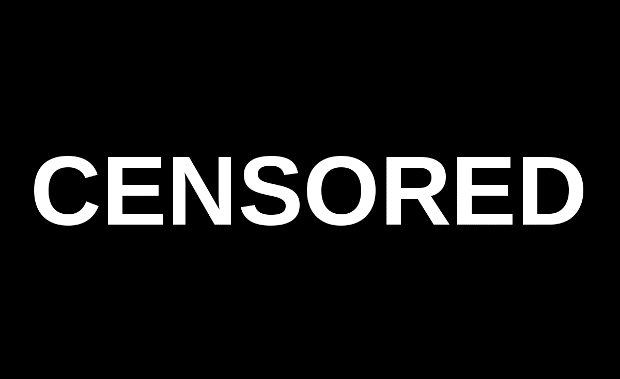 Vagina
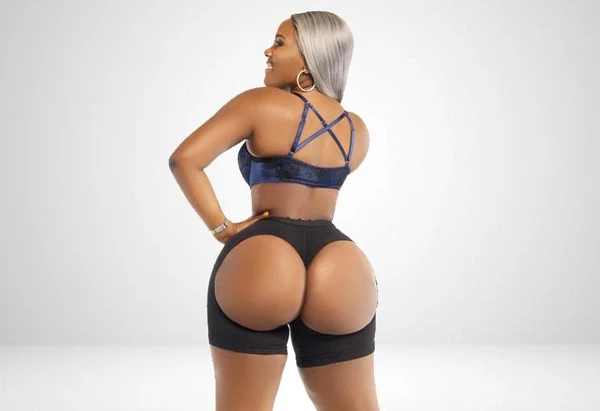 Buttocks
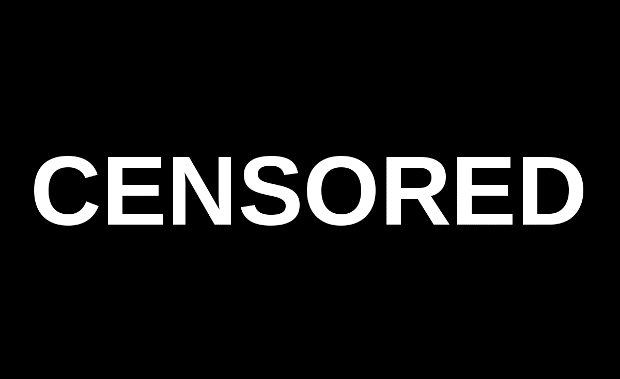 Butt
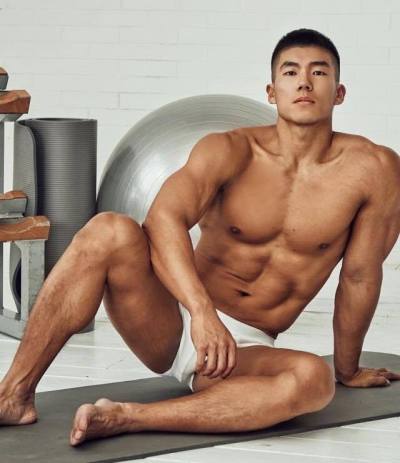 Nutsack
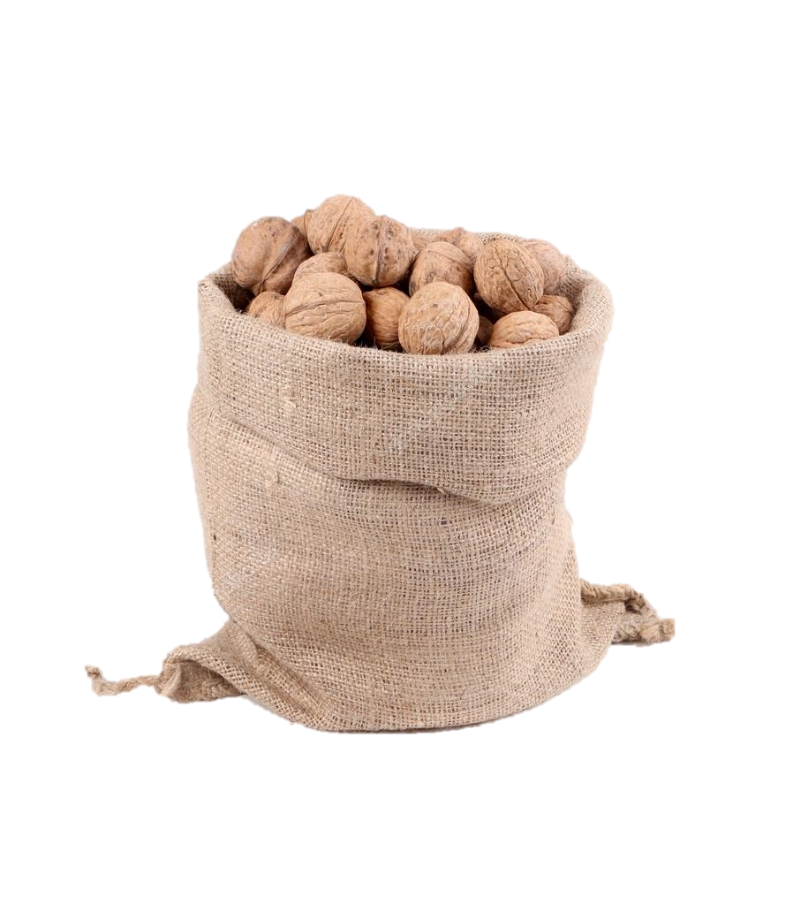 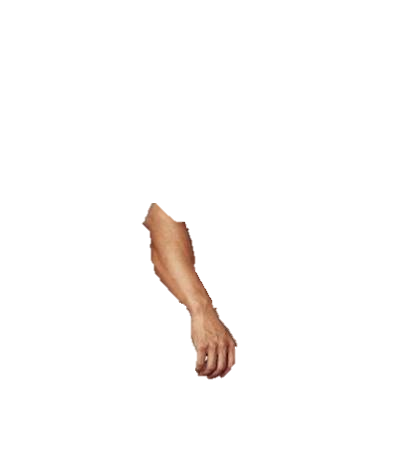 Testicles
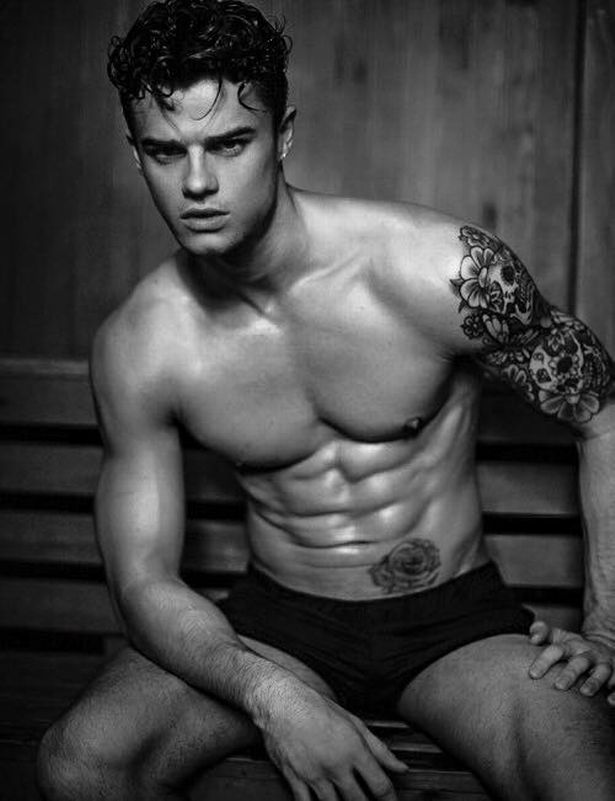 Joystick
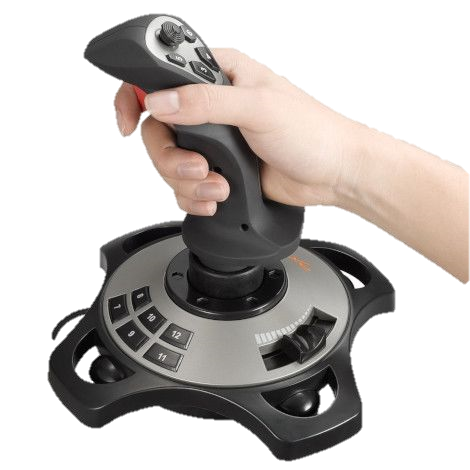 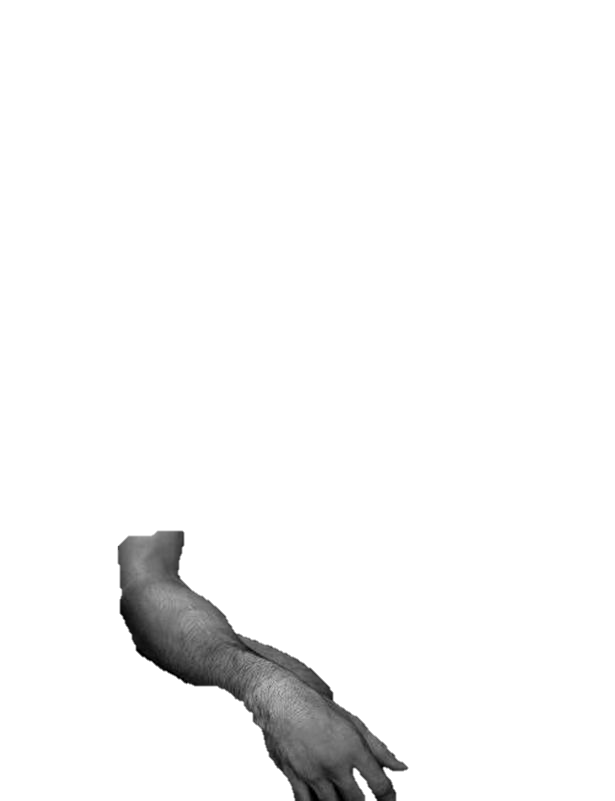 Penis
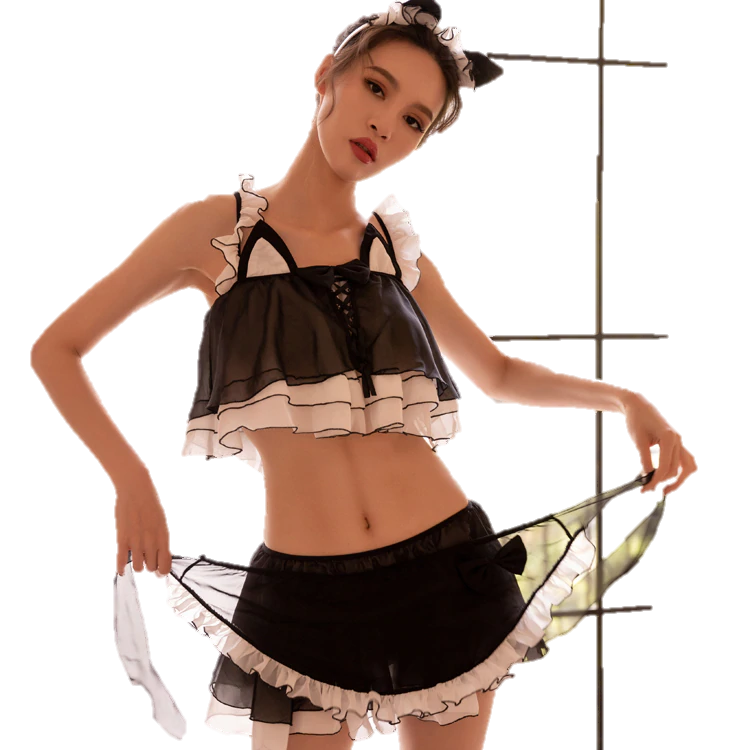 Headlights
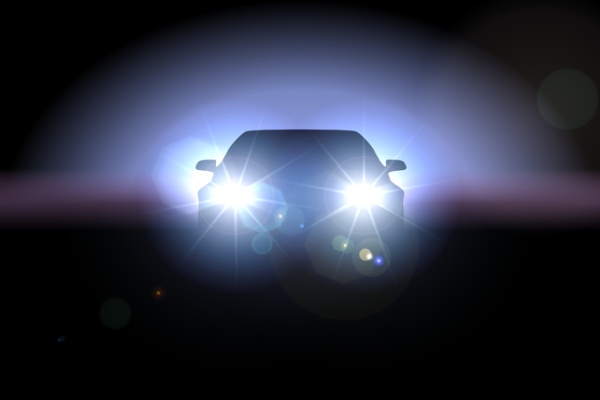 Breasts
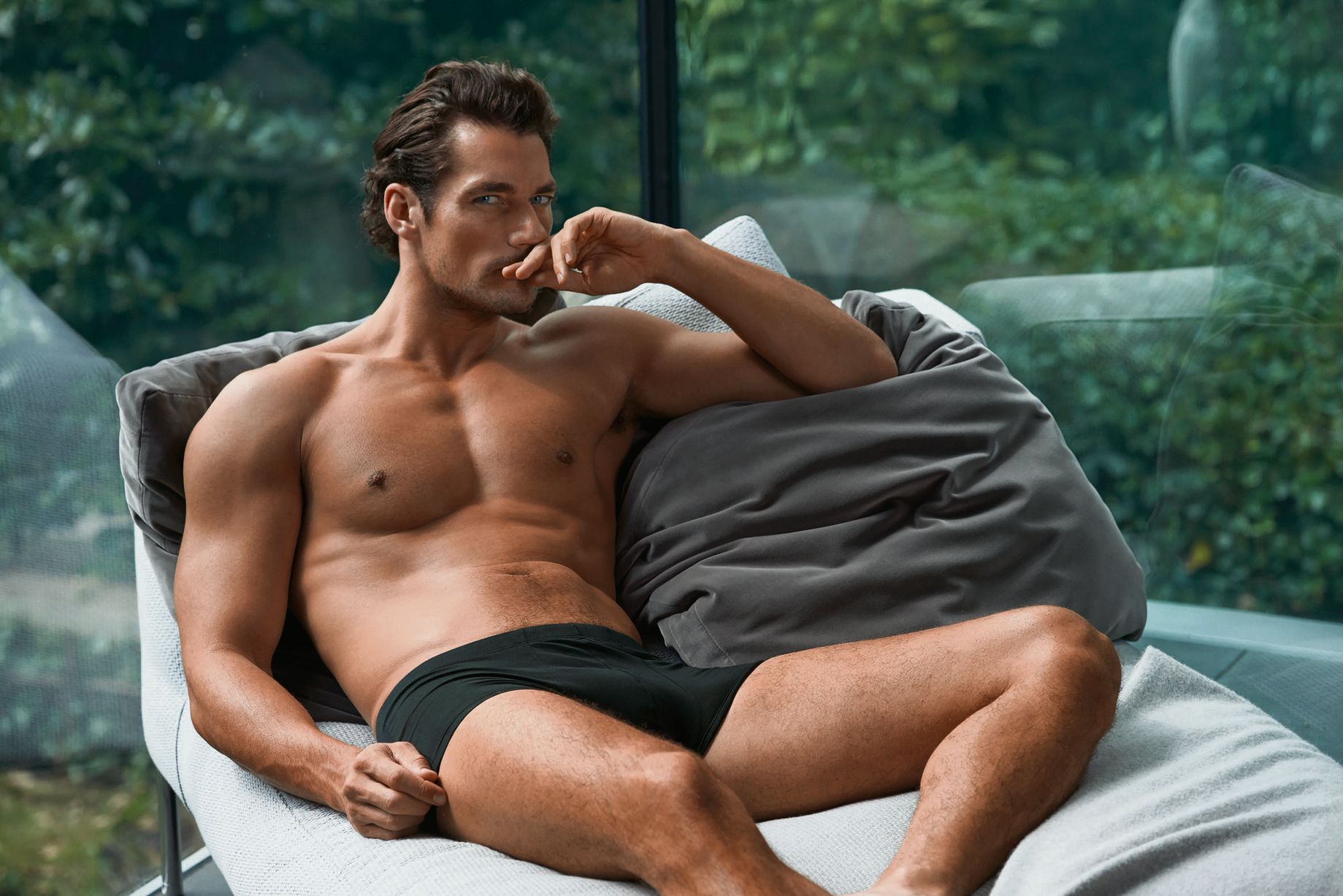 Sausage
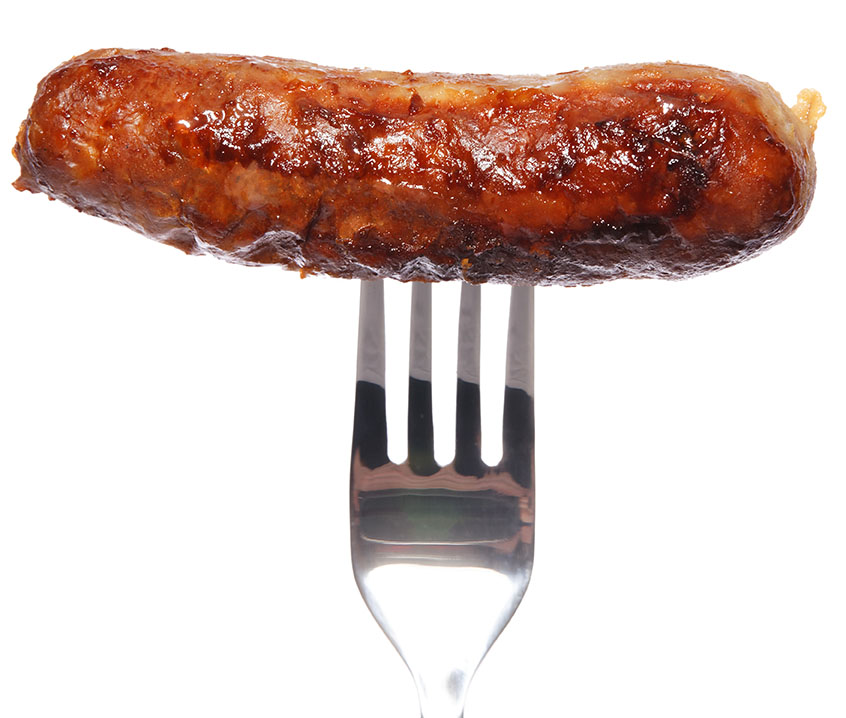 Penis
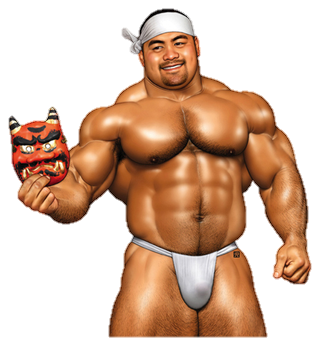 The D
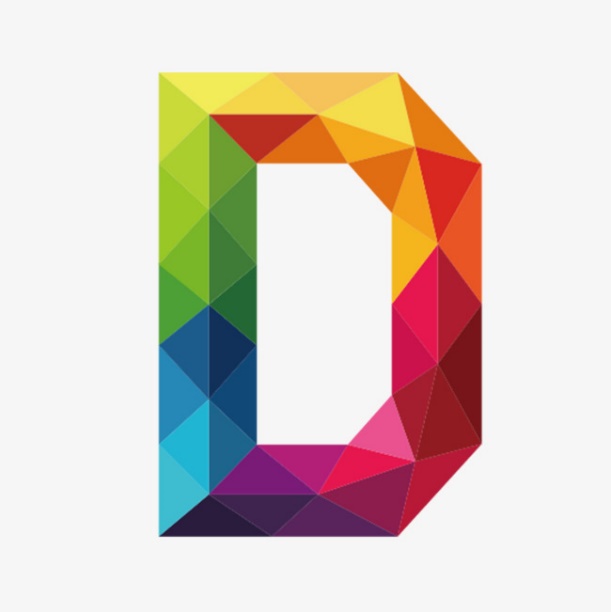 Penis (short for dick)
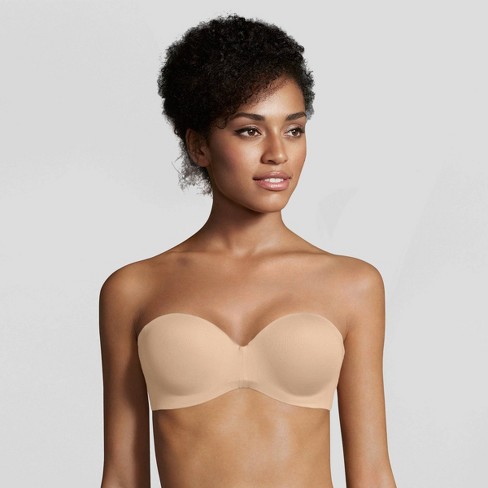 Bosom
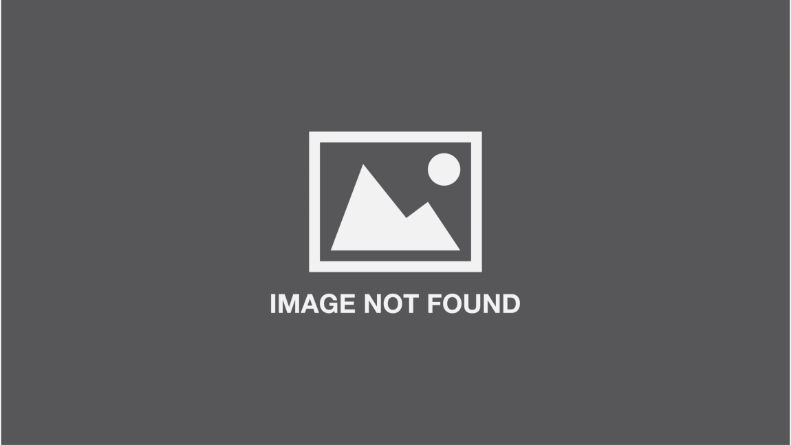 Breasts
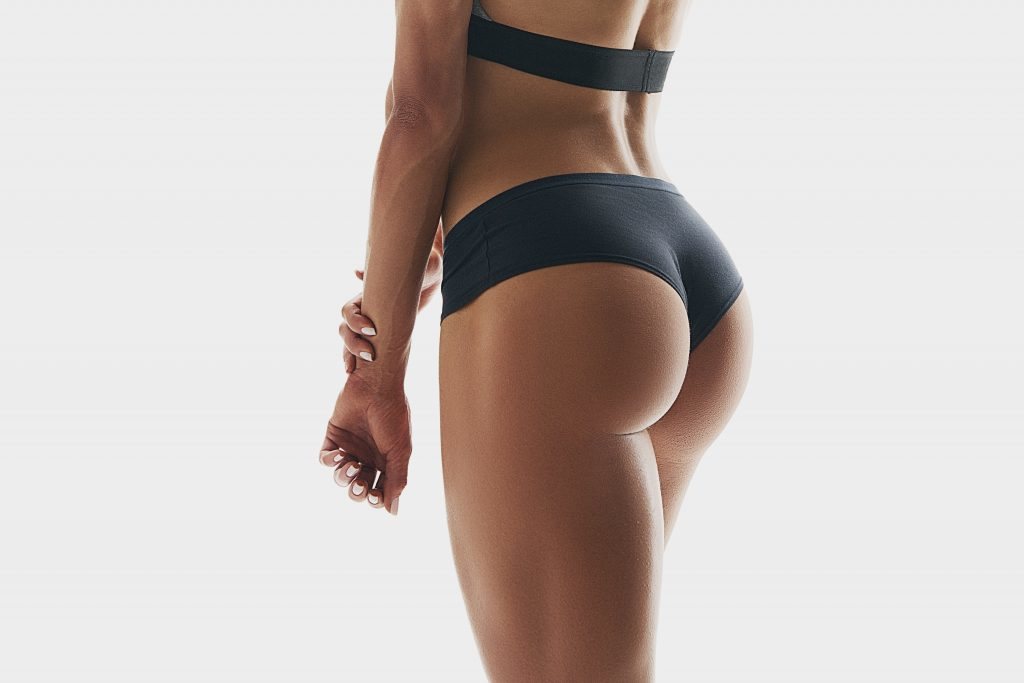 Ass
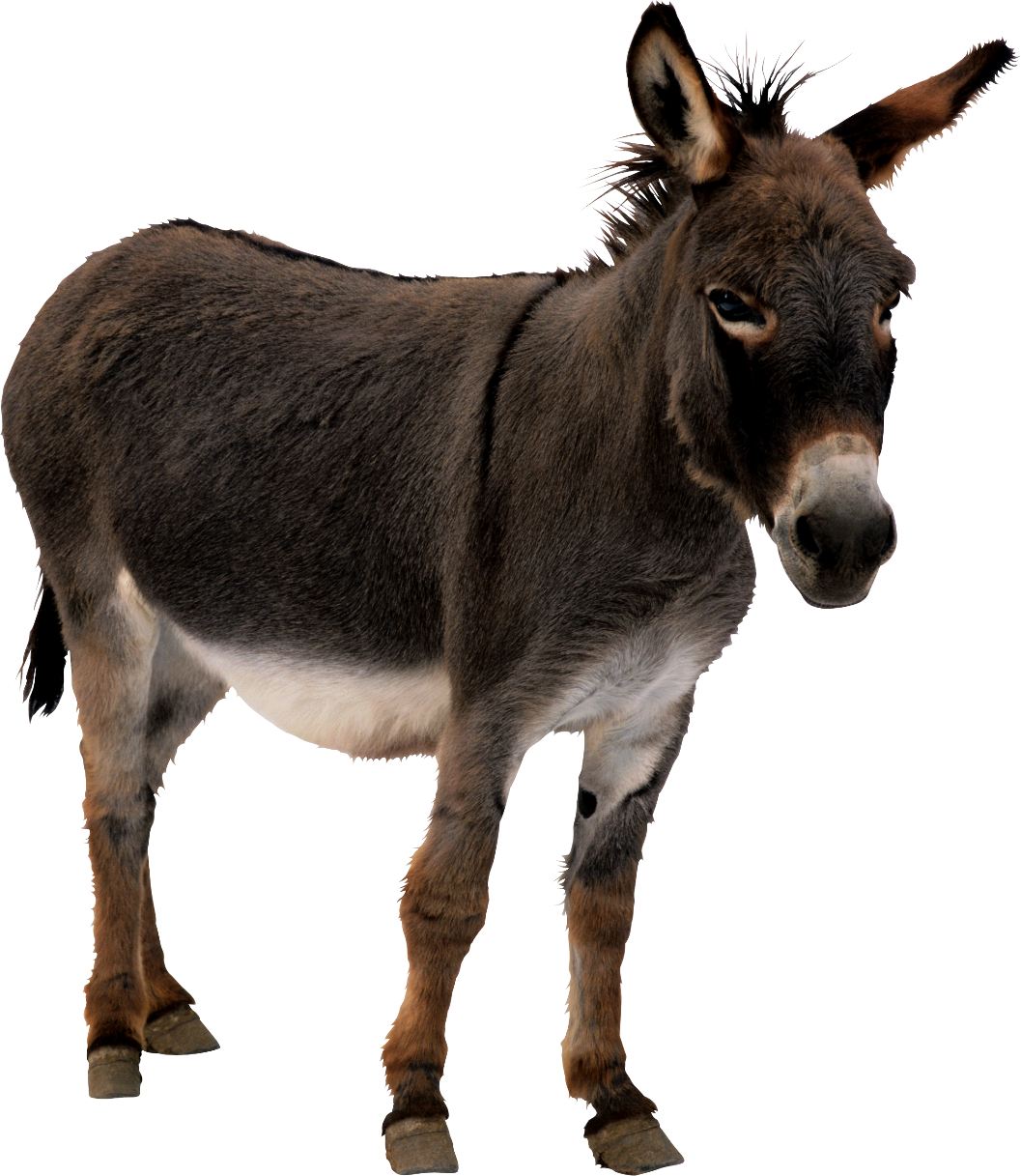 Butt
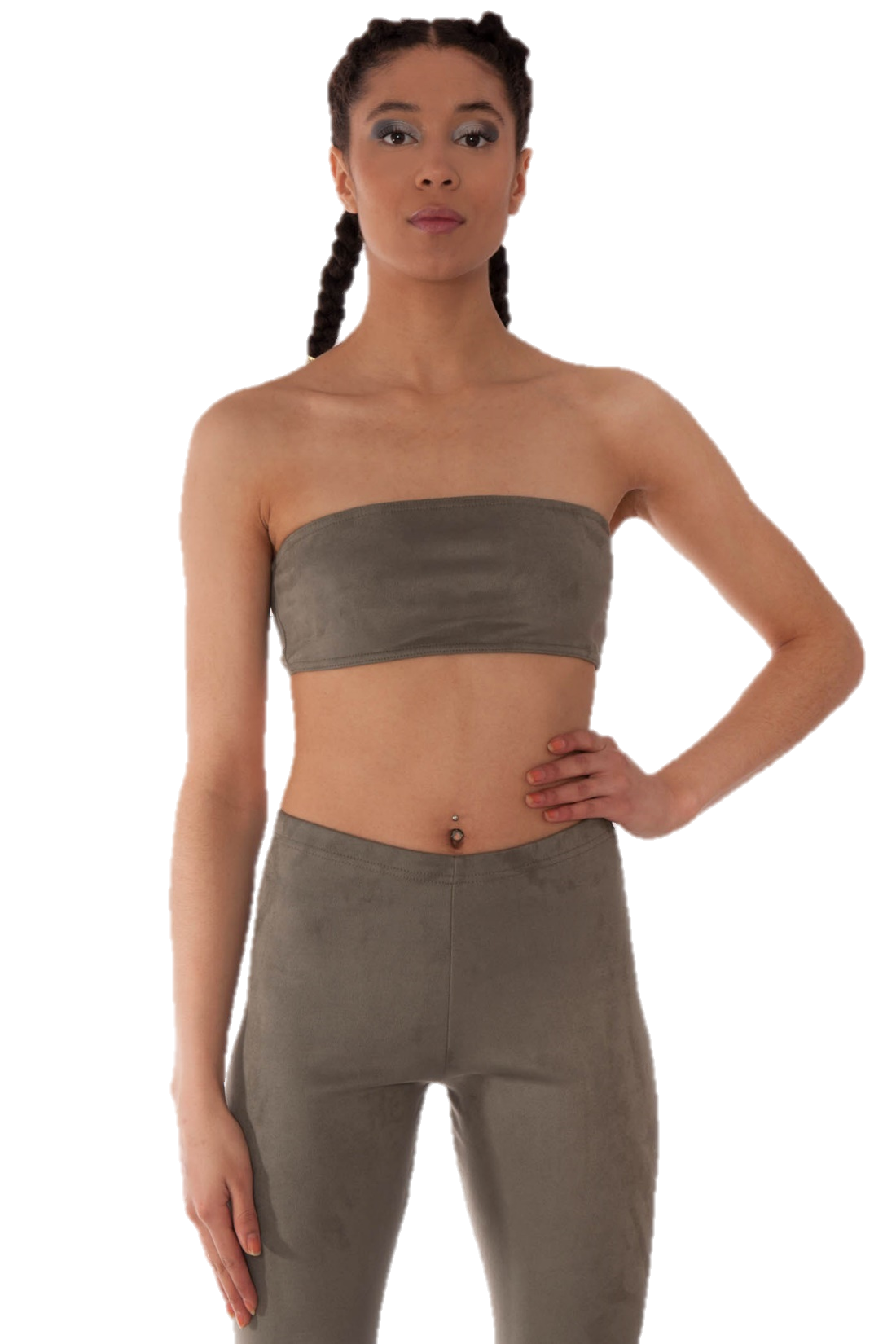 The girls
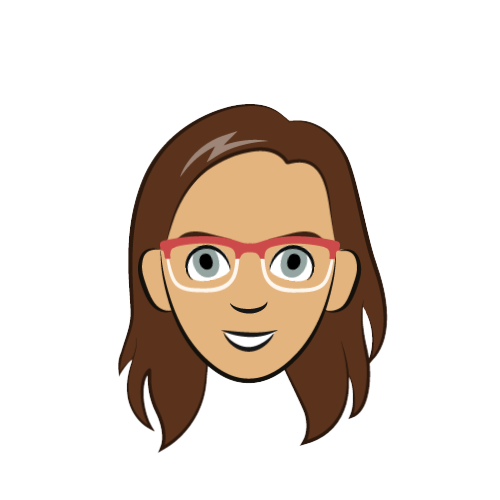 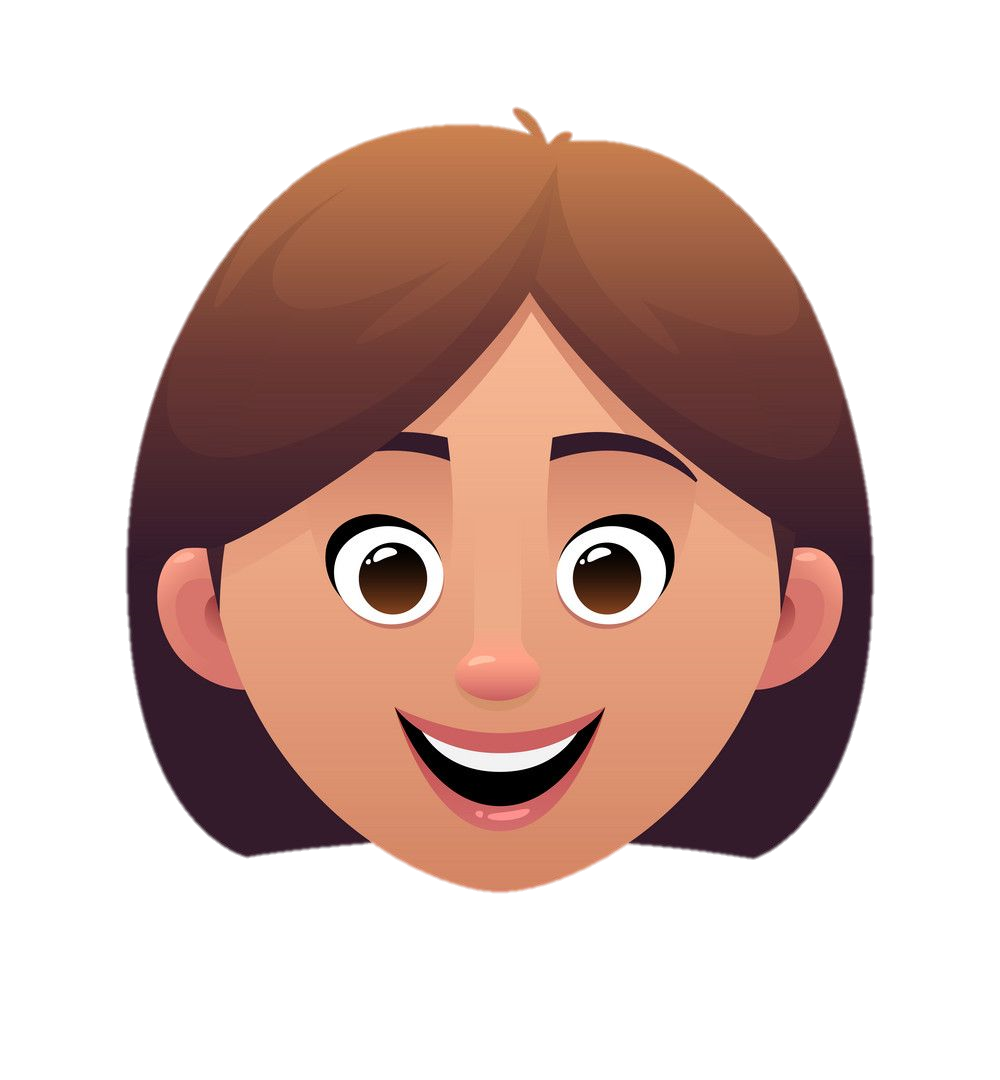 (the twins)
Breasts
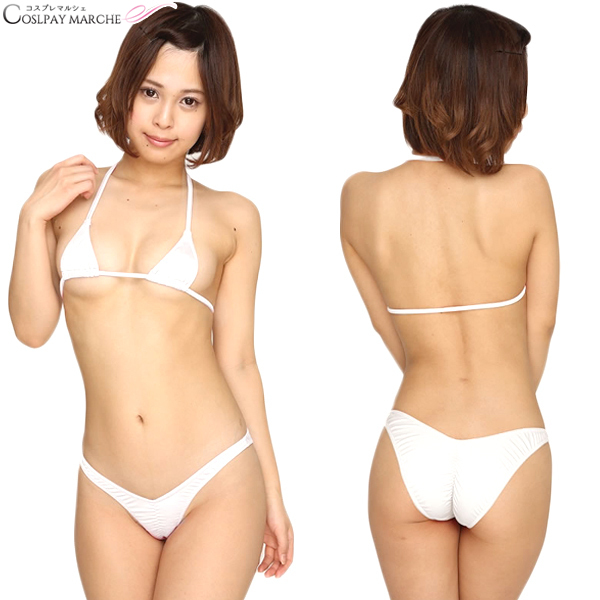 Boobies
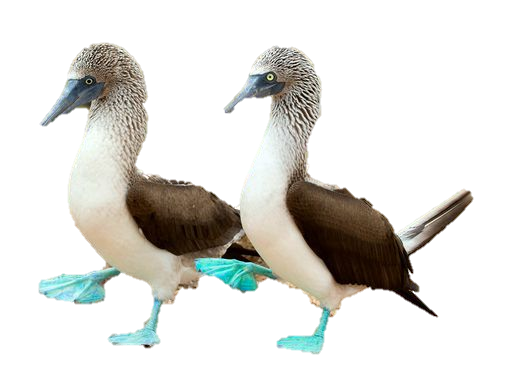 Breasts
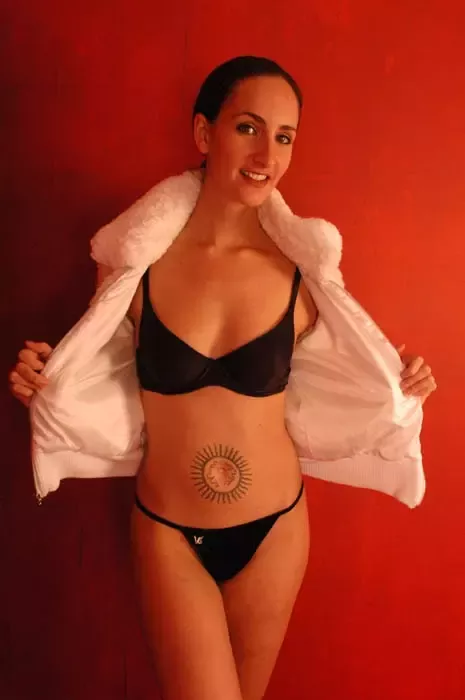 Knockers
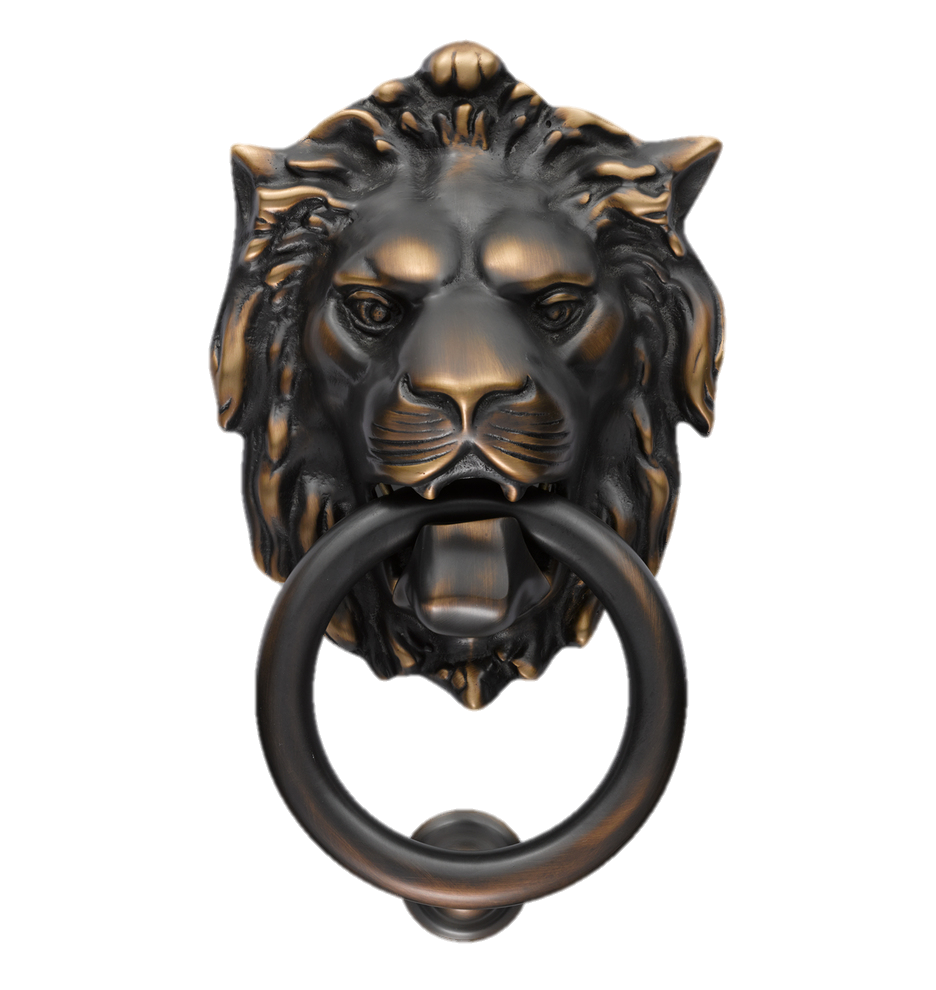 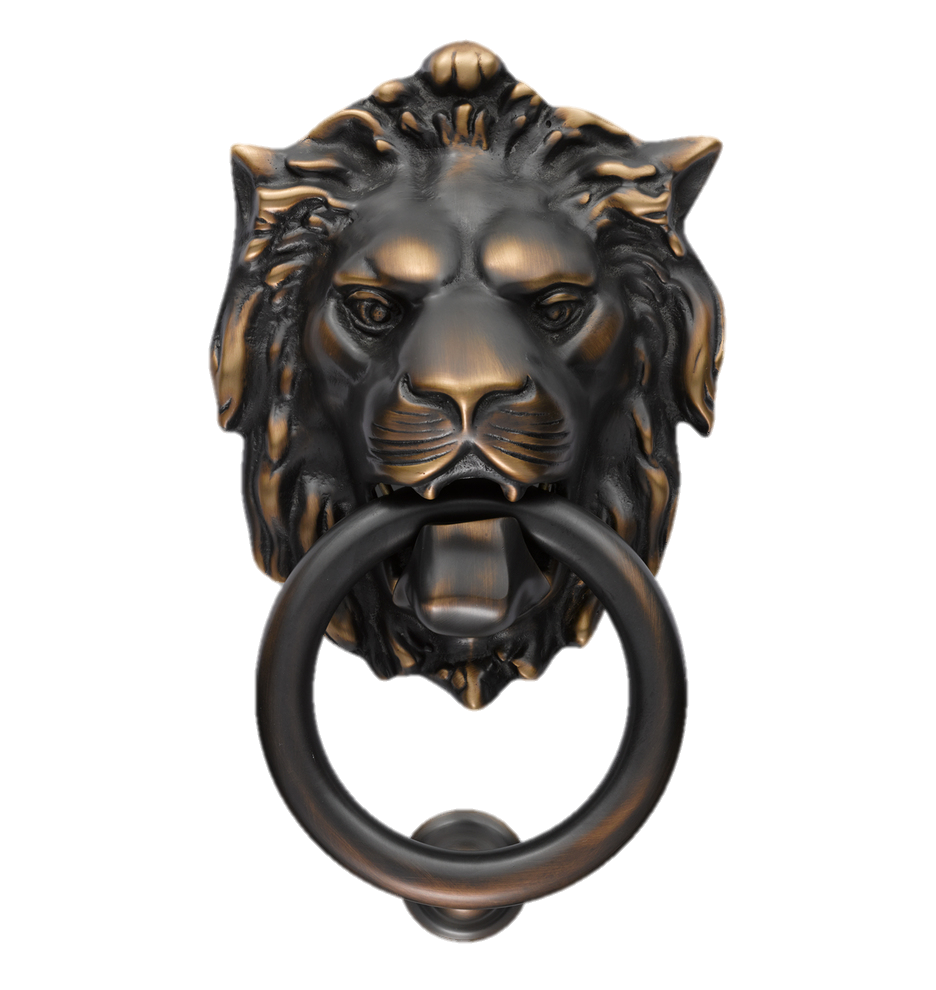 Breasts
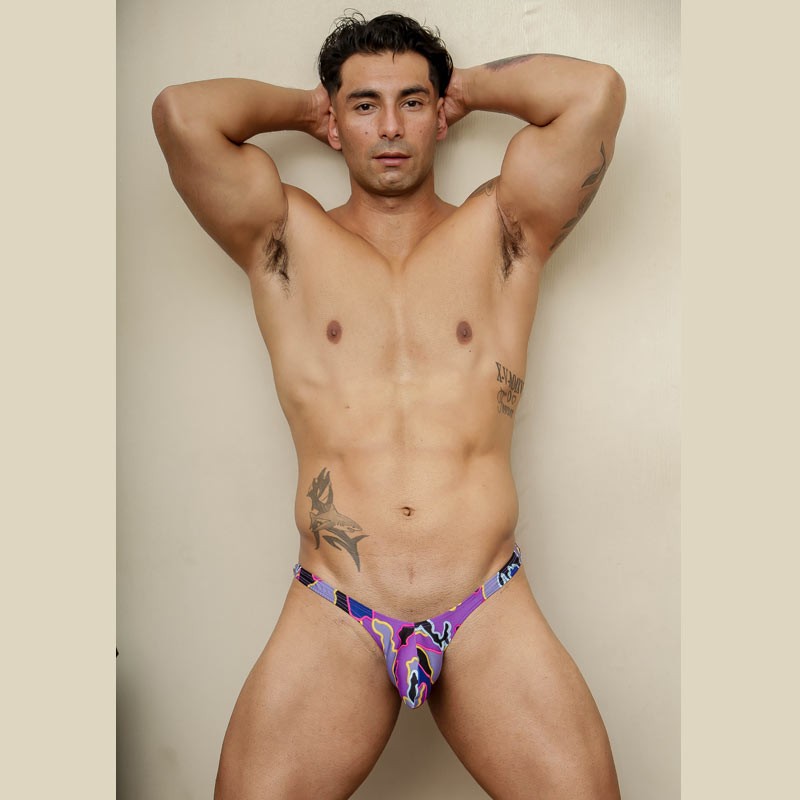 Cock
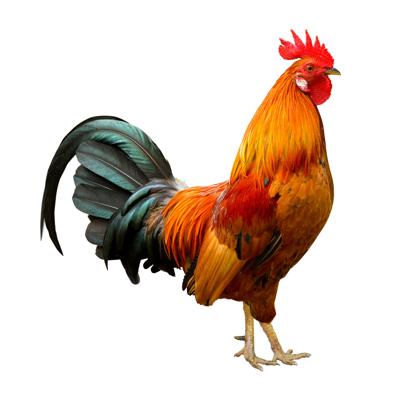 Penis
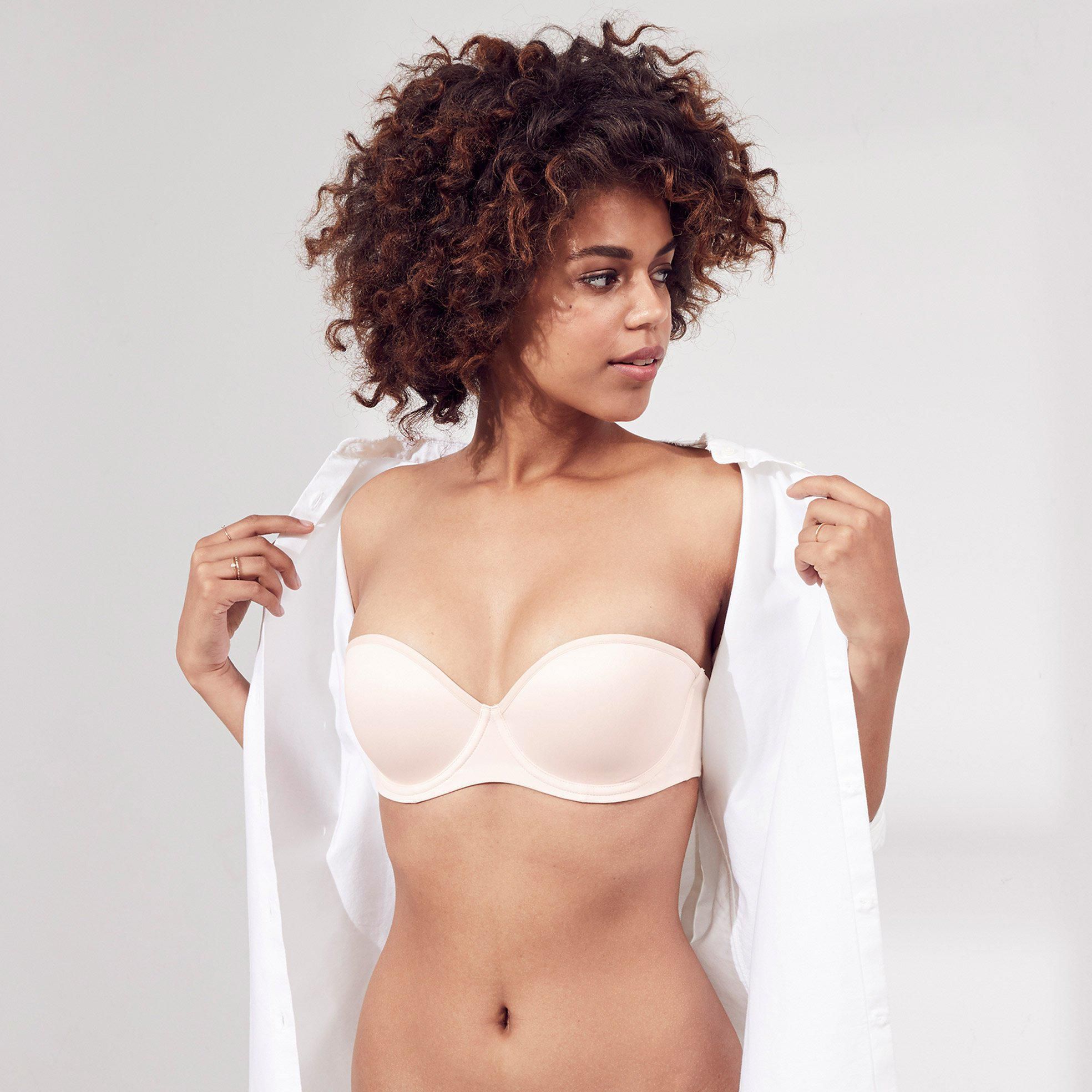 Love muffins
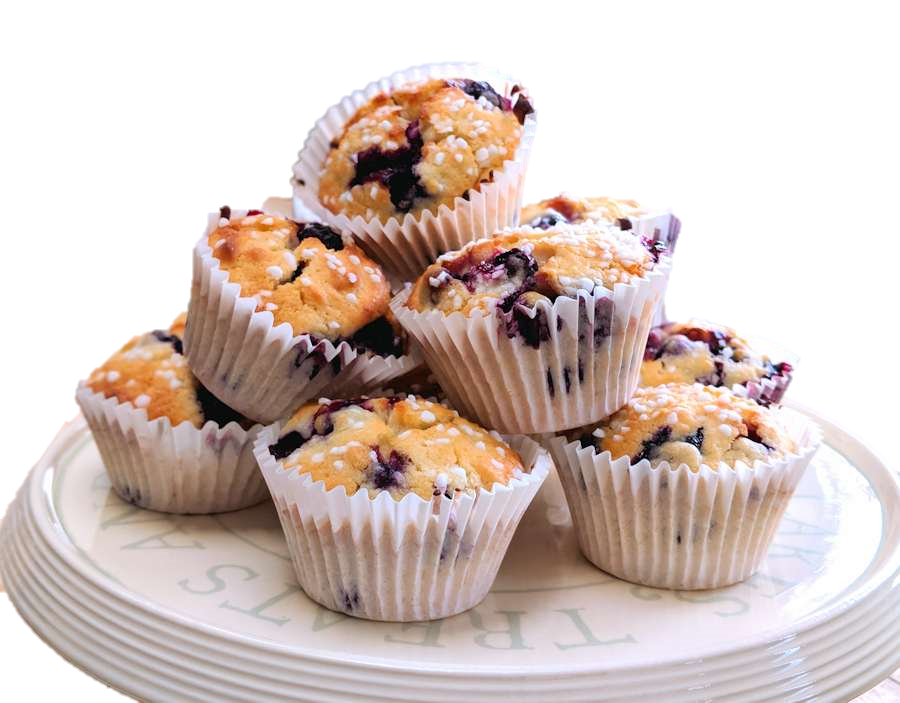 Breasts
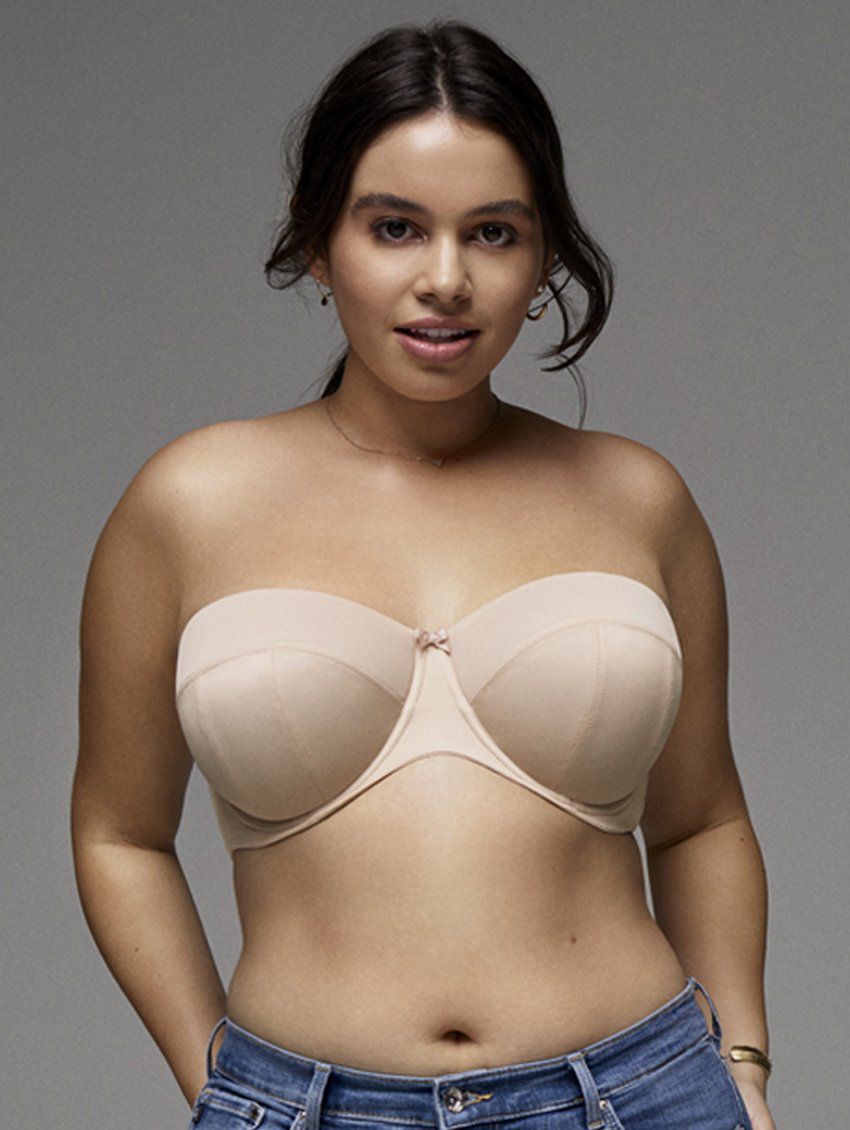 Peaches, Tomatoes, Avocados
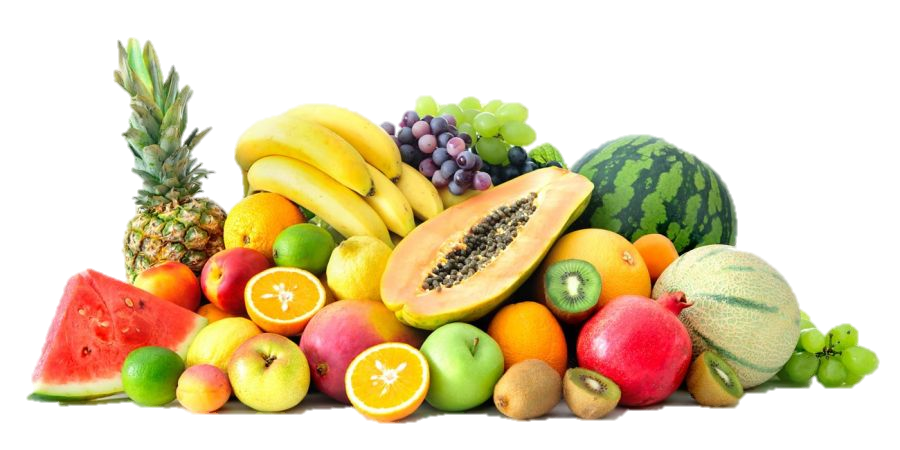 Depends on size
Breasts
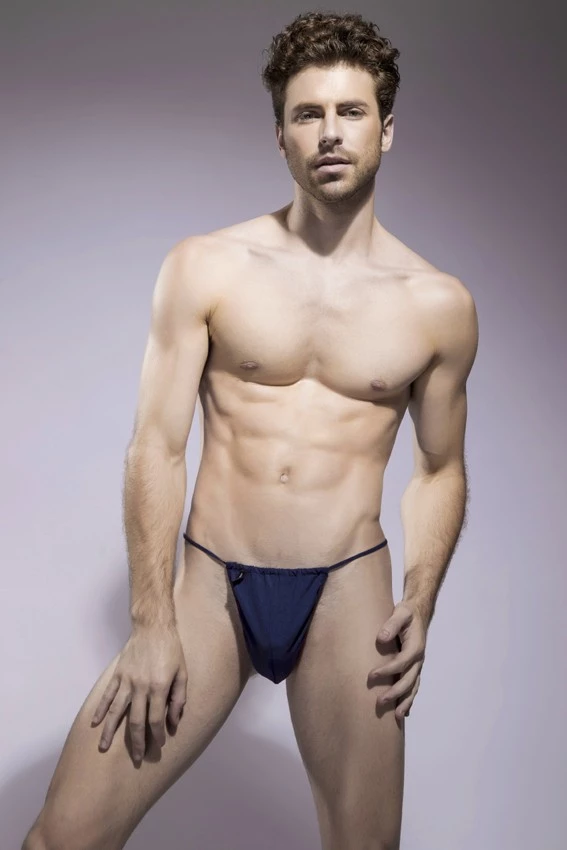 Boner
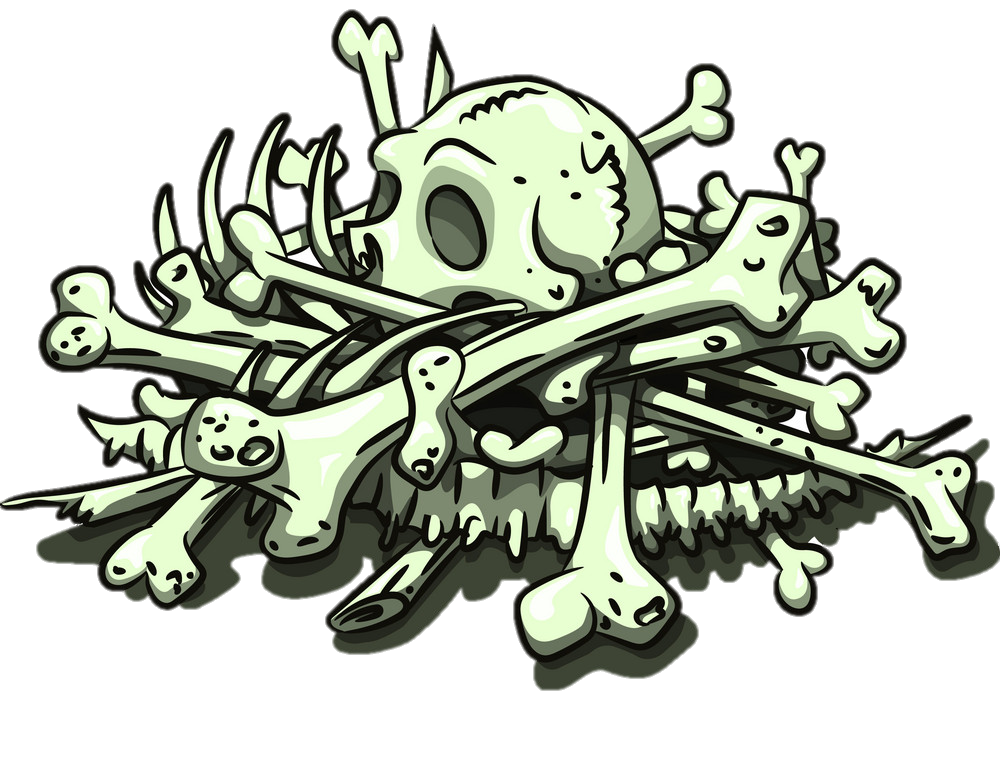 Erect Penis
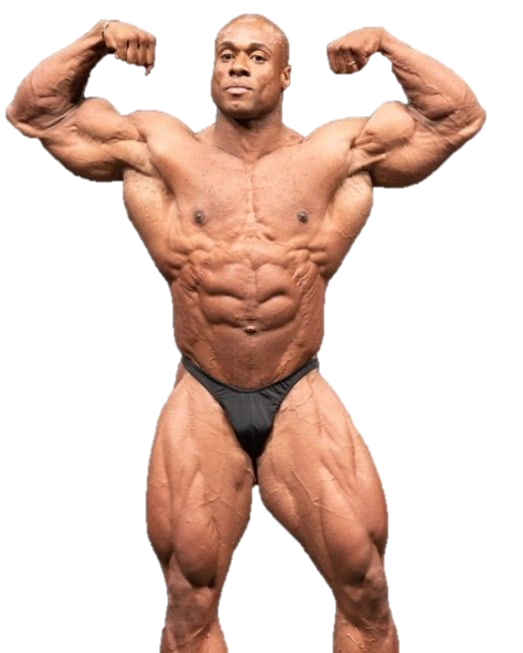 One eyed Monster
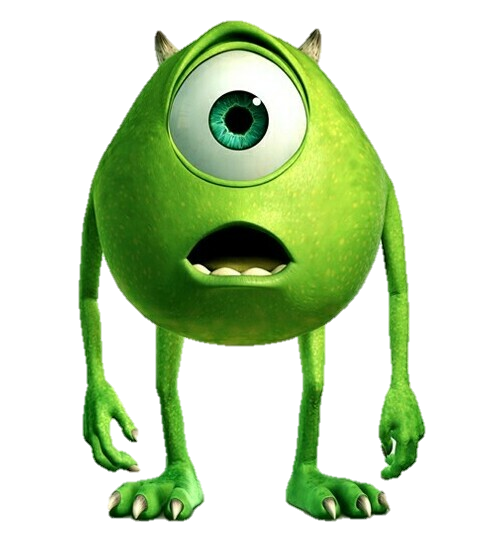 Penis
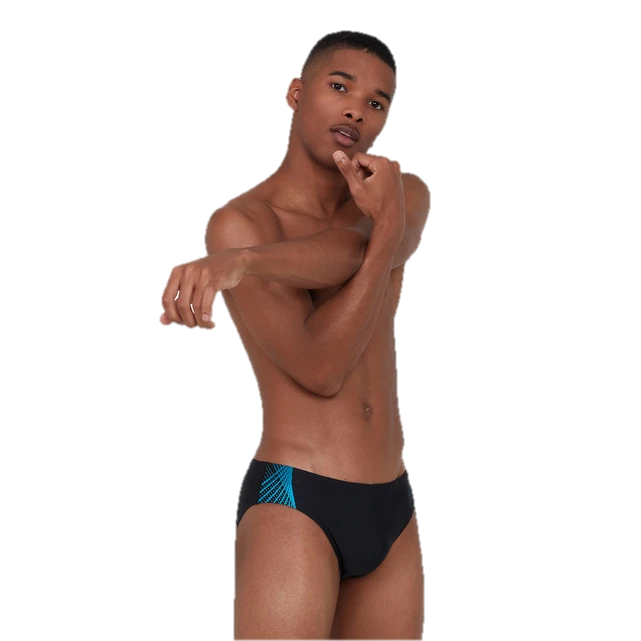 Purple headed monster
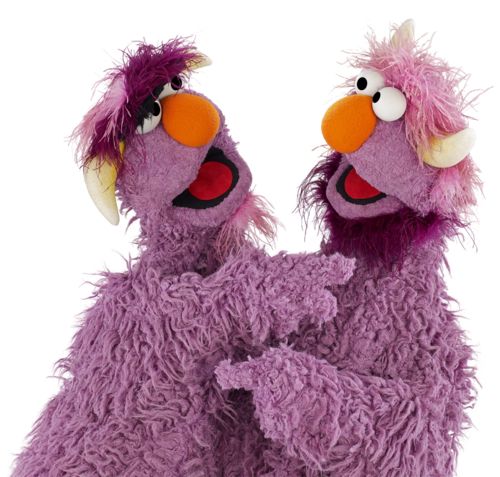 Penis
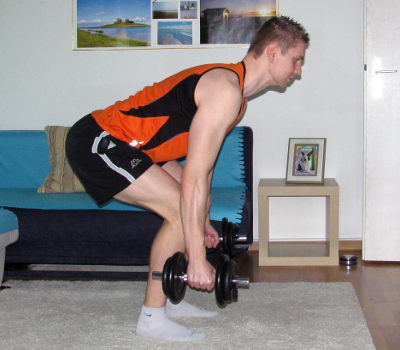 Tush / tushie
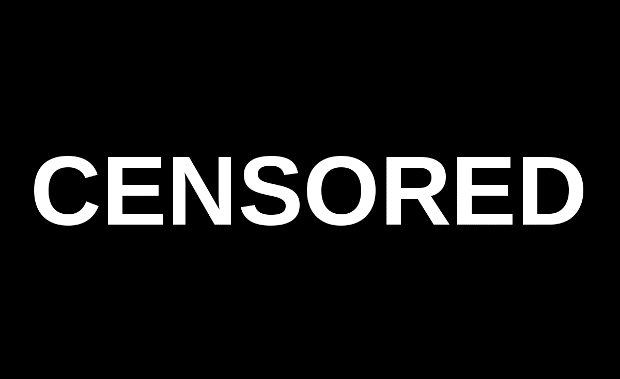 Butt
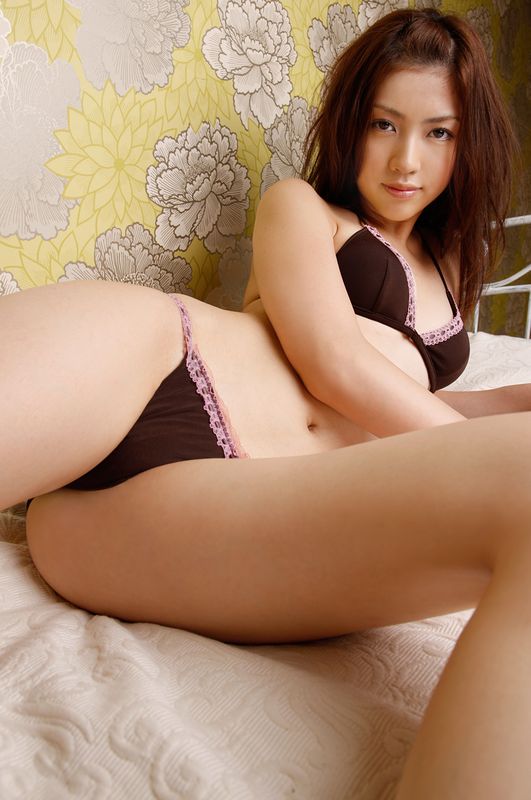 Cooter
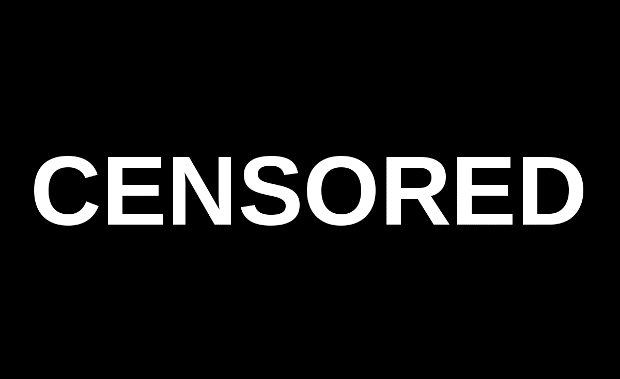 Vagina
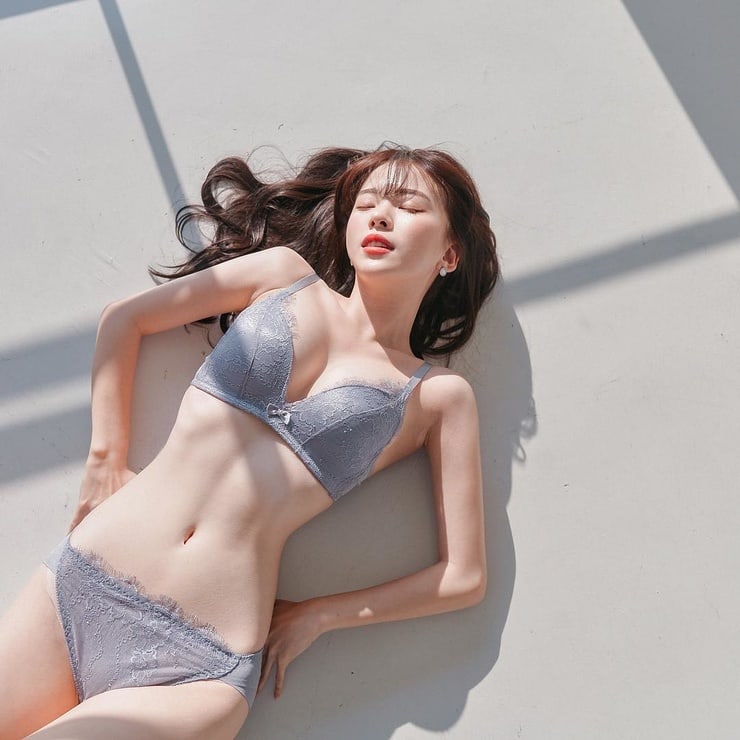 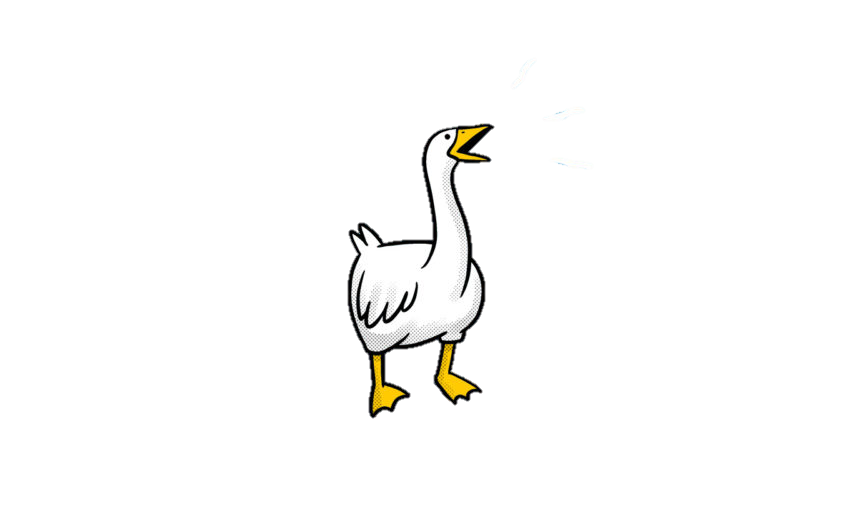 Honkers
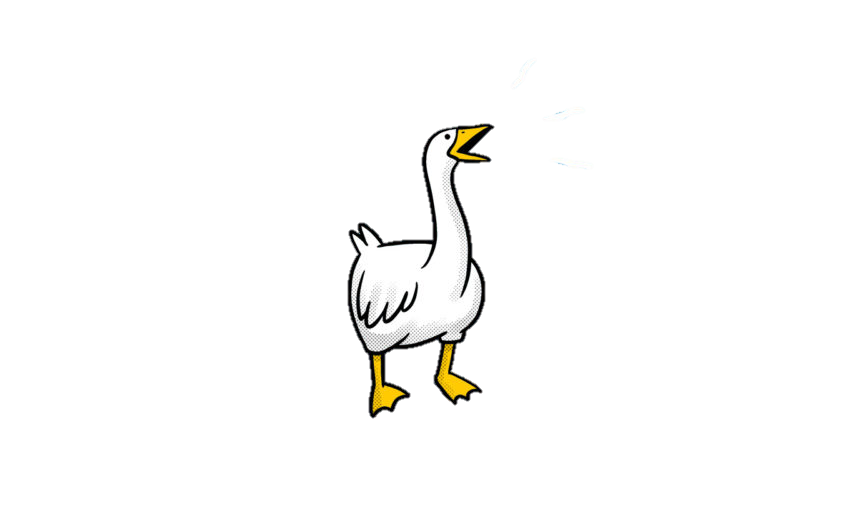 Breasts
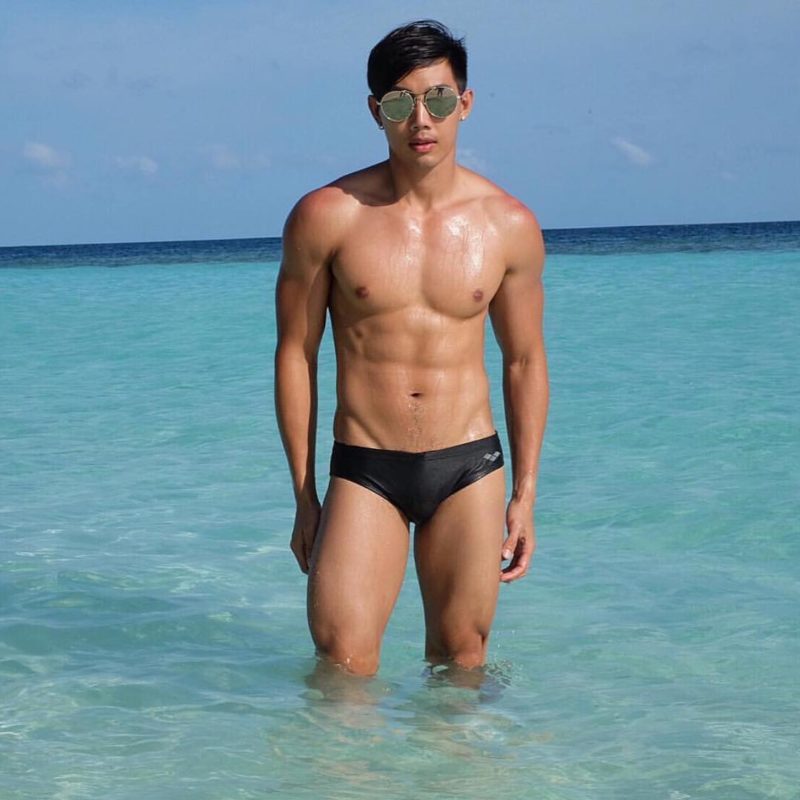 Nads
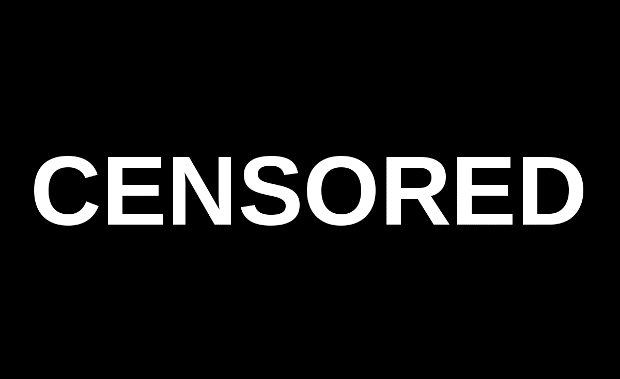 Testicles
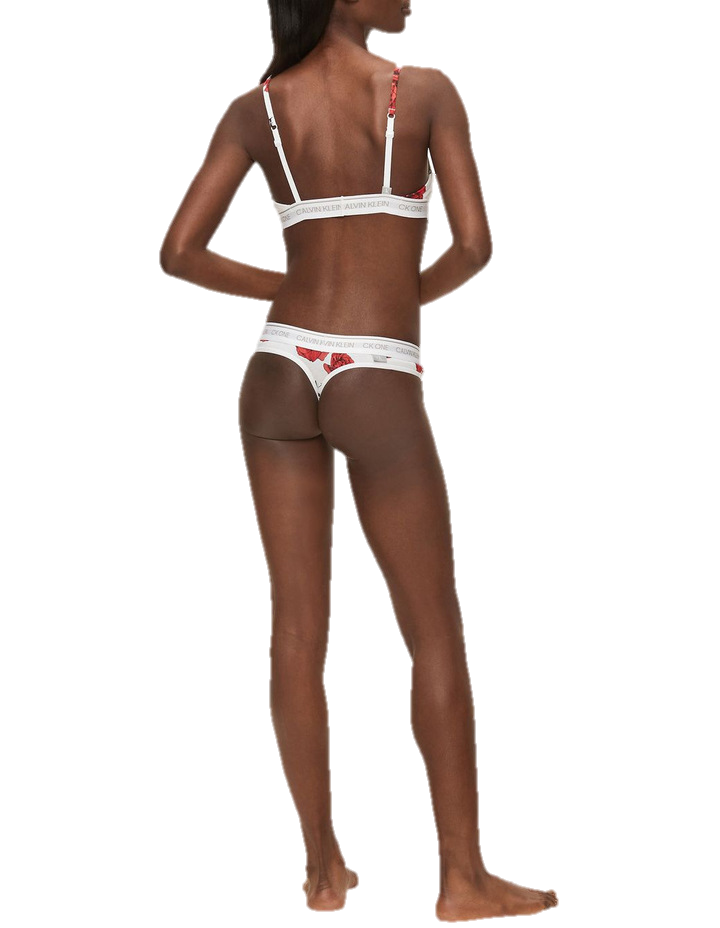 Junk in the Trunk
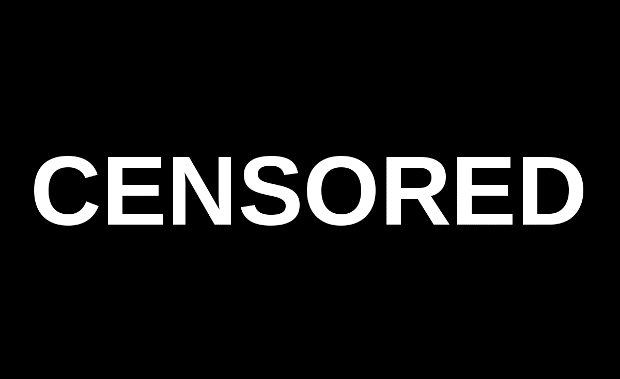 Large butt
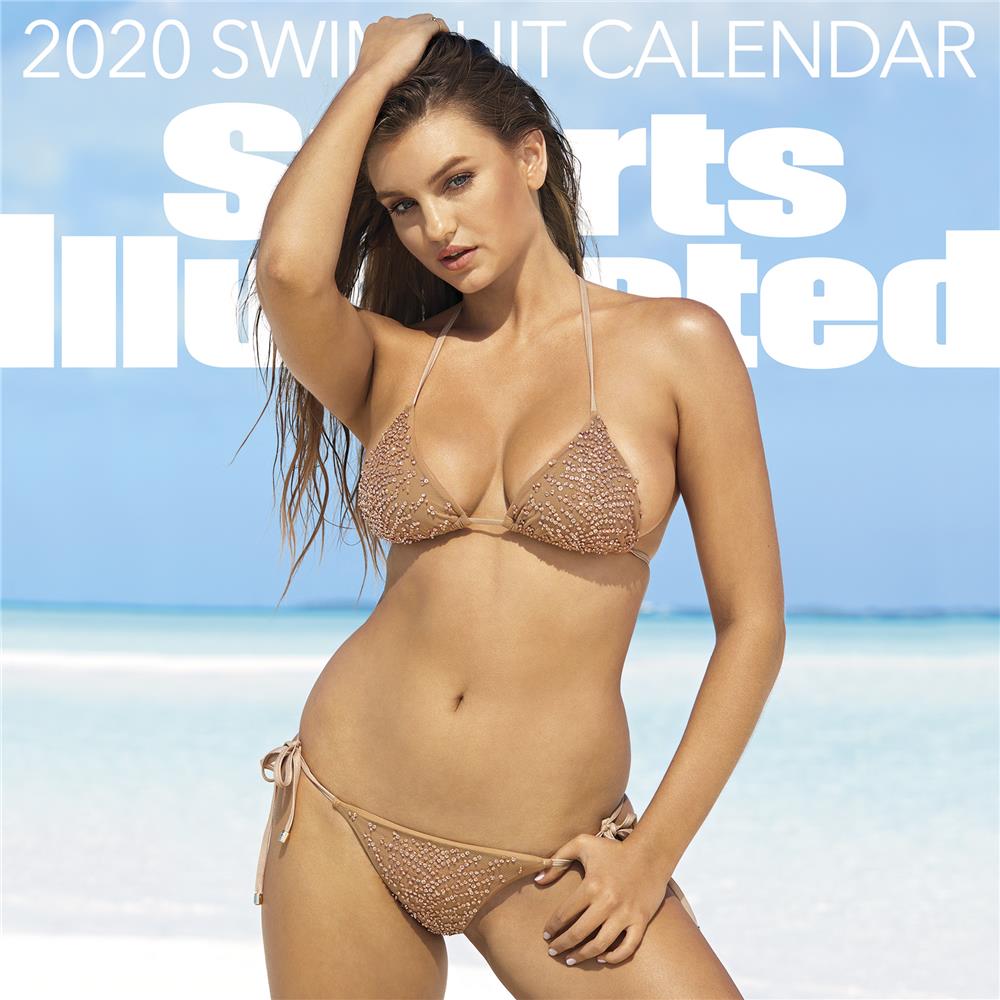 Jugs
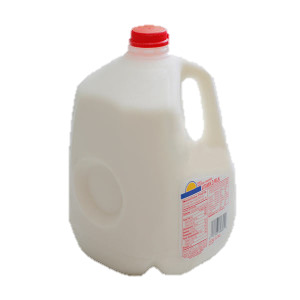 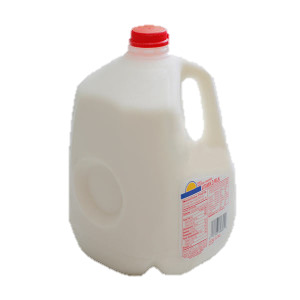 Breasts
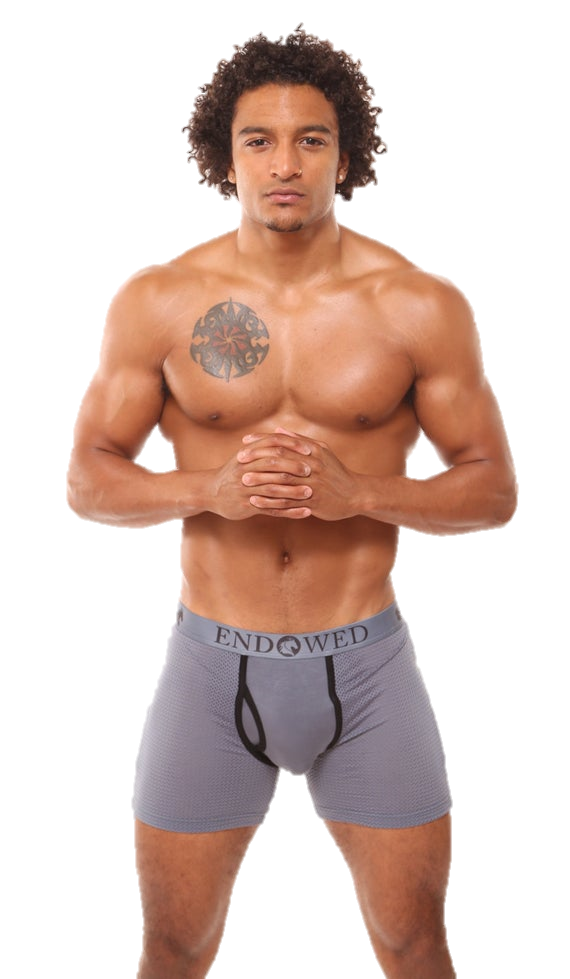 Dick
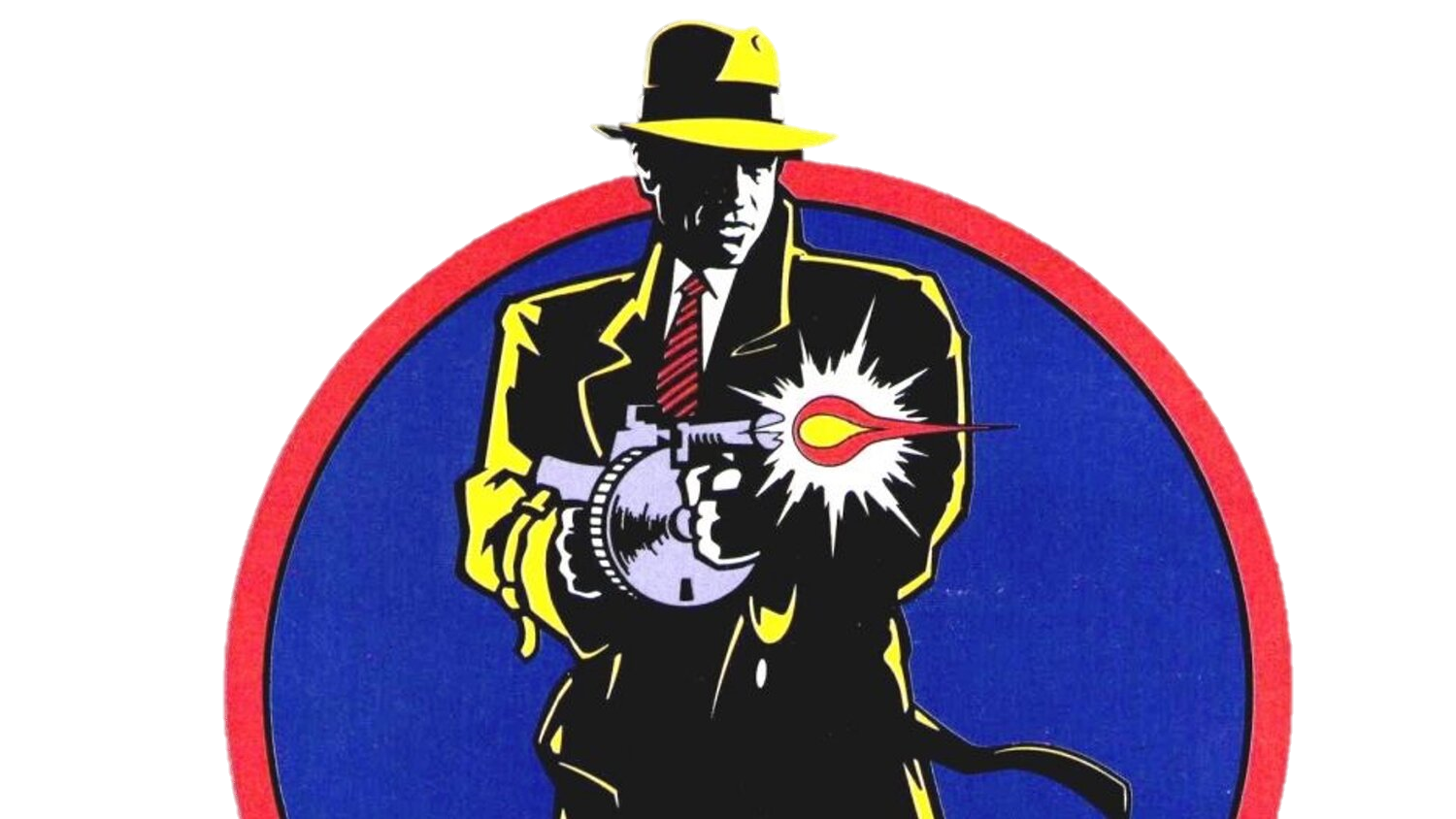 Penis
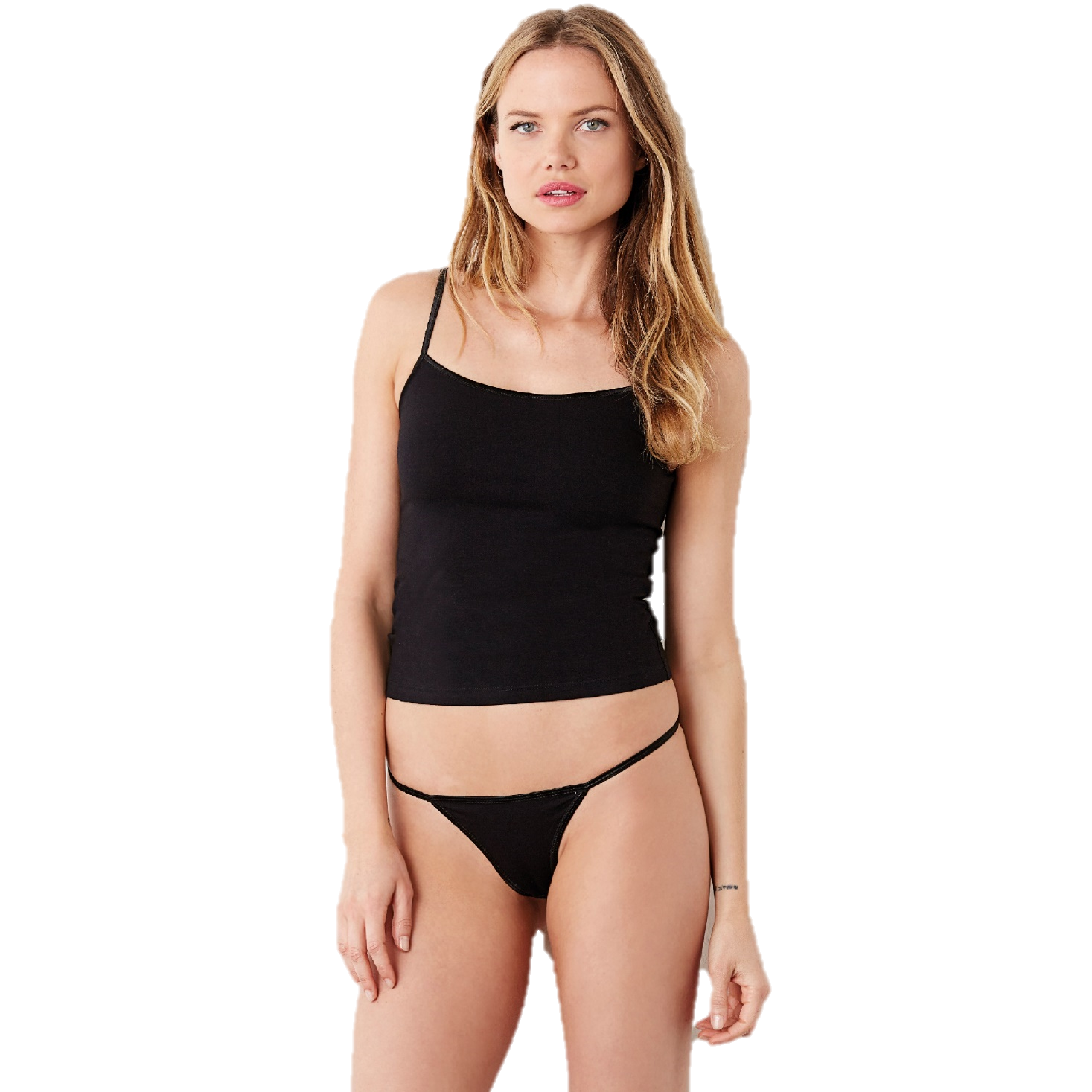 Vajayjay
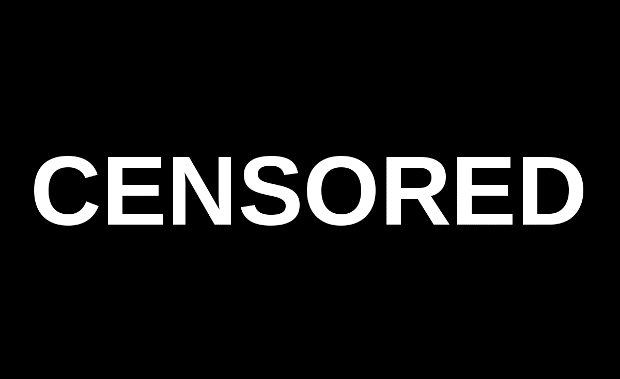 Vagina
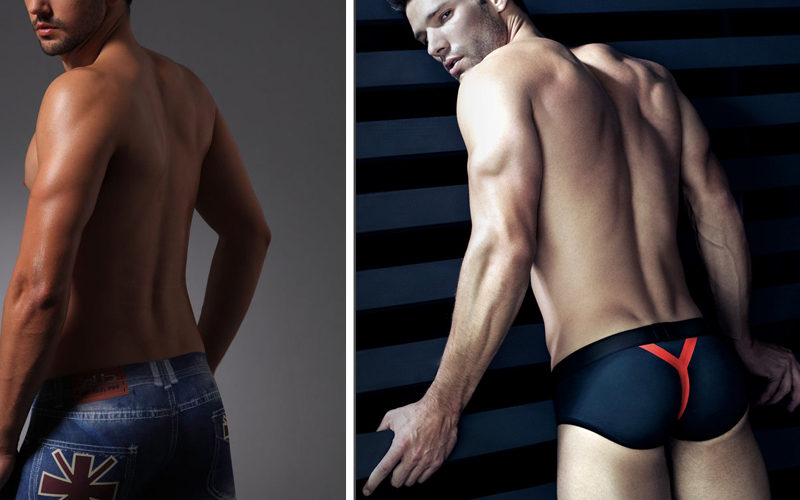 Backside
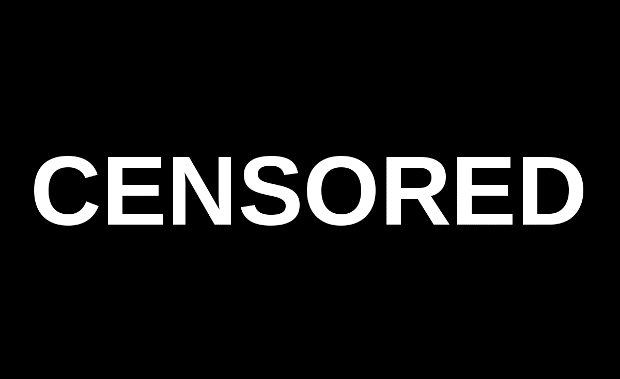 Butt
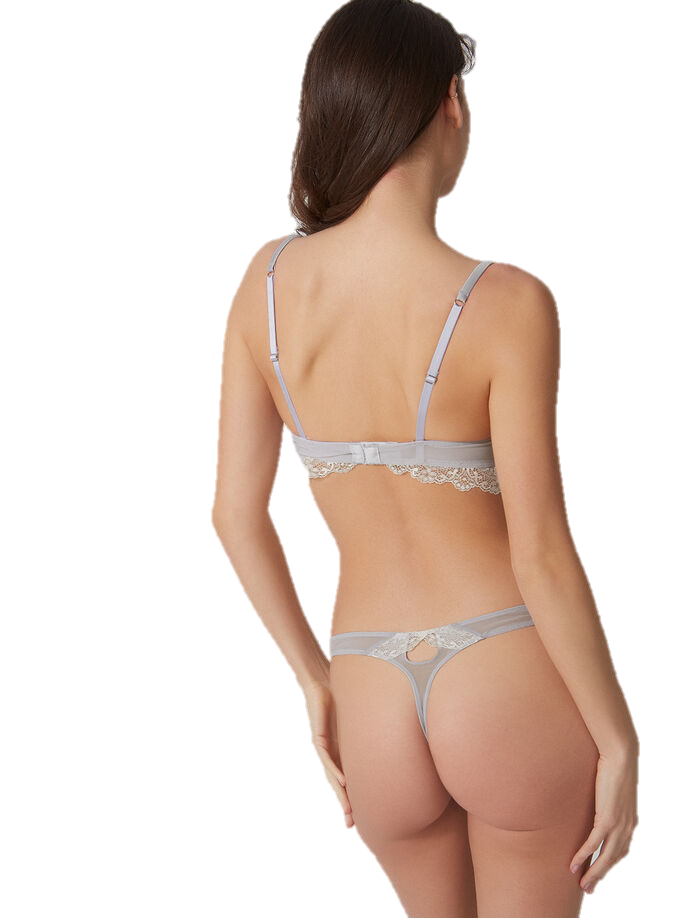 Backdoor
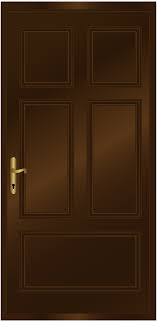 Butt
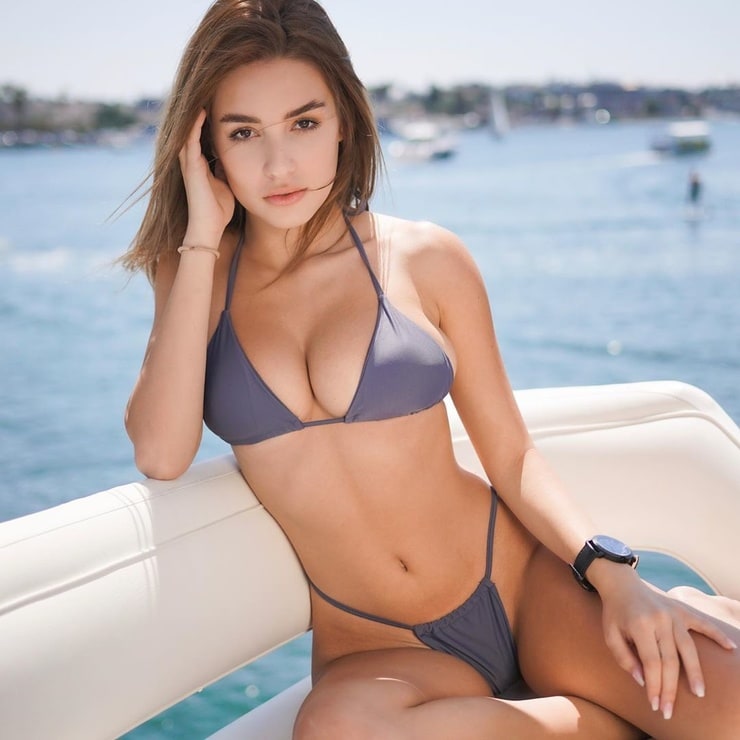 Cunt
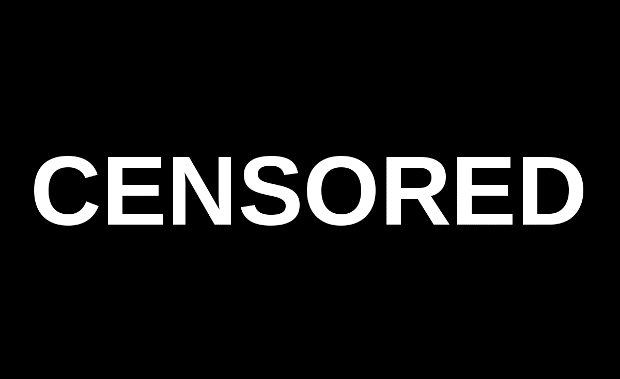 Vagina
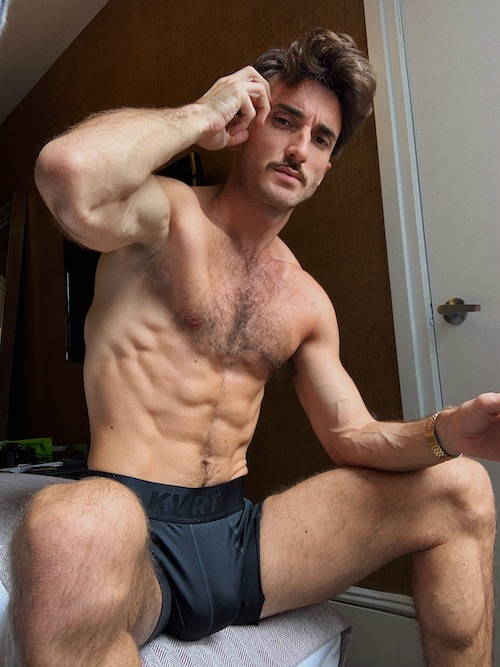 Pecker
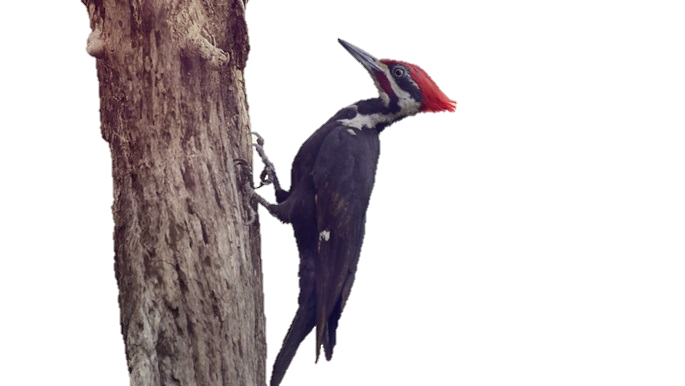 Penis
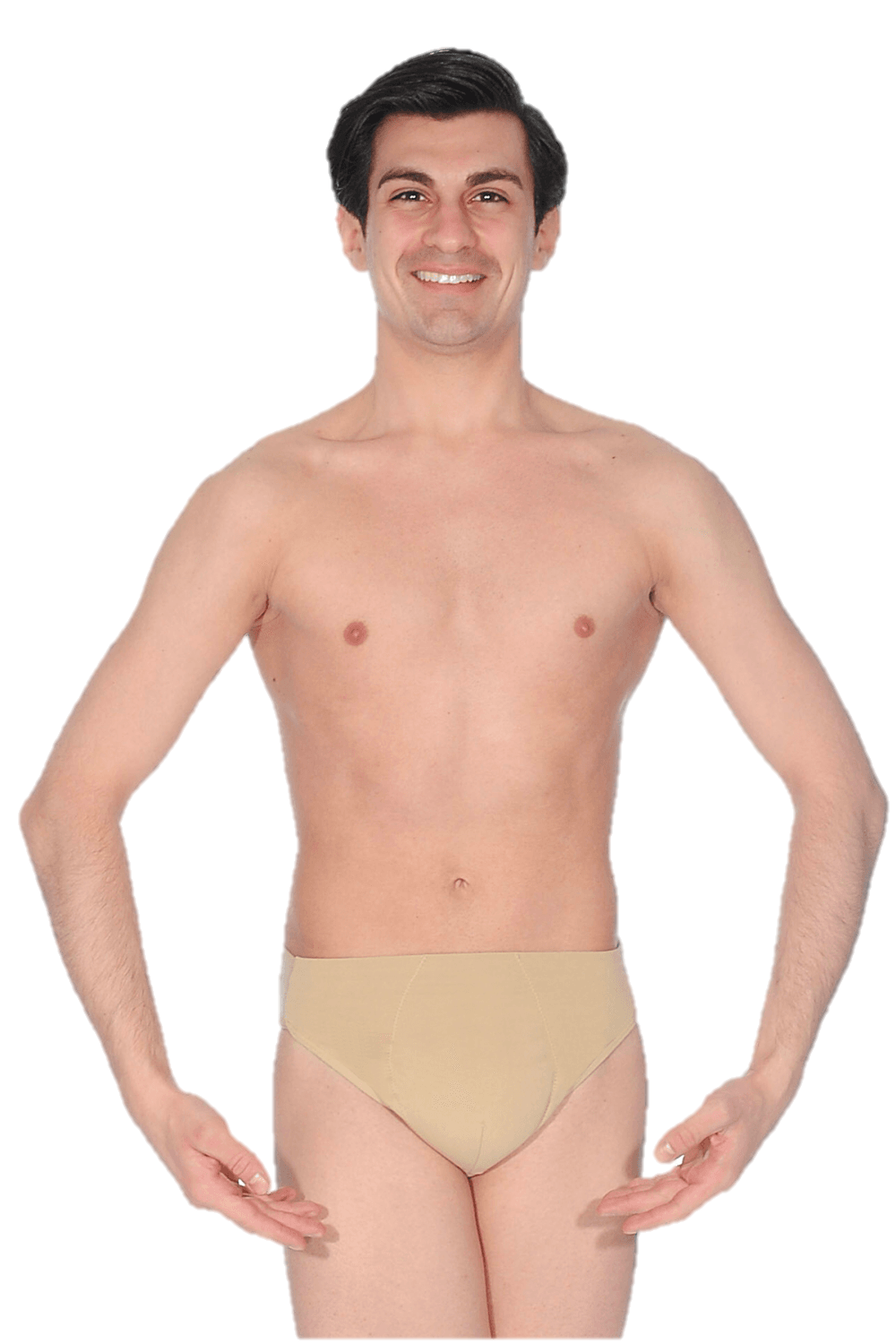 Shaft
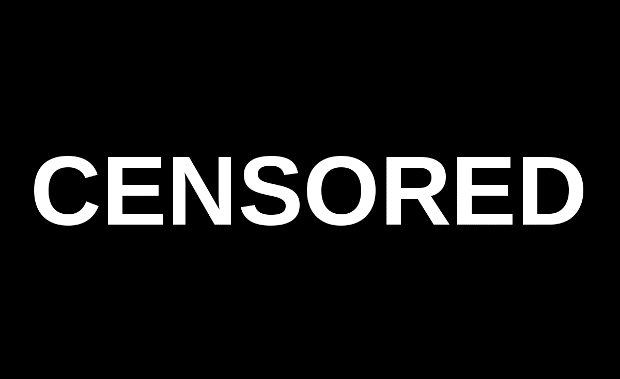 Penis
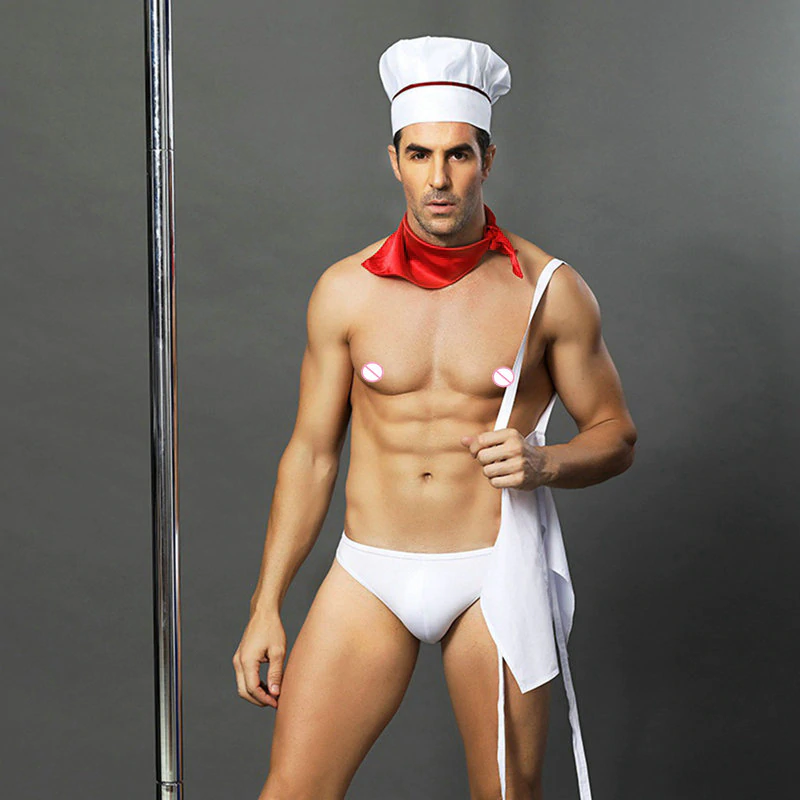 Wang
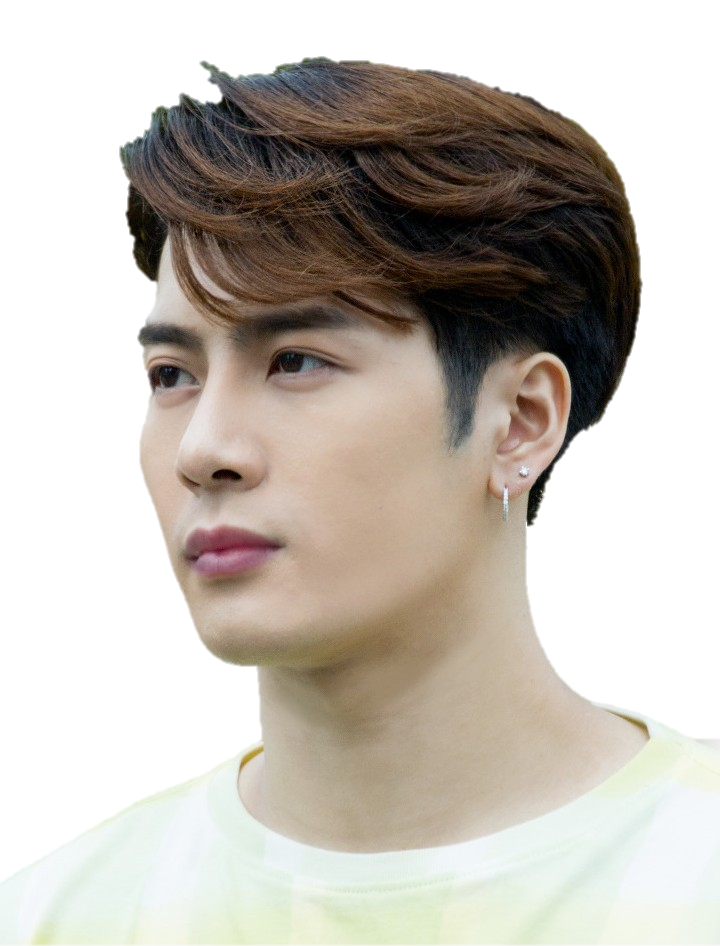 Penis
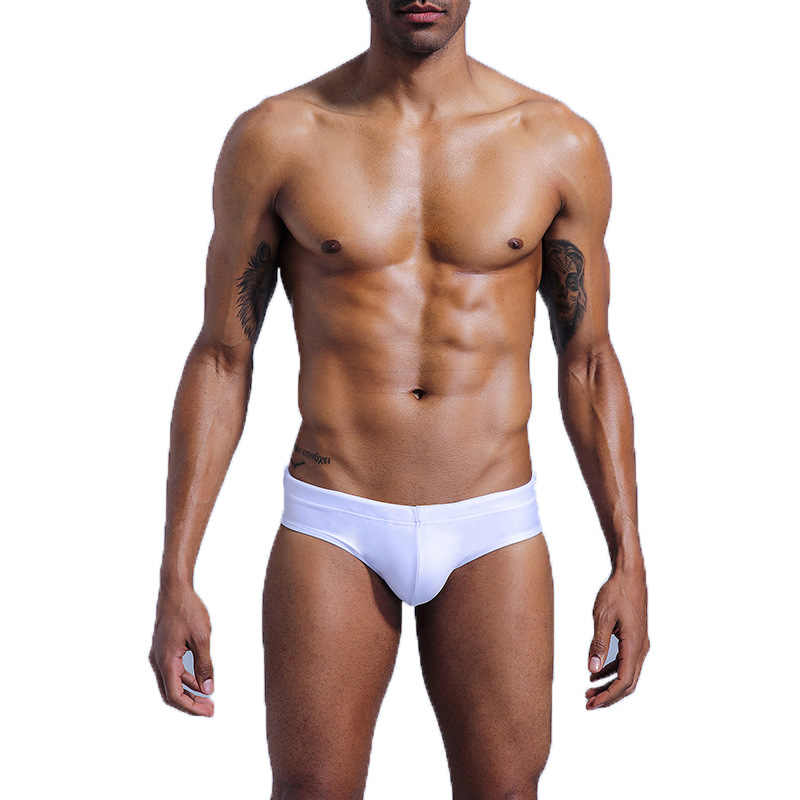 Snake
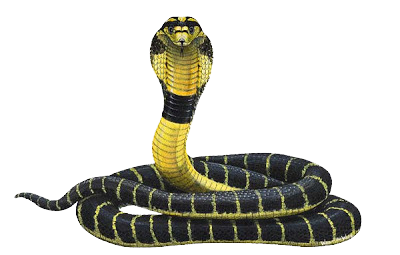 Penis
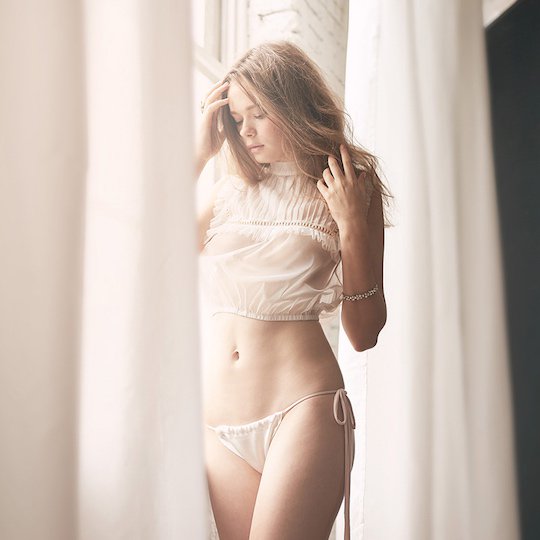 Pussy
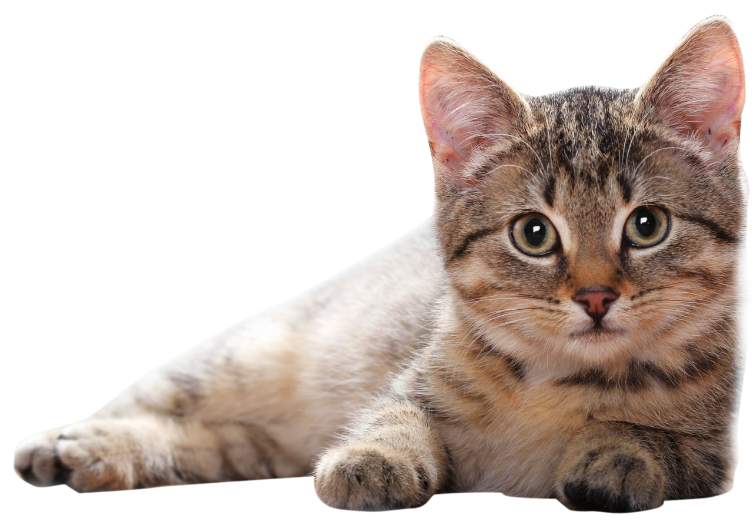 Vagina
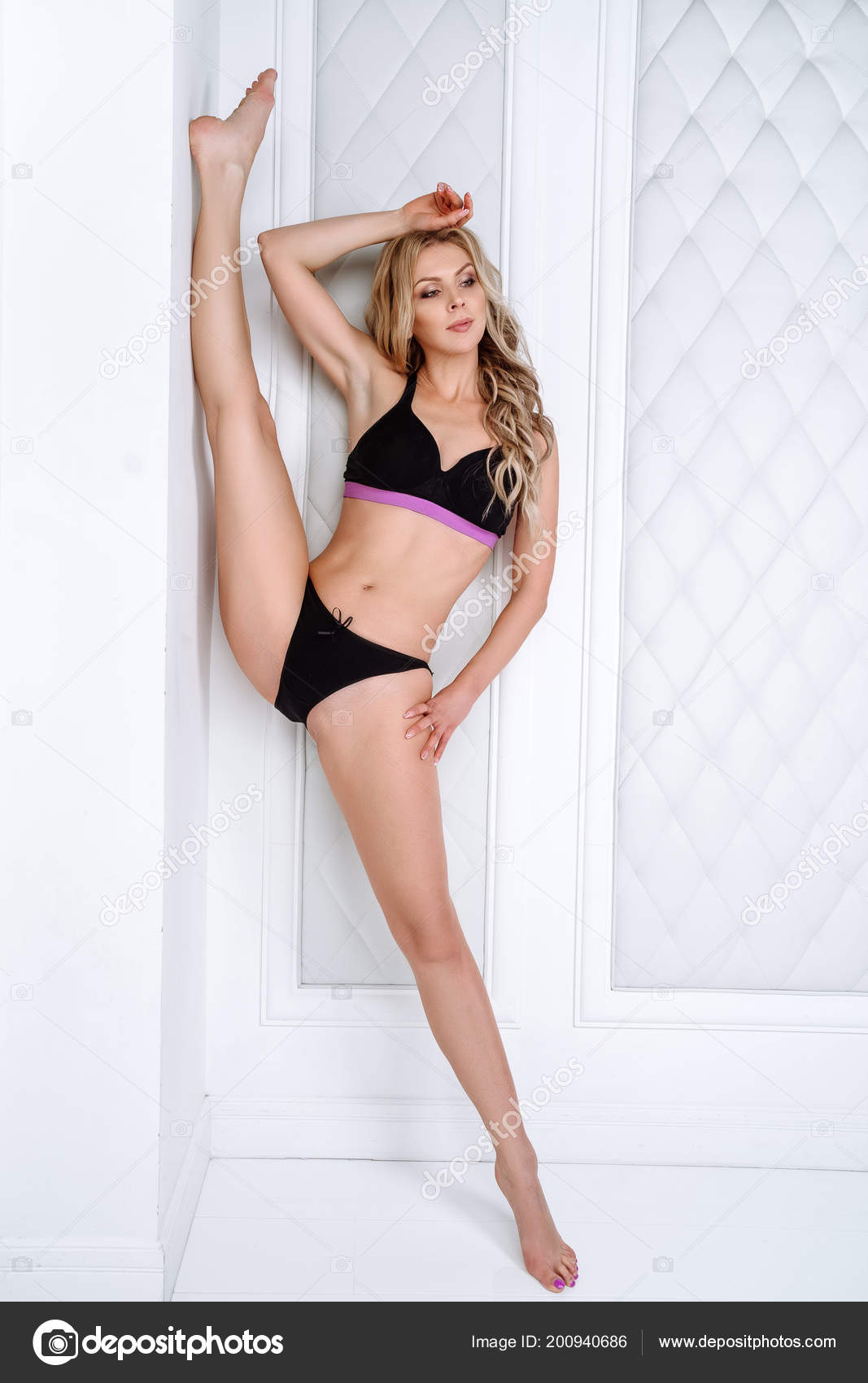 Pink taco
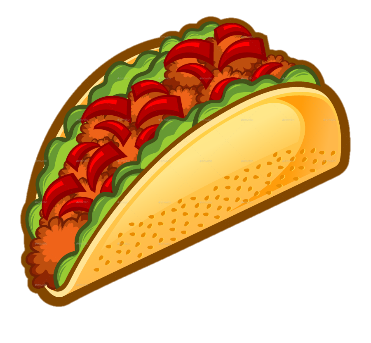 Vagina
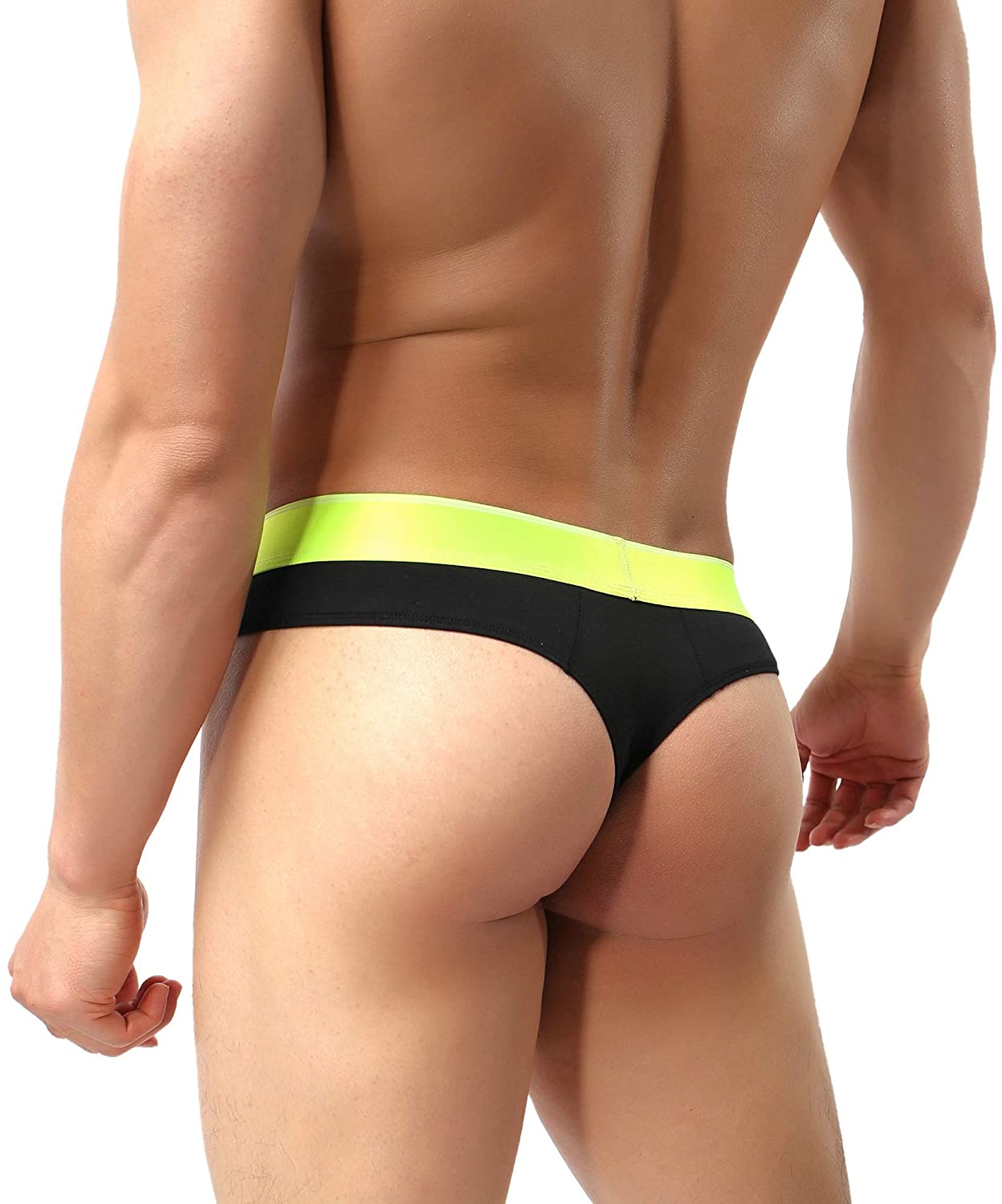 Moon
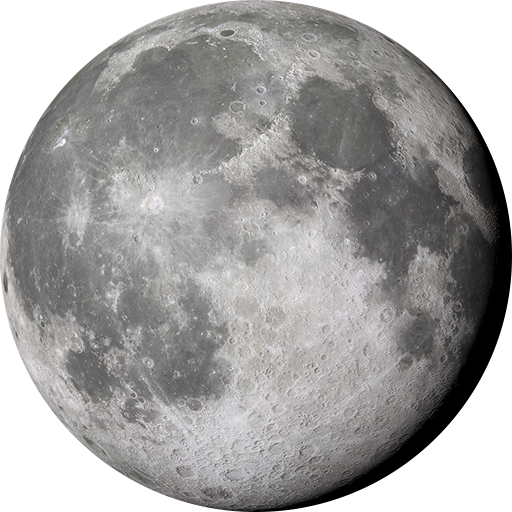 Butt
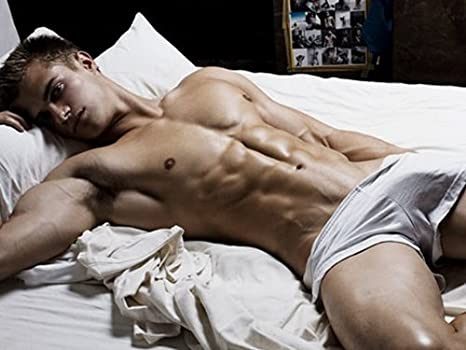 Weiner
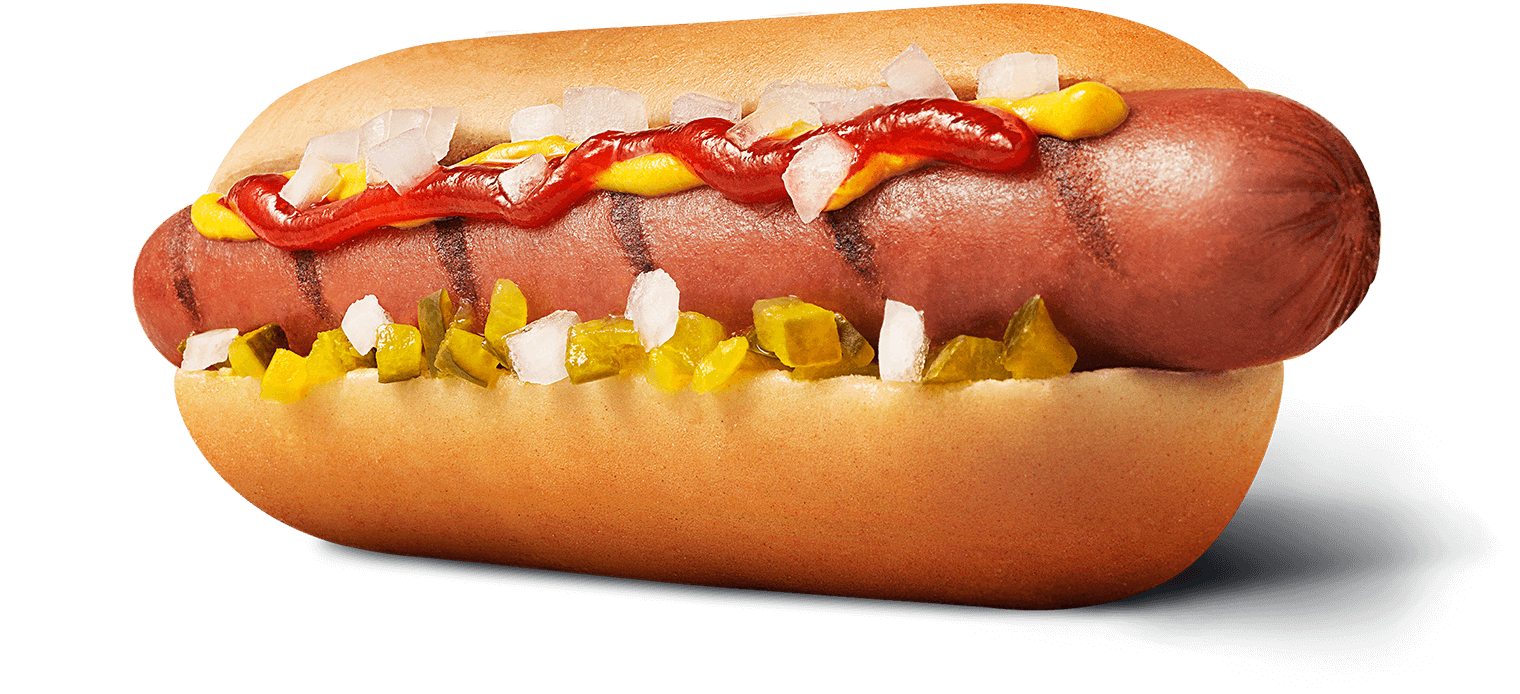 Penis
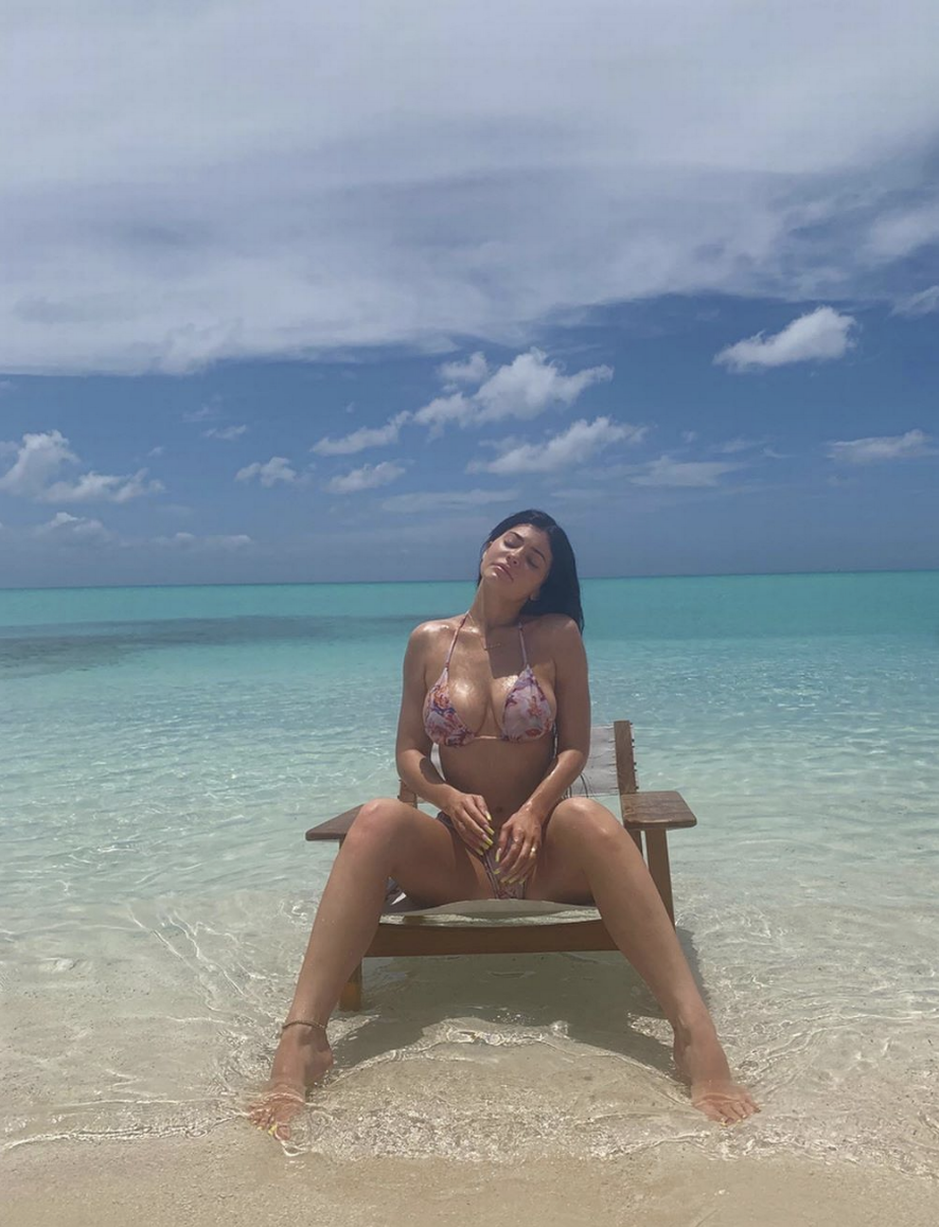 Lady parts (girly bits)
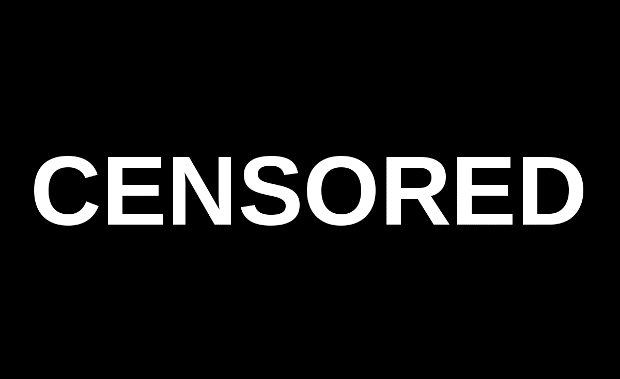 Vagina
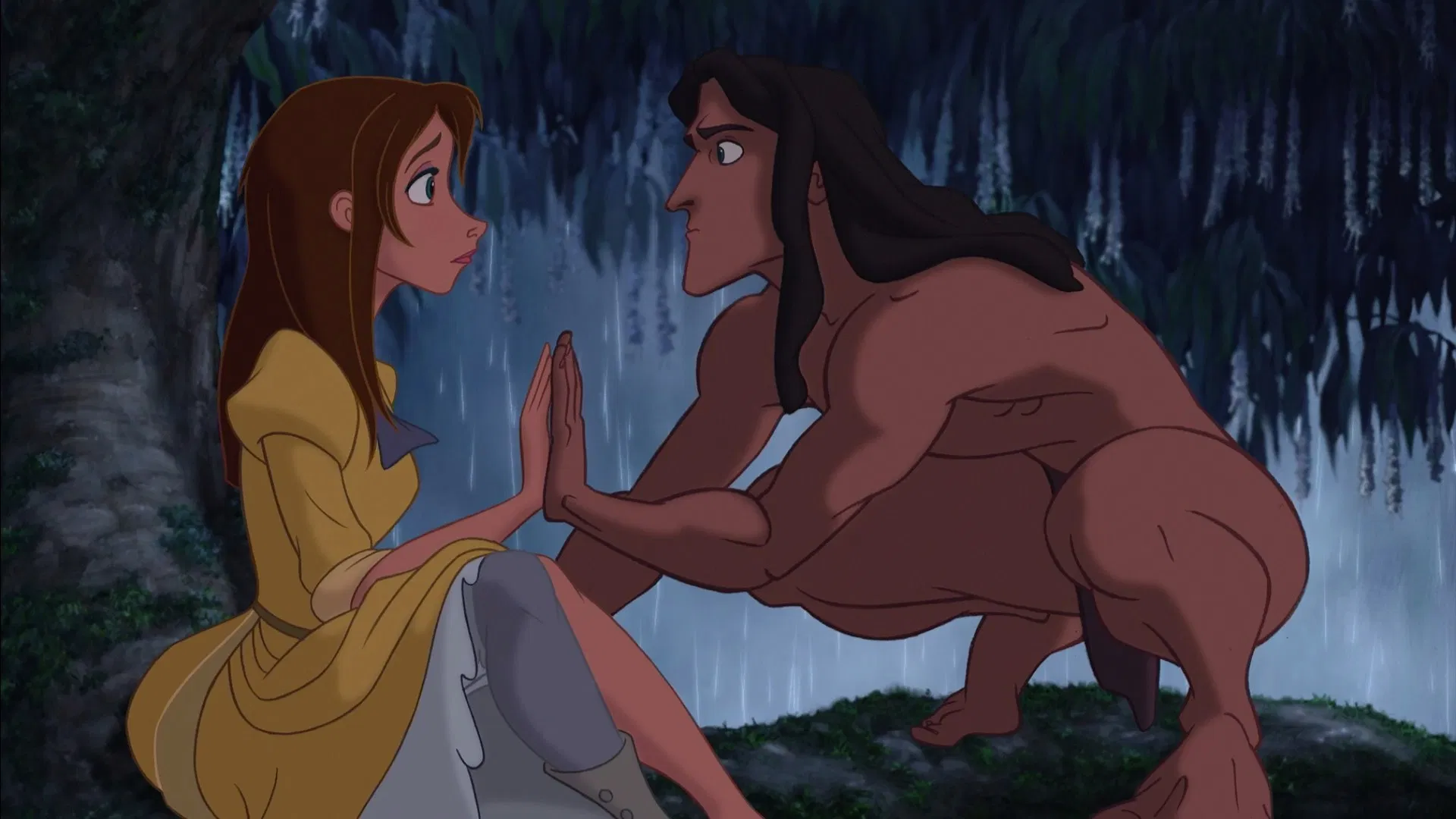 Willie
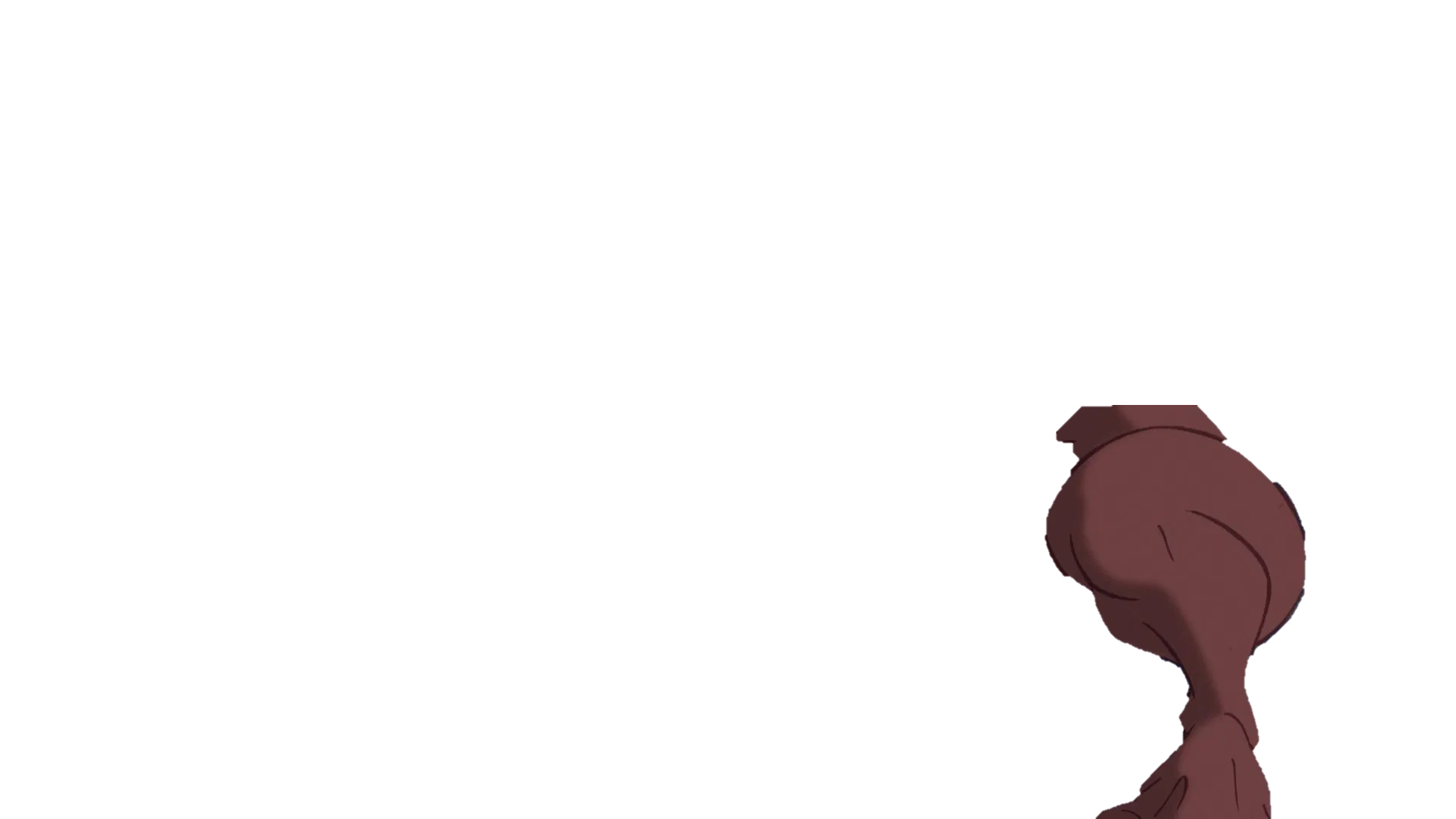 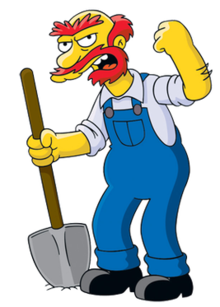 Penis
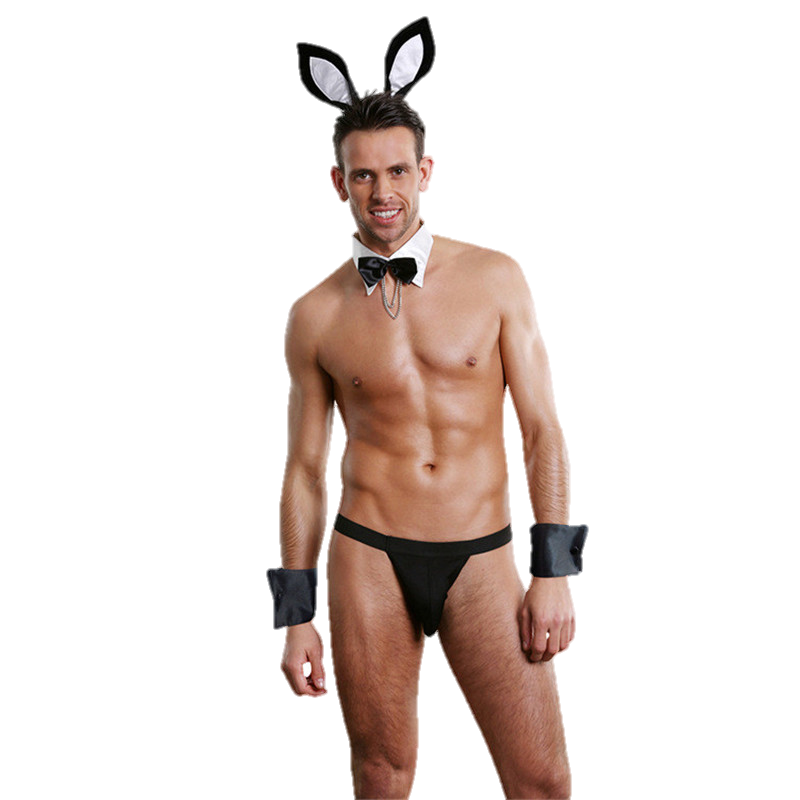 Sack
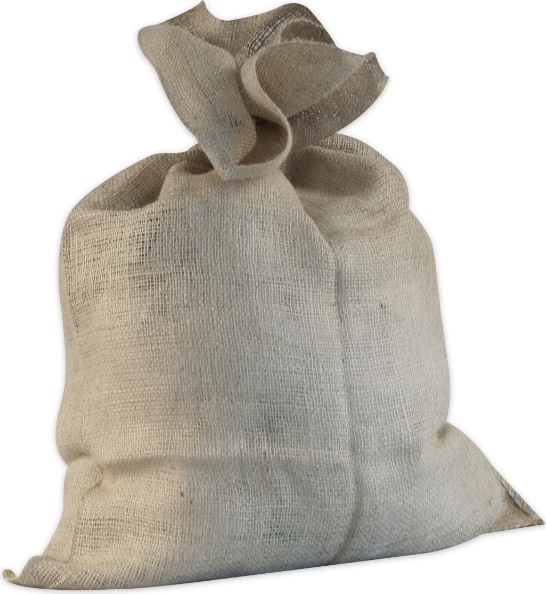 Testicles
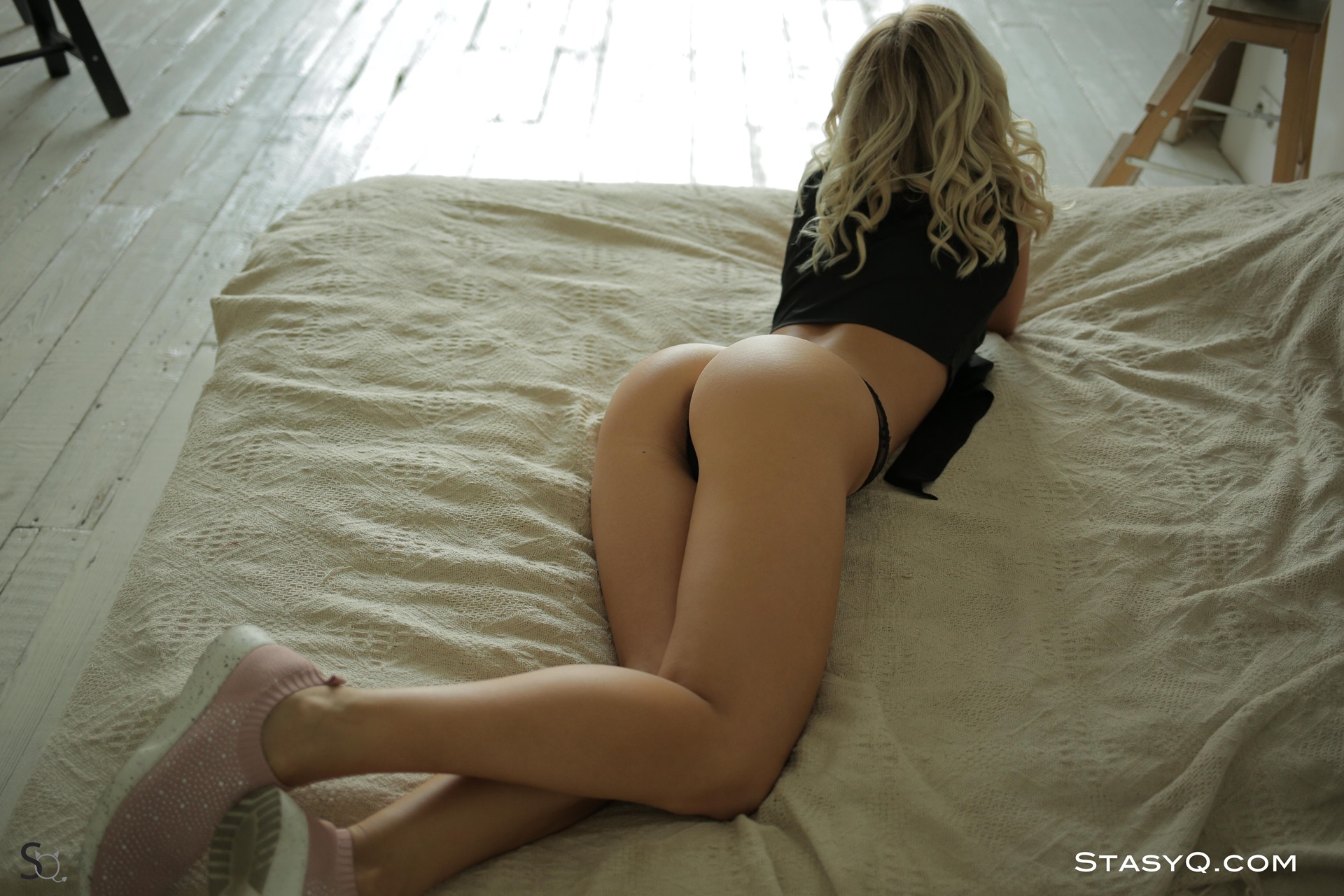 Buns
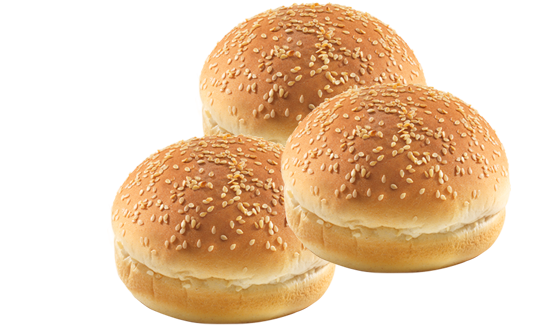 Butt
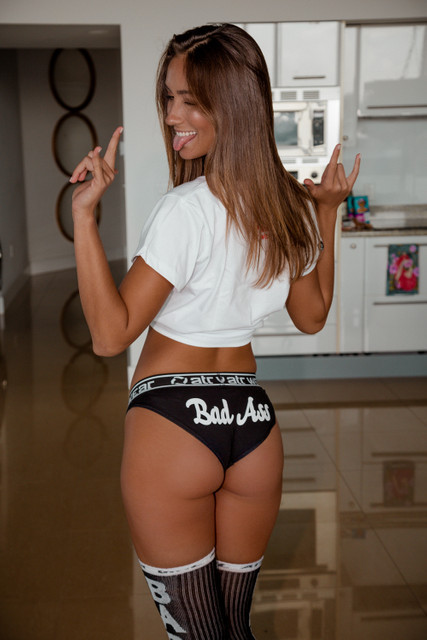 Booty
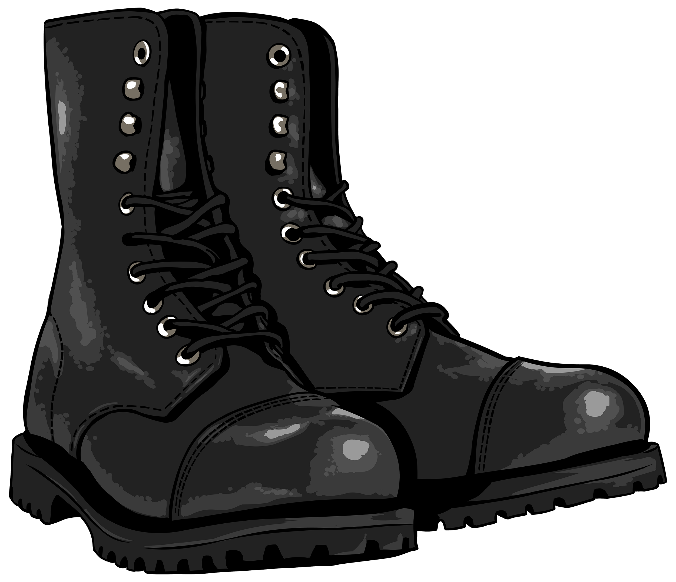 Butt
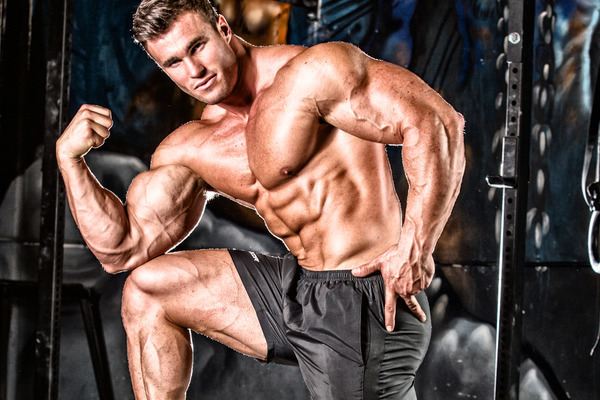 Anaconda
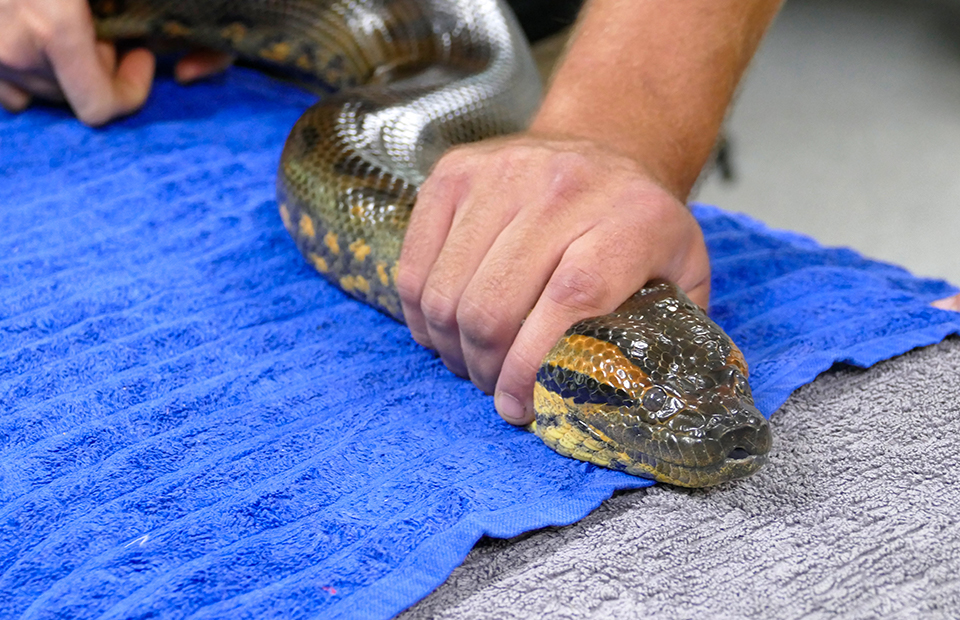 Penis
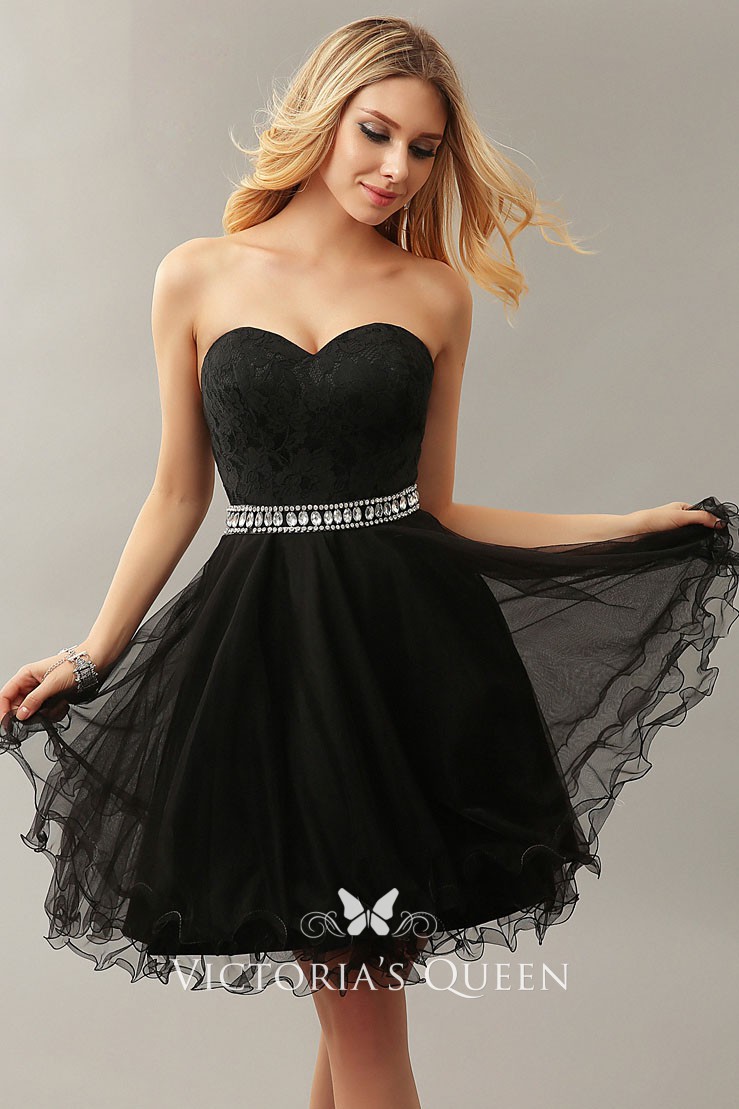 Hooters
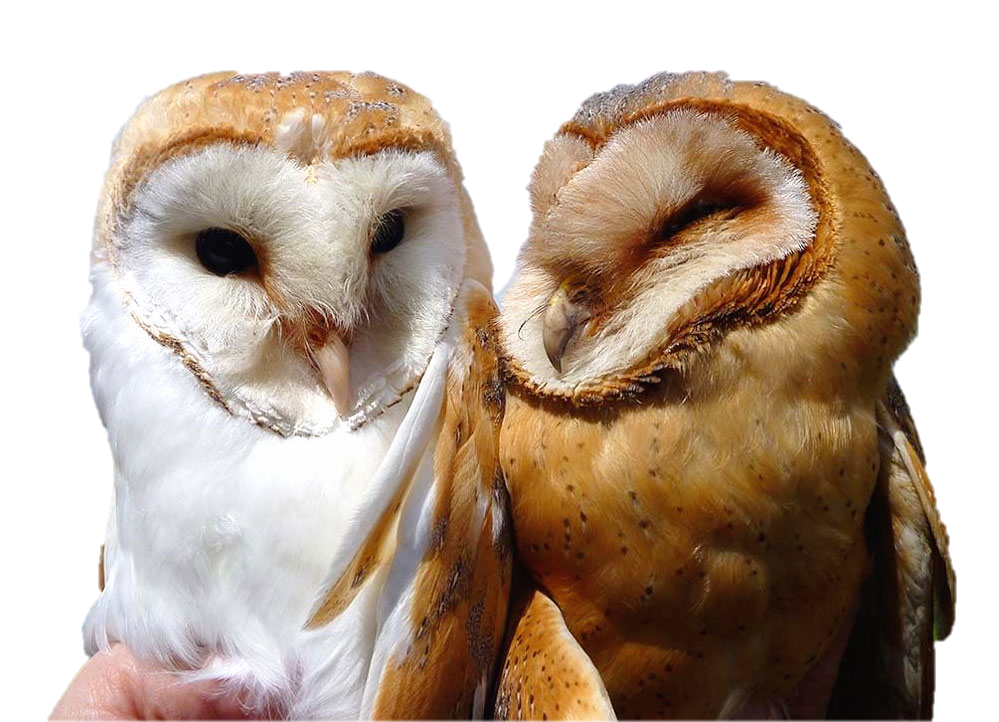 Breasts
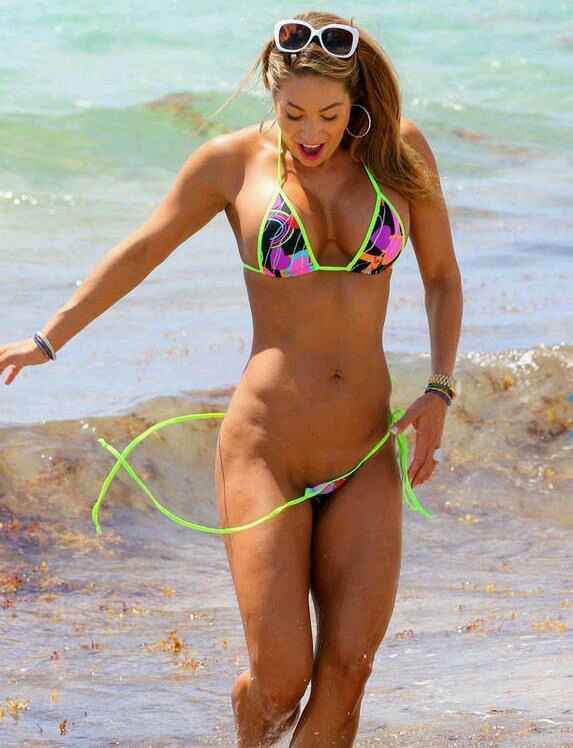 Clam
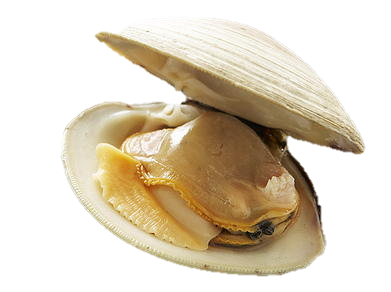 Vagina
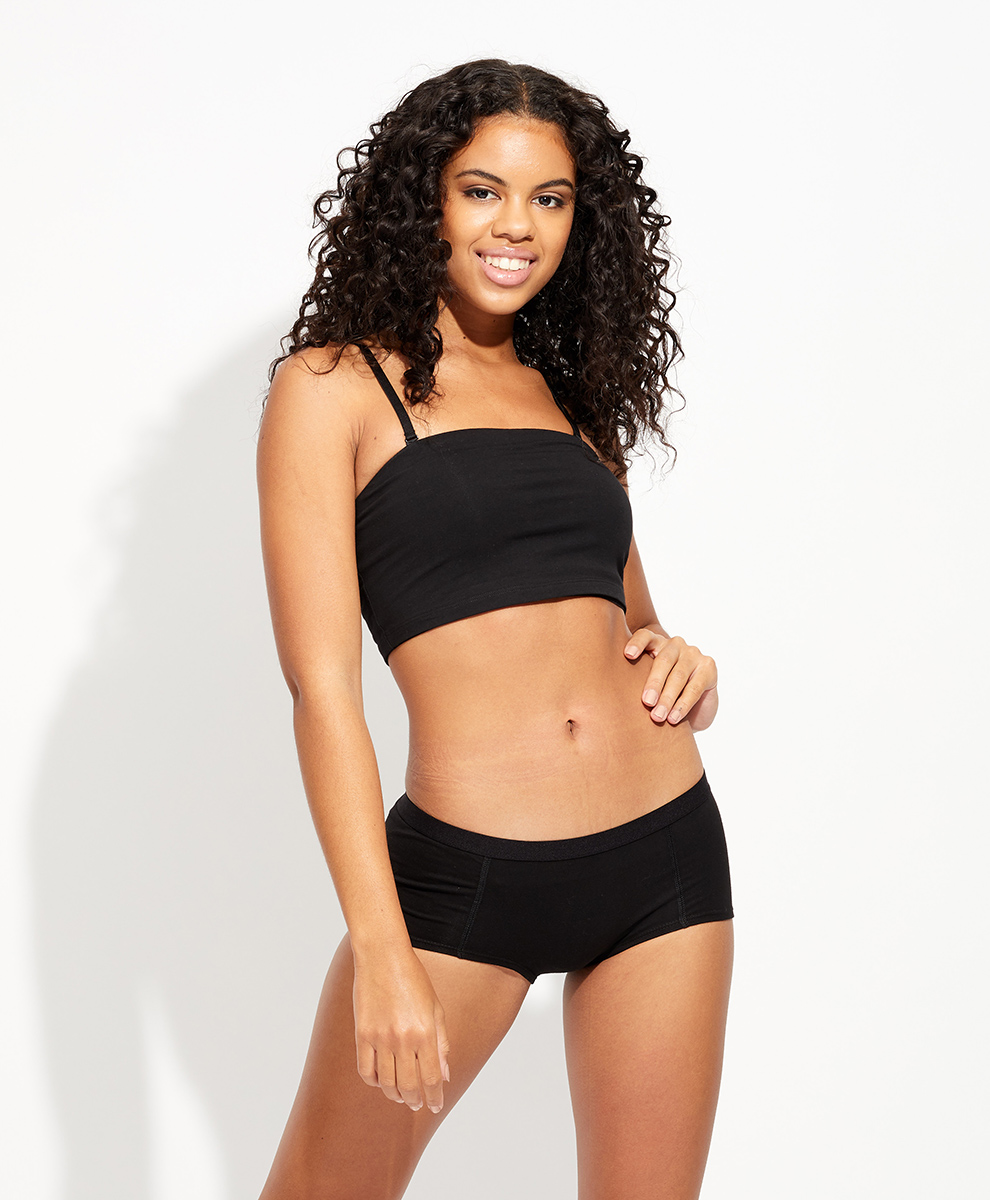 Slit
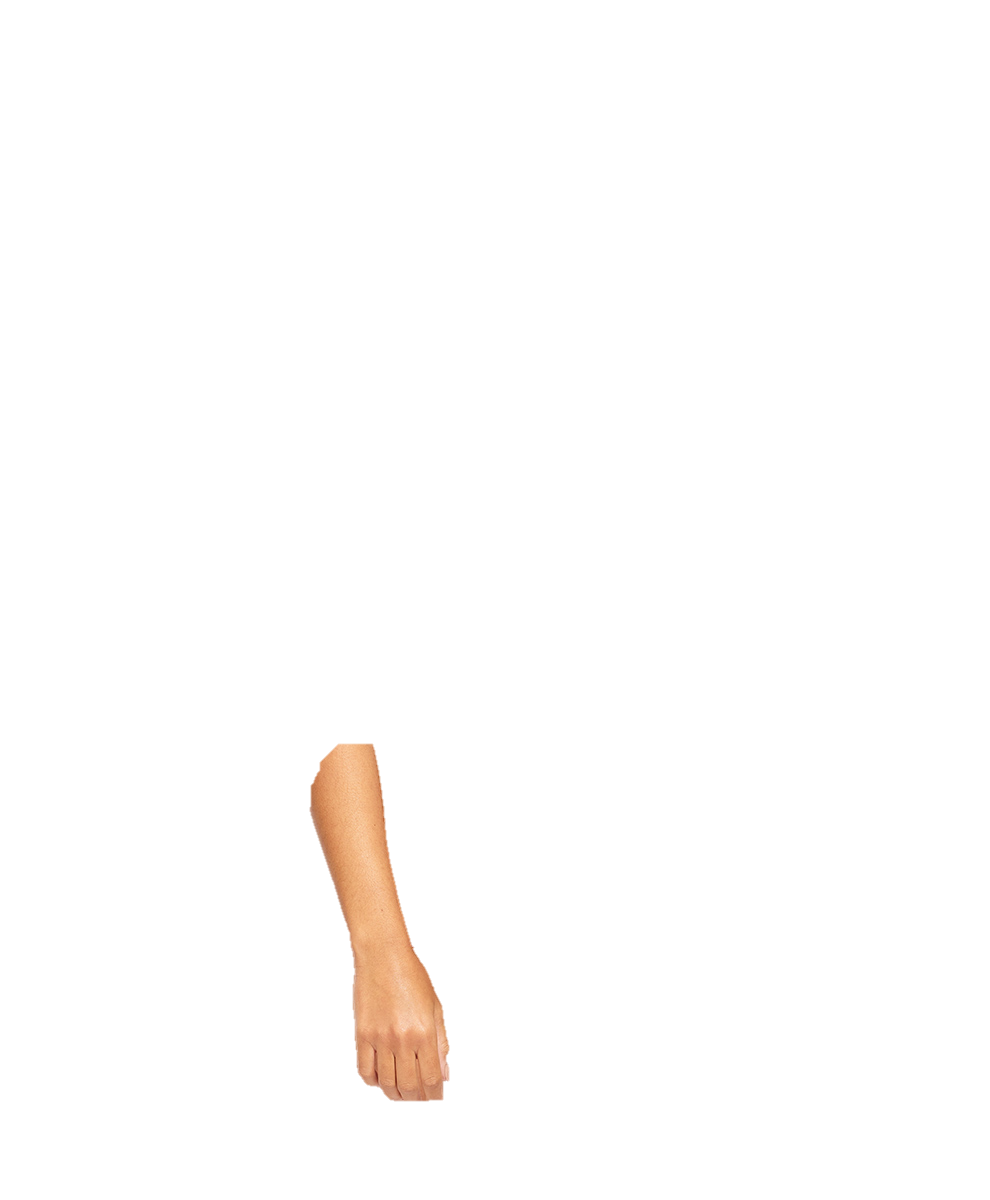 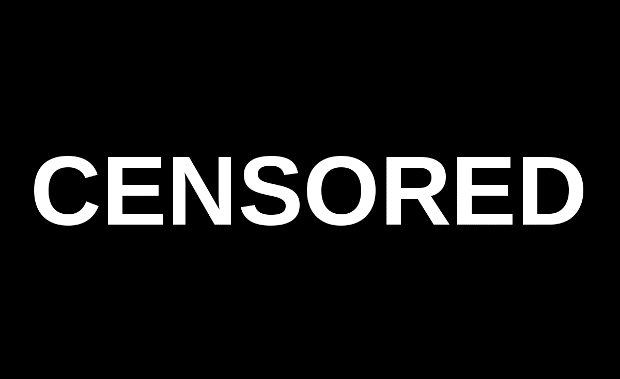 Vagina
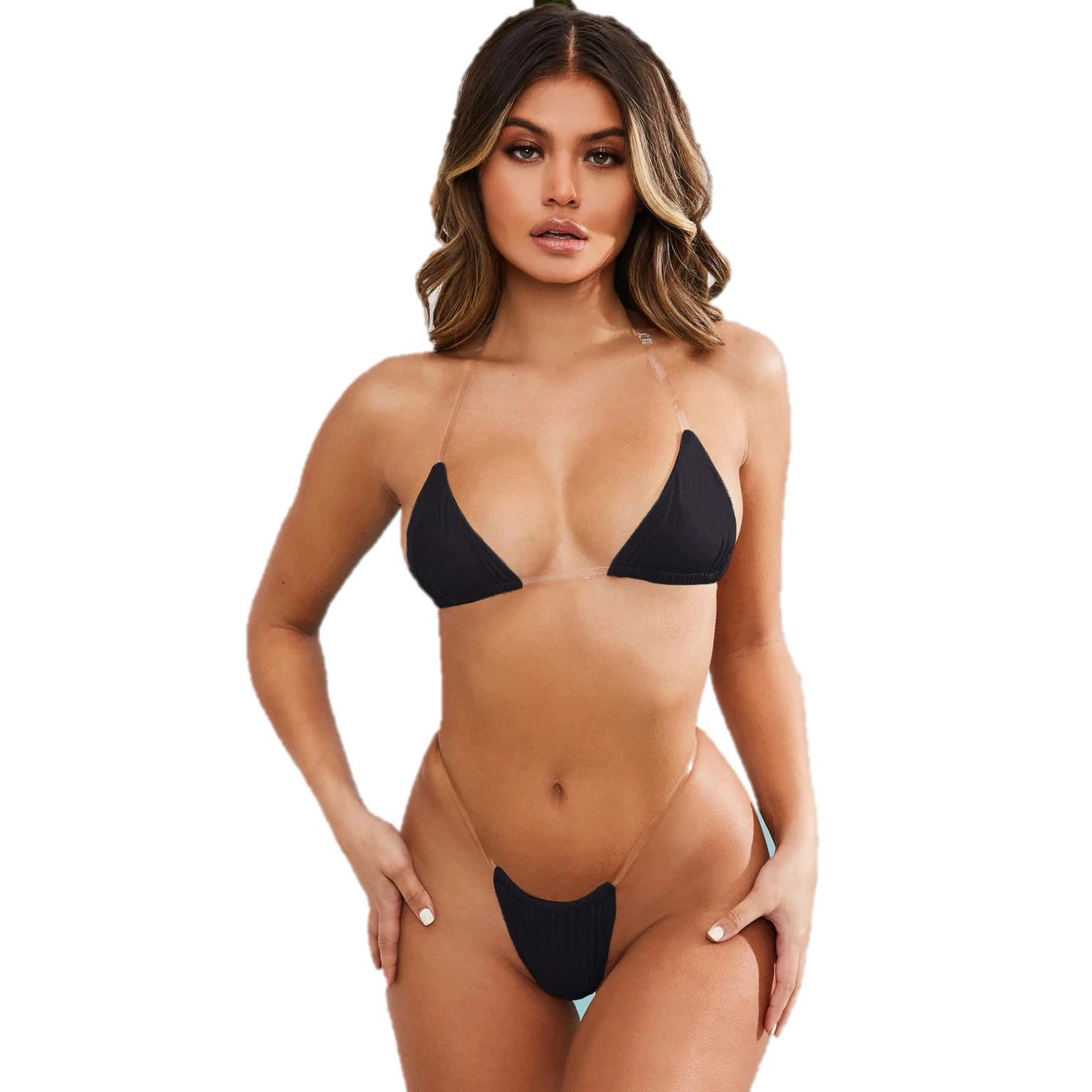 Tits
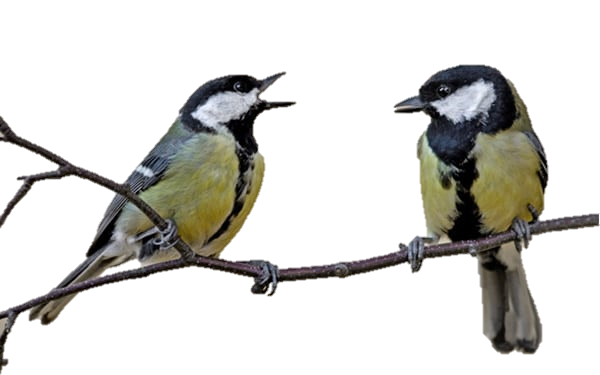 Breasts
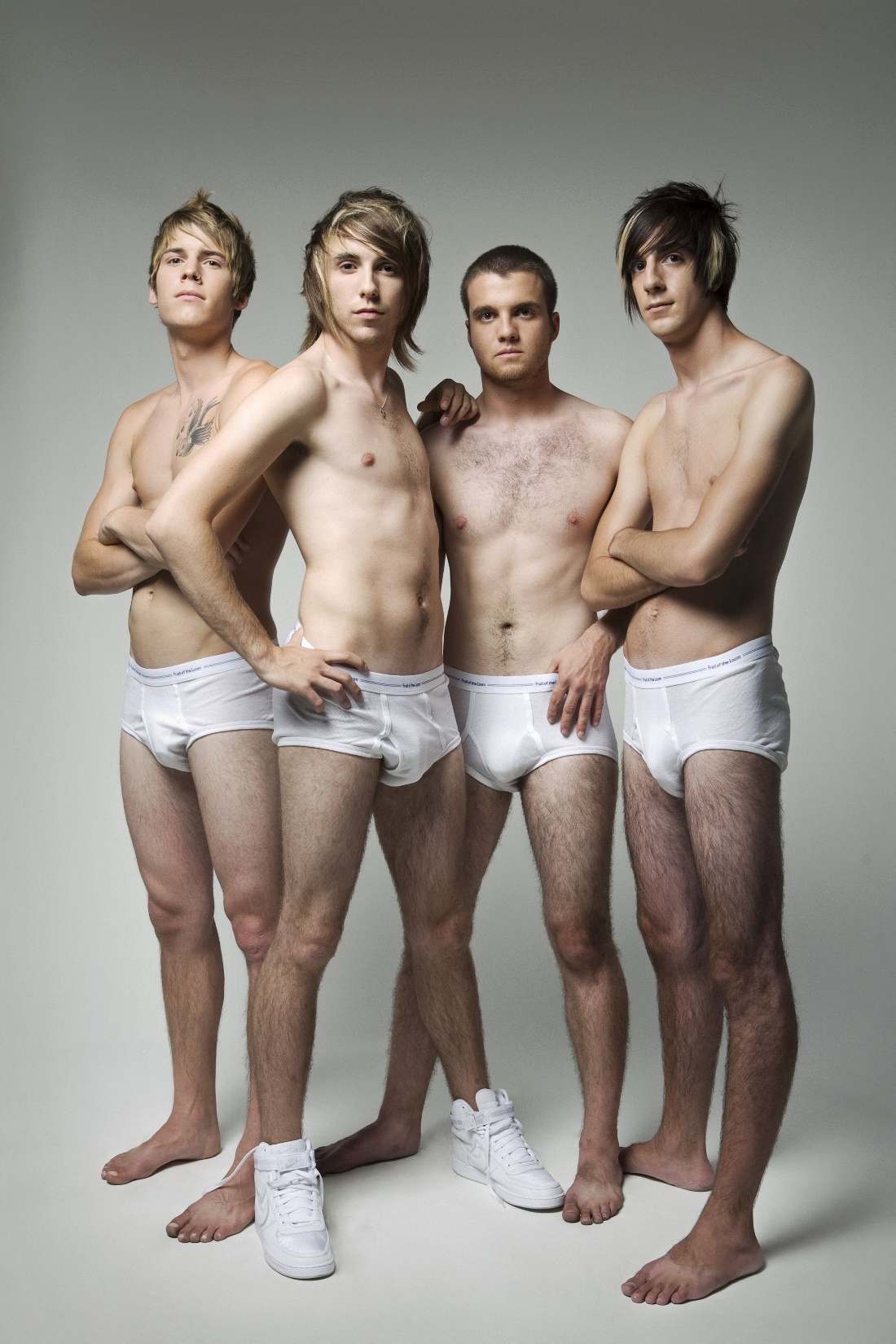 Family jewels
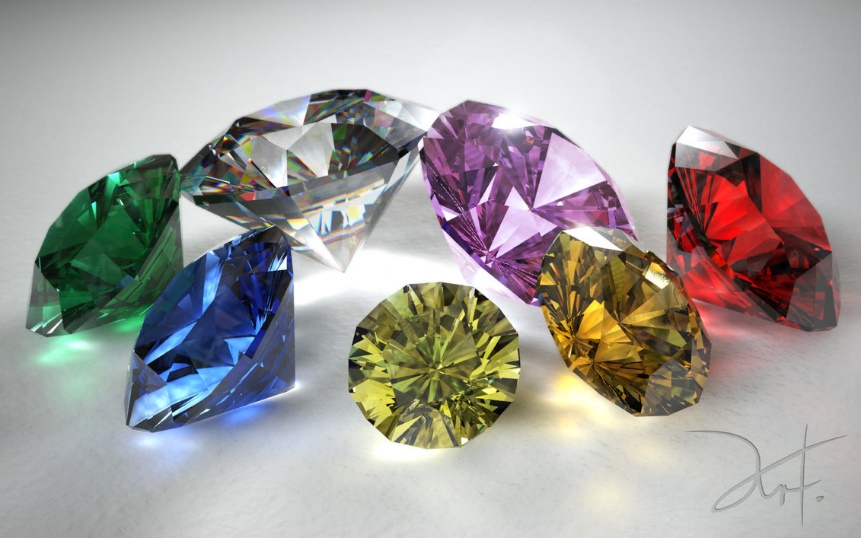 Breasts
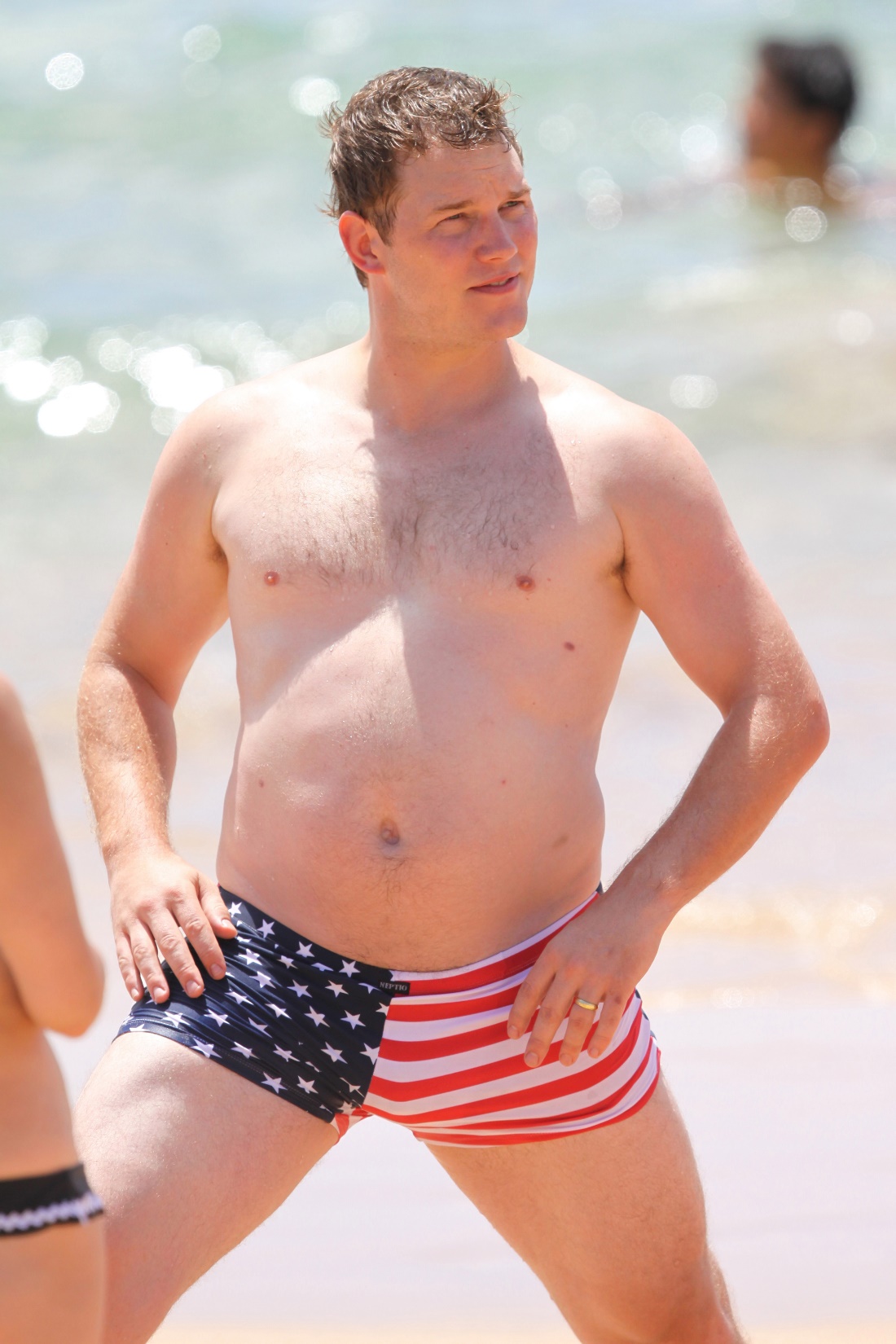 Nuts
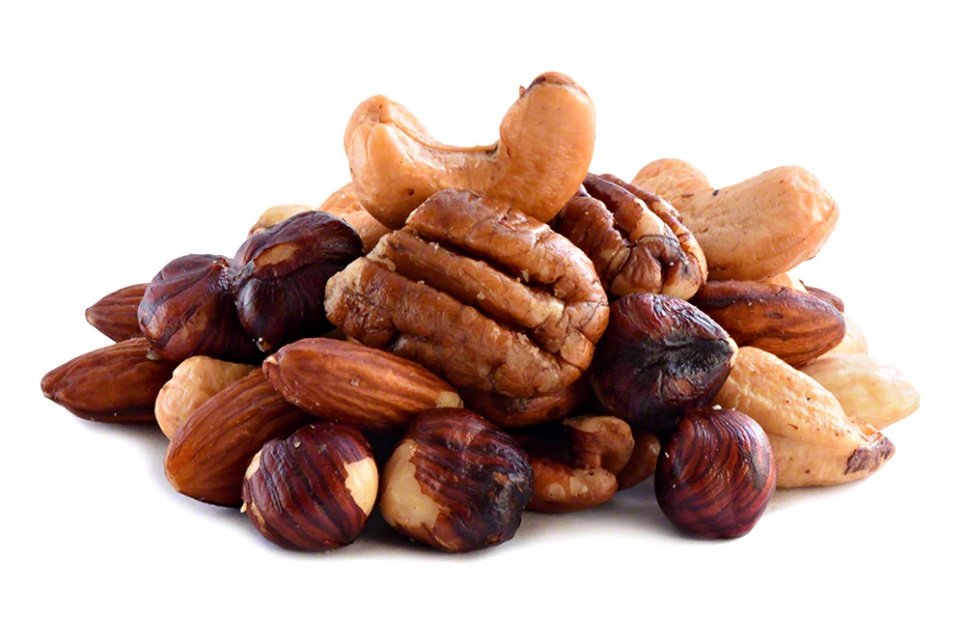 Testicles
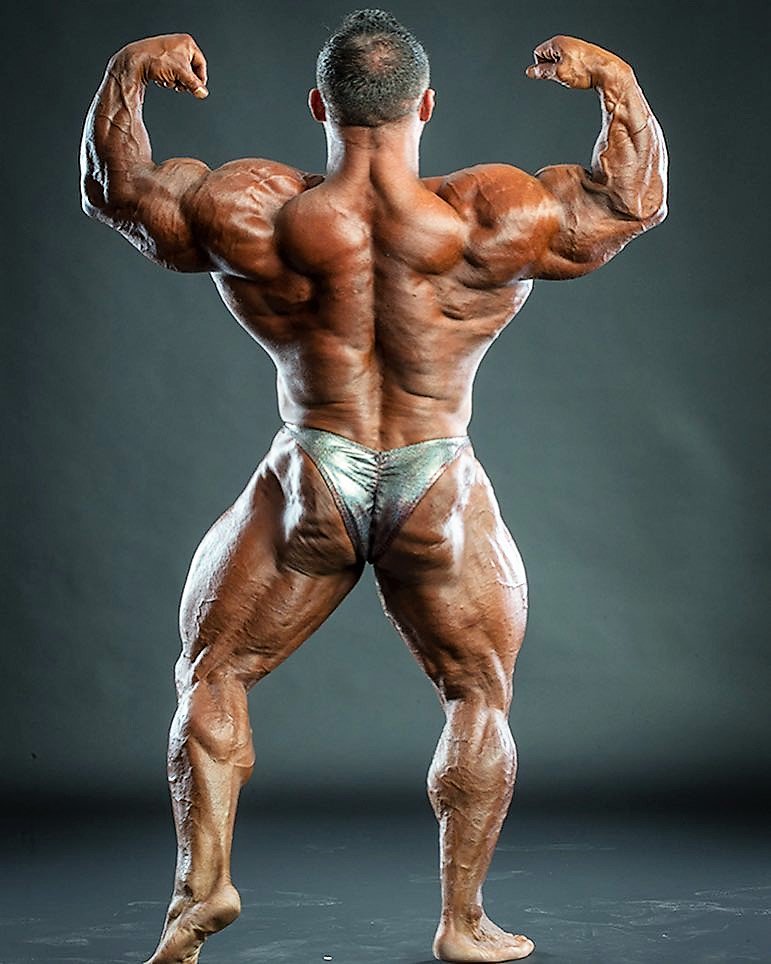 Arse
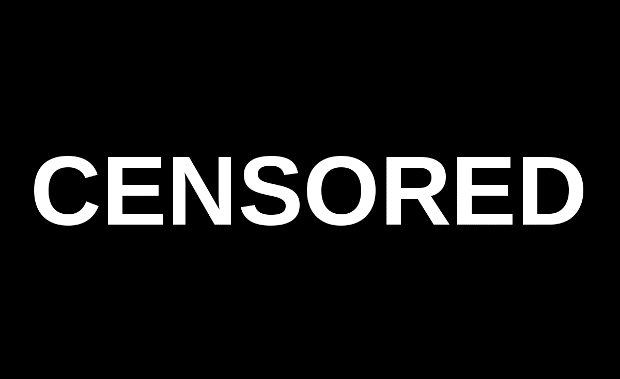 Butt
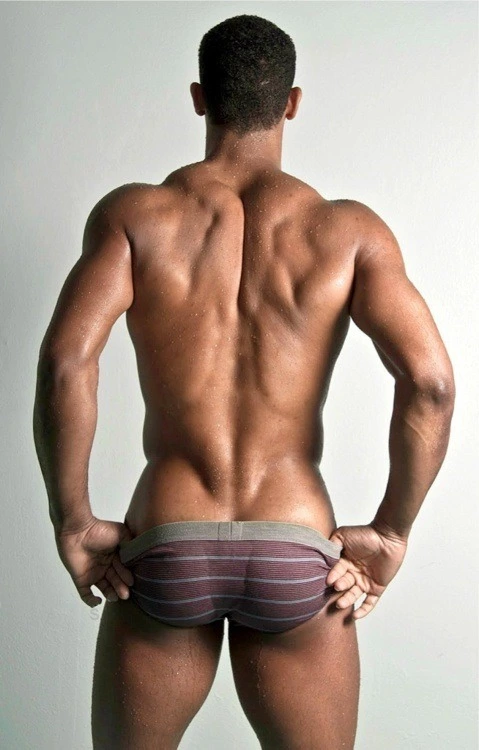 Money maker
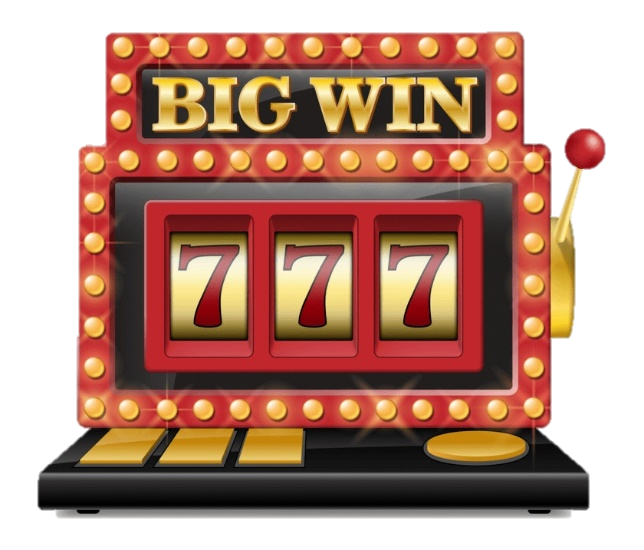 Butt
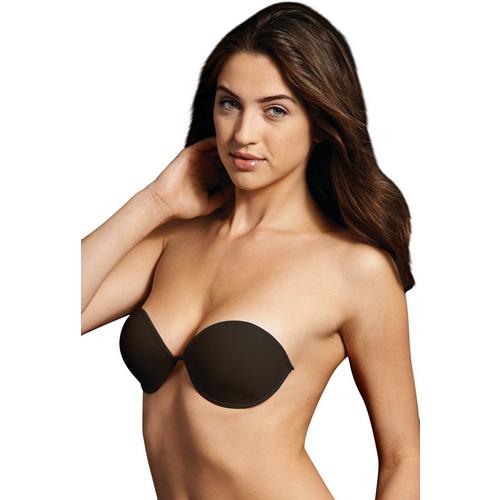 Assets
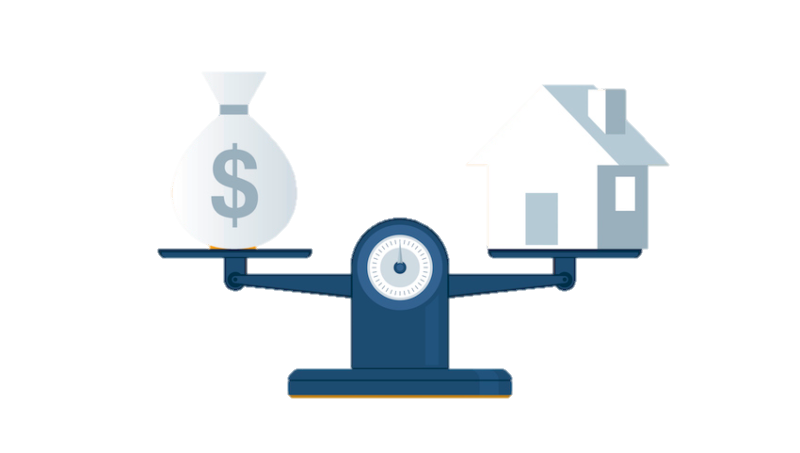 Breasts  (or butt)
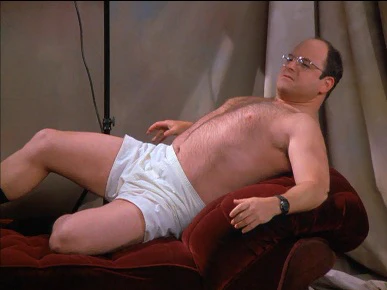 Johnson
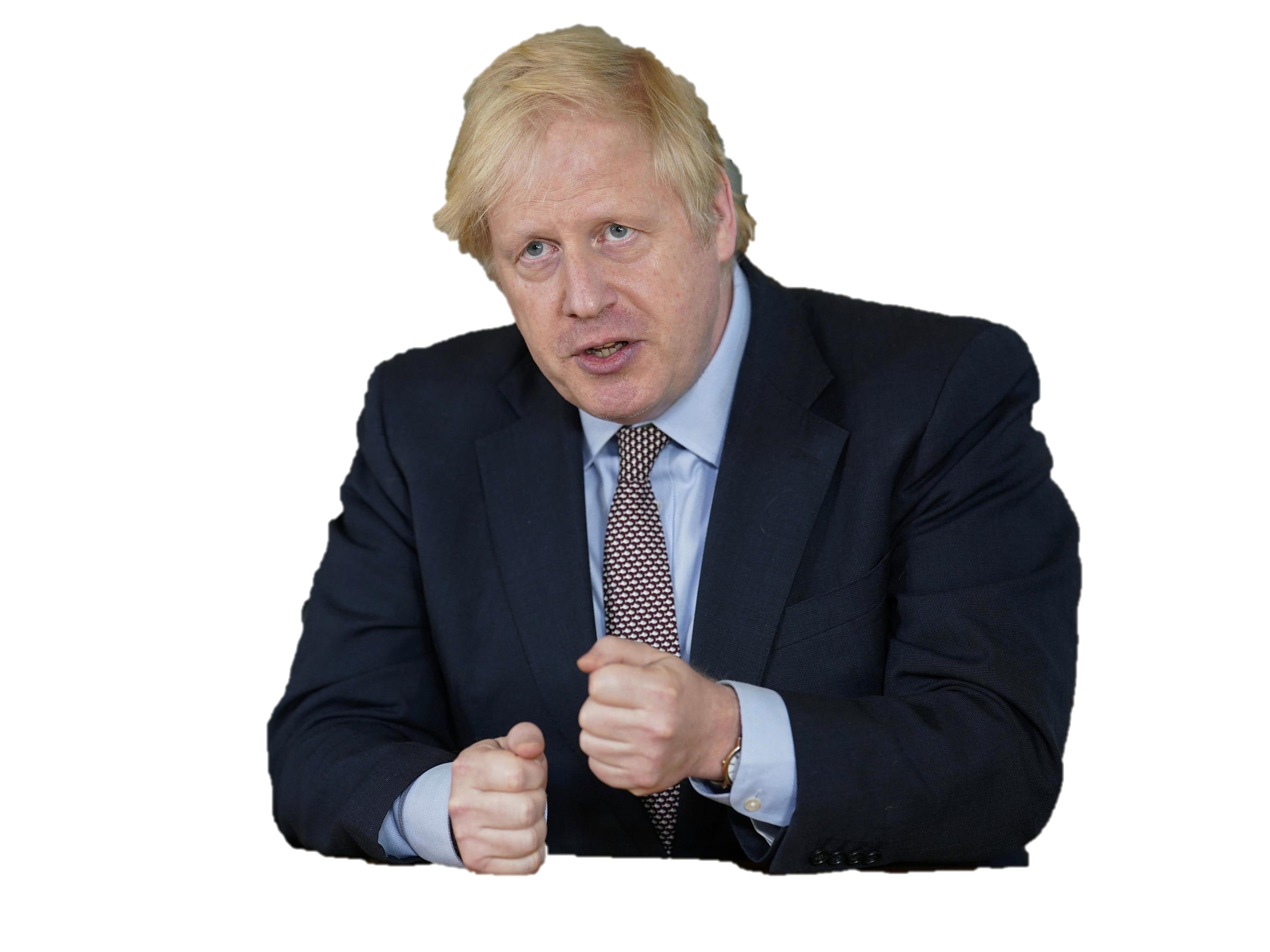 Penis
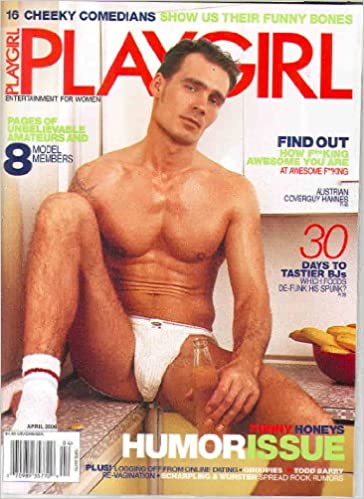 Disco stick
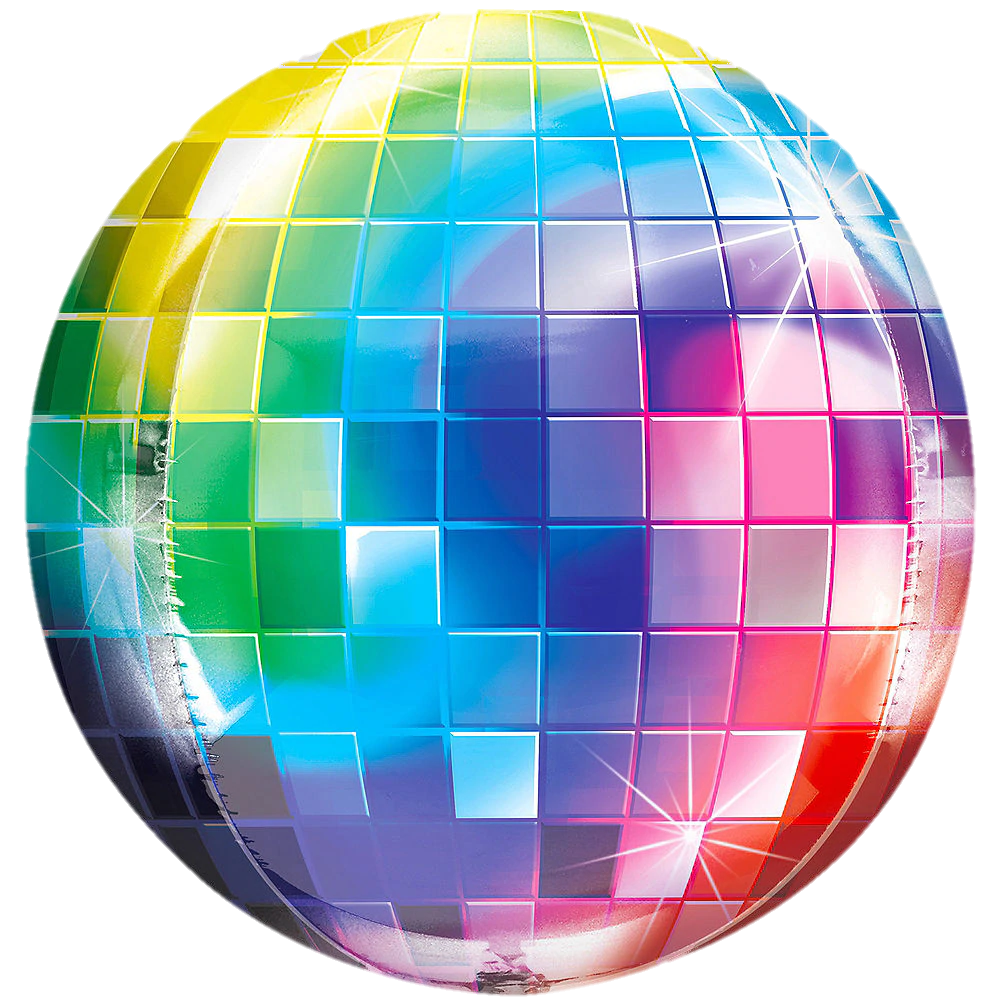 Penis
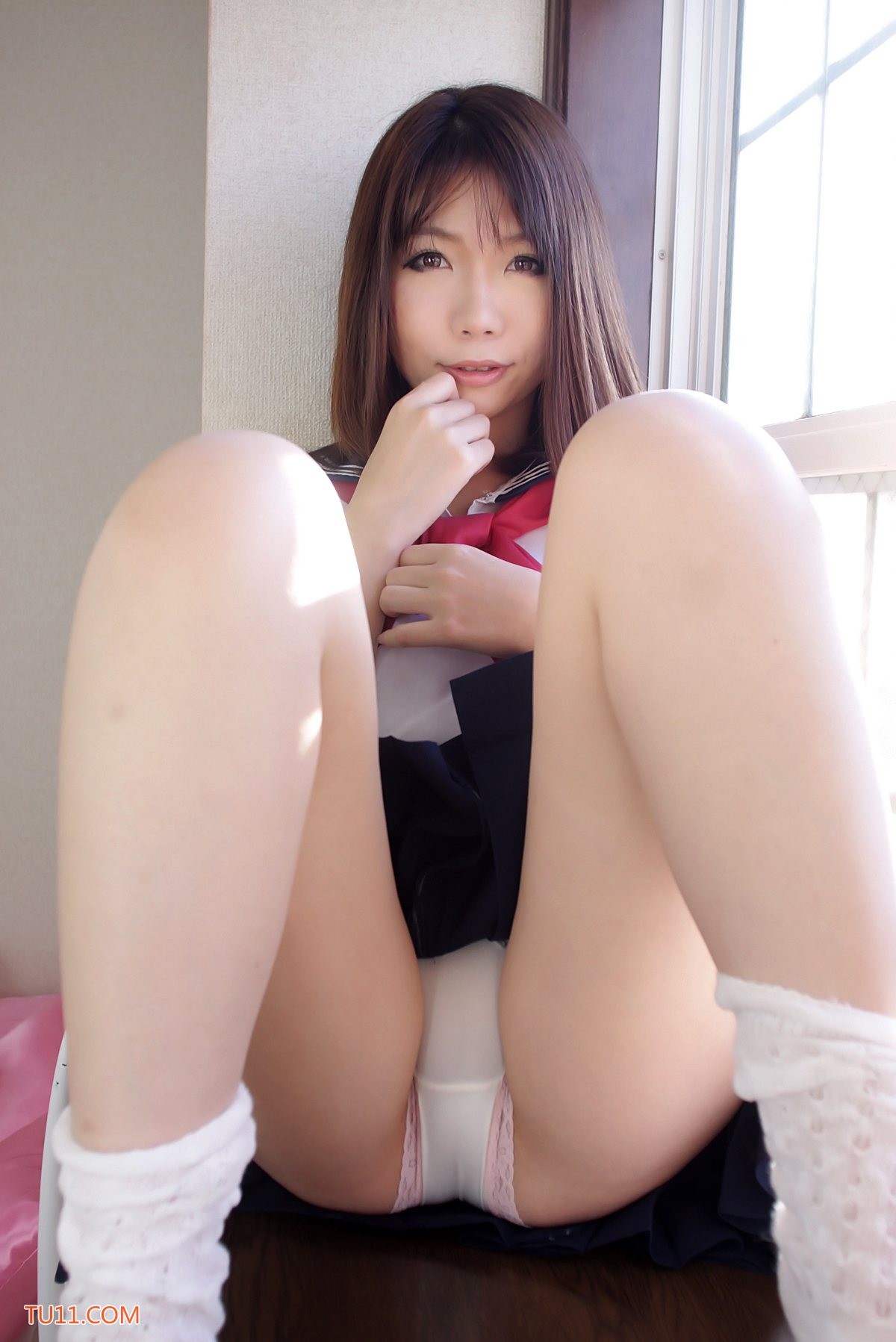 Snatch
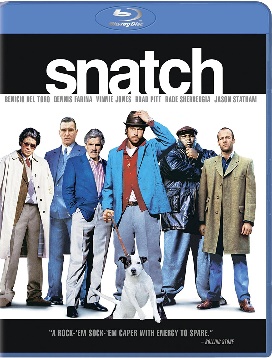 Vagina
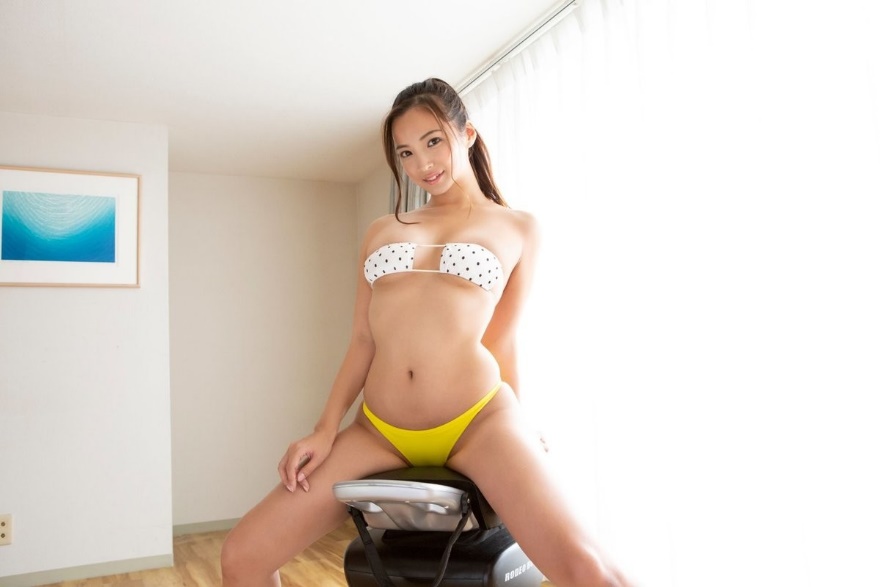 Beaver
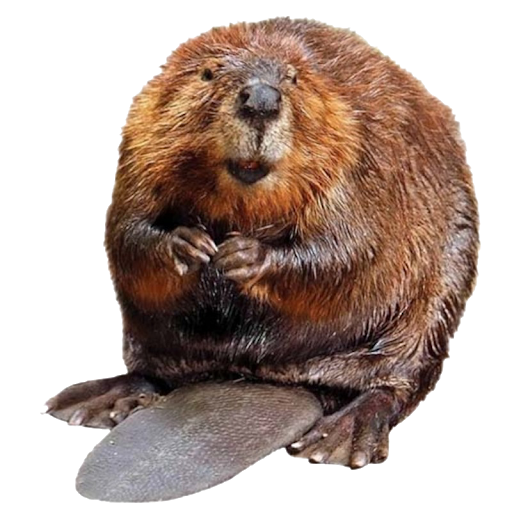 Vagina (pubic hair)
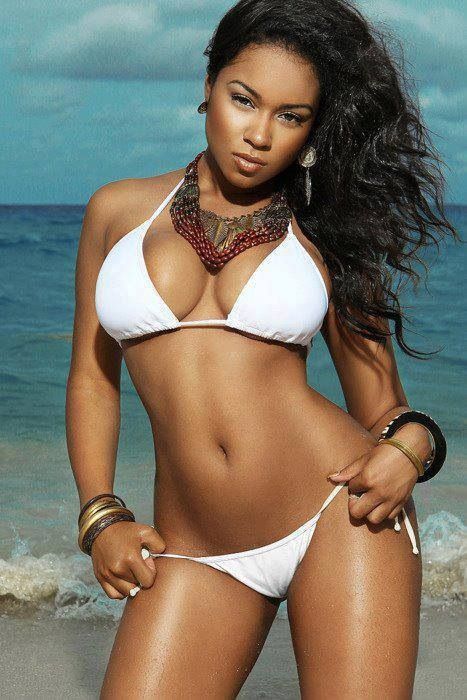 Muffin
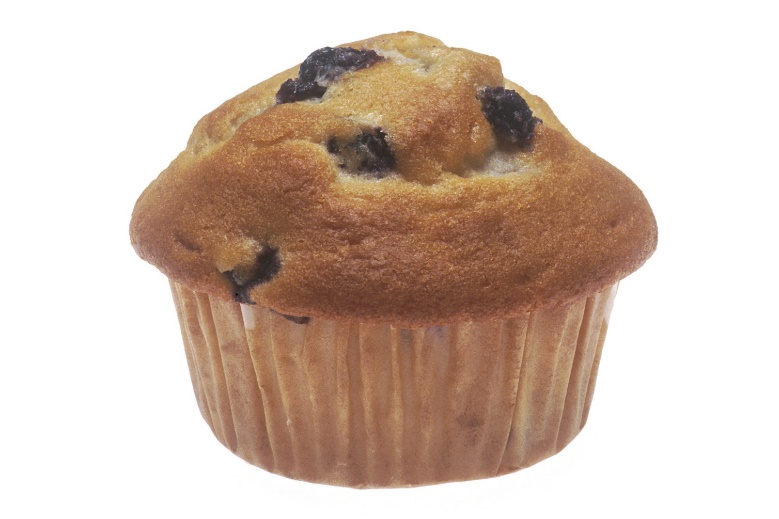 Vagina
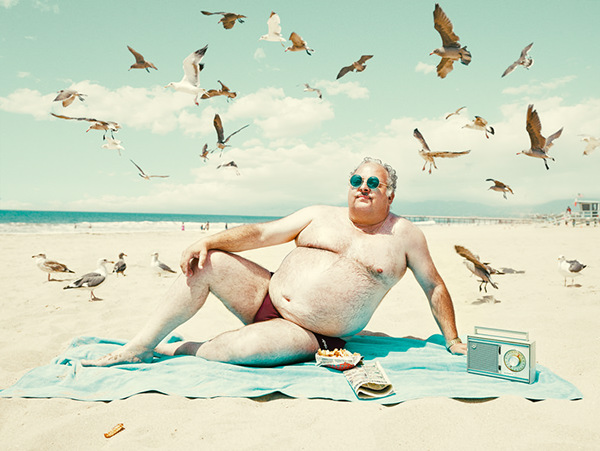 Dangly bits
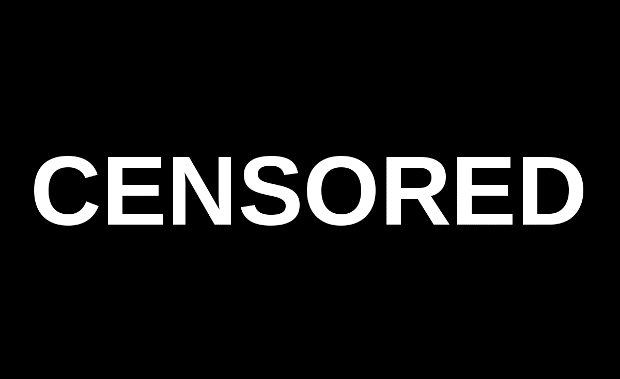 Testicles